Autoethnography of a Hard of Hearing Traveler
Dhruv Jain, Audrey Desjardins, Leah Findlater, Jon Froehlich
University of Washington, Seattle
Hard of hearing
Autoethnography of a Hard of Hearing Traveler
Dhruv Jain, Audrey Desjardins, Leah Findlater, Jon Froehlich
University of Washington, Seattle
Hard of hearing
Before starting my PhD, I backpacked 21 countries.
Autoethnography of a Hard of Hearing Traveler
Dhruv Jain, Audrey Desjardins, Leah Findlater, Jon Froehlich
University of Washington, Seattle
Hard of hearing
Before starting my PhD, I backpacked 21 countries.
This talk is about my experiences during the backpack tour 
and also occasional travel as a PhD student.
But why are we examining my travel?
Autoethnography of a Hard of Hearing Traveler
Dhruv Jain, Audrey Desjardins, Leah Findlater, Jon Froehlich
University of Washington, Seattle
Hard of hearing
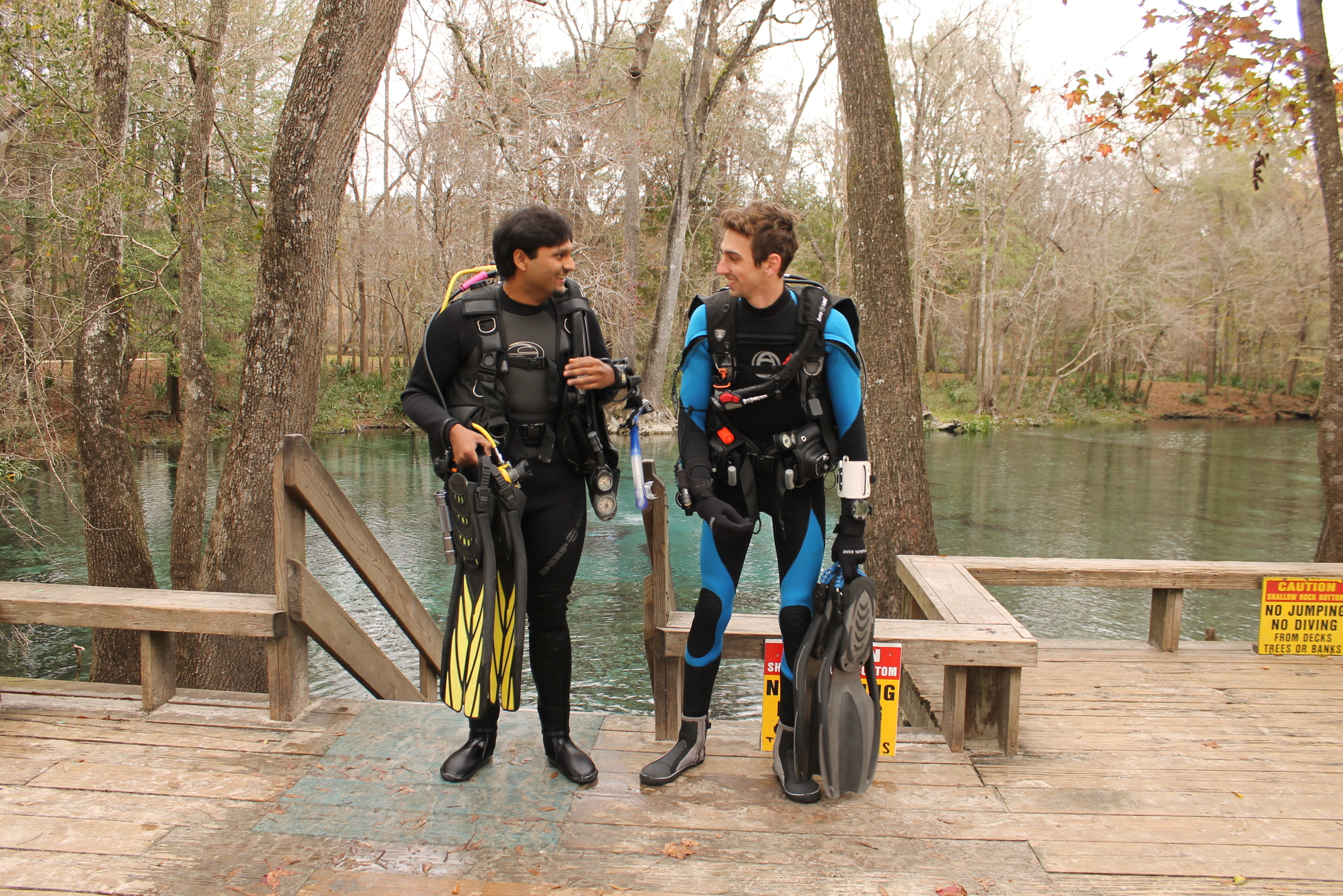 During travel, an individual interacts with different people, culture and environment.
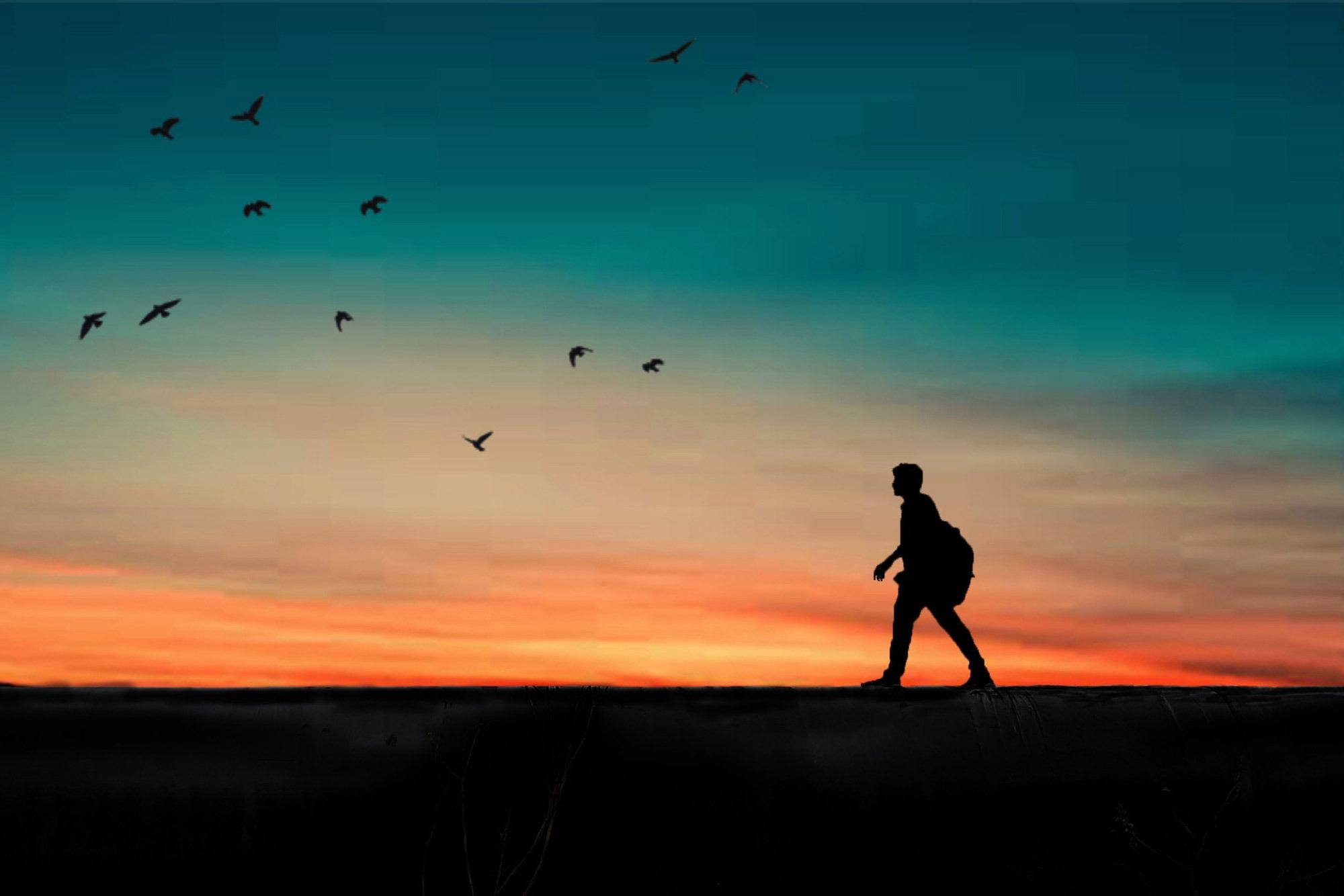 For people with disabilities, examining travel experiences could reveal how disability affects communication and navigation in diverse contexts.
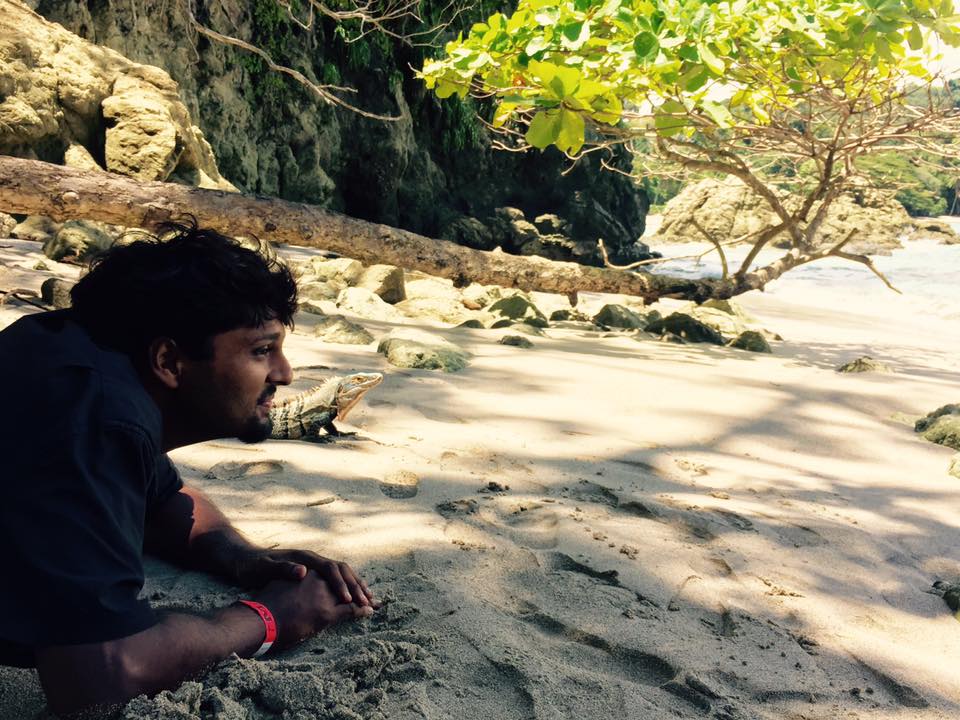 We critically examined my travel to investigate how 
deafness shapes my experience in diverse contexts.
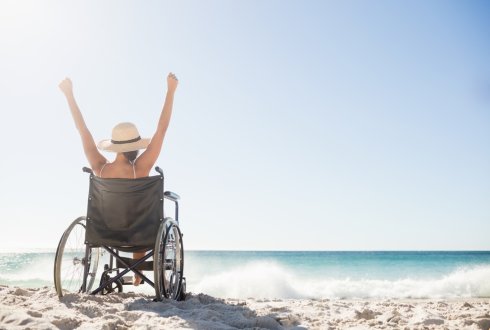 Prior accessible tourism studies have largely investigated experiences 
of people with visible disabilities (e.g., vision or physical impairment).
Related Work
Related Work
Only a few studies have focused on the DHH population.
Related Work
Only a few studies have focused on the DHH population.
Examples include:
Related Work
Only a few studies have focused on the DHH population.
Examples include:
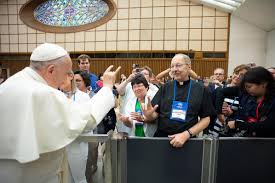 Interviews about DHH people’s experiences 
in international conference (Friedner, 2014)
Related Work
Only a few studies have focused on the DHH population.
Examples include:
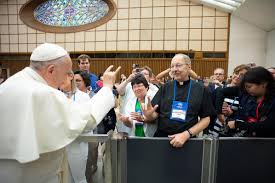 Interviews about DHH people’s experiences 
in international conference (Friedner, 2014)
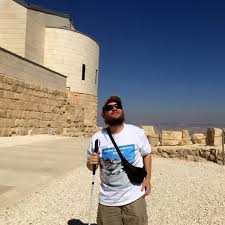 Online survey of Deaf backpackers (Zajadacz, 2013)
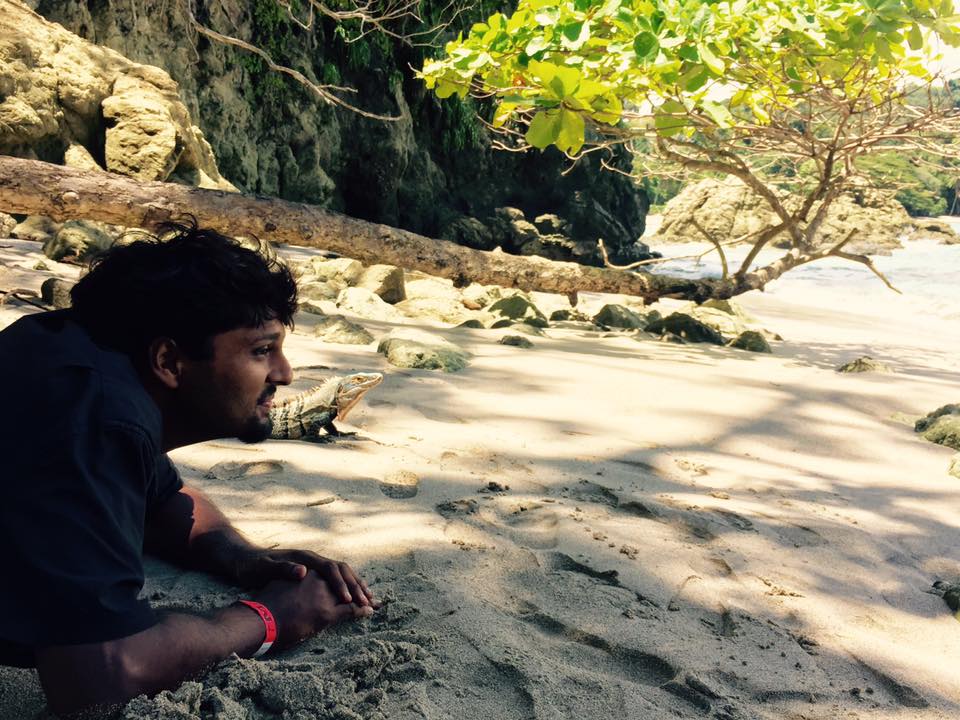 We offer a longitudinal exploration of a hard of hearing 
traveler’s experiences from a highly personal view using
[Speaker Notes: Here we offer a complementary perspective:]
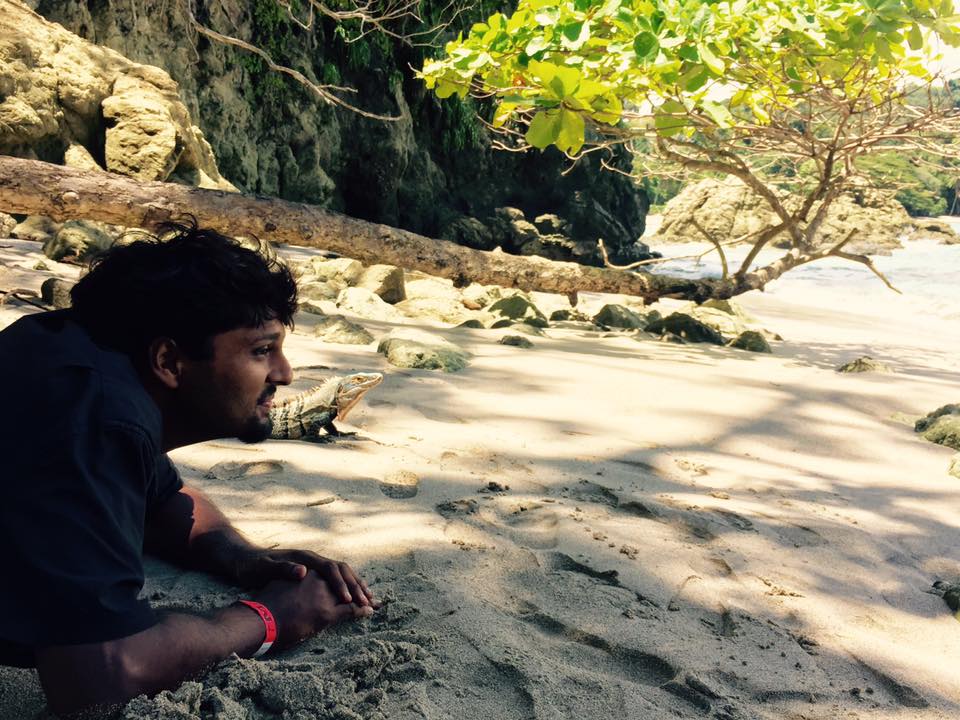 We offer a longitudinal exploration of a hard of hearing 
traveler’s experiences from a highly personal view using
autoethnography
Auto-ethnography
In HCI, researchers have used autoethnographic methods in different stages of the design process to inform user study design [24], test a preliminary prototype [23], and as a lightweight method in the iterative design cycle [43].
A qualitative research method where researcher adopts the role of participant and 
uses “self-reflection to explore their personal experience and connect their story to 
wider cultural, political, and social meanings.” (Ellis, 2010)
Auto-ethnography
In HCI, researchers have used autoethnographic methods in different stages of the design process to inform user study design [24], test a preliminary prototype [23], and as a lightweight method in the iterative design cycle [43].
A qualitative research method where researcher adopts the role of participant and 
uses “self-reflection to explore their personal experience and connect their story to 
wider cultural, political, and social meanings.” (Ellis, 2010)

This method examines the lived experience from within, generating rich personal insights rarely available through other research methods.
Auto-ethnography
In HCI, researchers have used autoethnographic methods in different stages of the design process to inform user study design [24], test a preliminary prototype [23], and as a lightweight method in the iterative design cycle [43].
A qualitative research method where researcher adopts the role of participant and 
uses “self-reflection to explore their personal experience and connect their story to 
wider cultural, political, and social meanings.” (Ellis, 2010)
But why did we choose to use autoethnography?
Autoethnography
In HCI, researchers have used autoethnographic methods in different stages of the design process to inform user study design [24], test a preliminary prototype [23], and as a lightweight method in the iterative design cycle [43].
Autoethnography
For Accessibility
In HCI, researchers have used autoethnographic methods in different stages of the design process to inform user study design [24], test a preliminary prototype [23], and as a lightweight method in the iterative design cycle [43].
Autoethnography
For Accessibility
Disability is highly personal; every person with disability is different.
In HCI, researchers have used autoethnographic methods in different stages of the design process to inform user study design [24], test a preliminary prototype [23], and as a lightweight method in the iterative design cycle [43].
Autoethnography
For Accessibility
Disability is highly personal; every person with disability is different. 
We wanted to amplify my first-person voice as a hard of hearing researcher in various contexts.
In HCI, researchers have used autoethnographic methods in different stages of the design process to inform user study design [24], test a preliminary prototype [23], and as a lightweight method in the iterative design cycle [43].
Autoethnography
For Accessibility
Disability is highly personal; every person with disability is different. 
We wanted to amplify my first-person voice as a hard of hearing researcher in various contexts.
Our hope is to diversify the array of methods used in the ASSETS community.
In HCI, researchers have used autoethnographic methods in different stages of the design process to inform user study design [24], test a preliminary prototype [23], and as a lightweight method in the iterative design cycle [43].
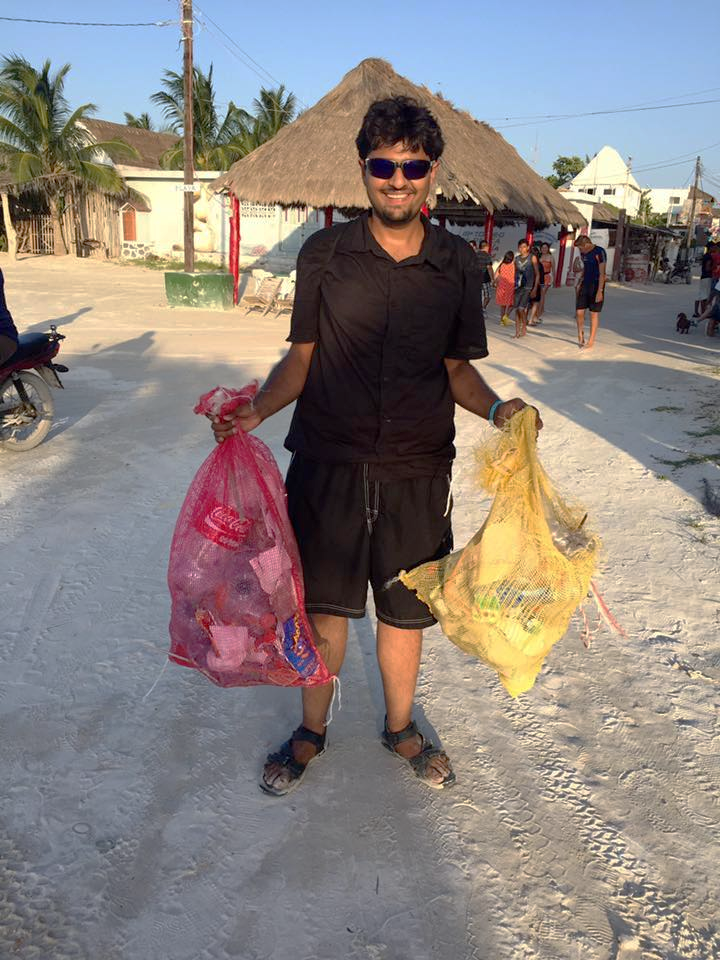 The Autoethnographer
[Speaker Notes: I am just beginning to use sign language, which is I need to use real-time captioning…]
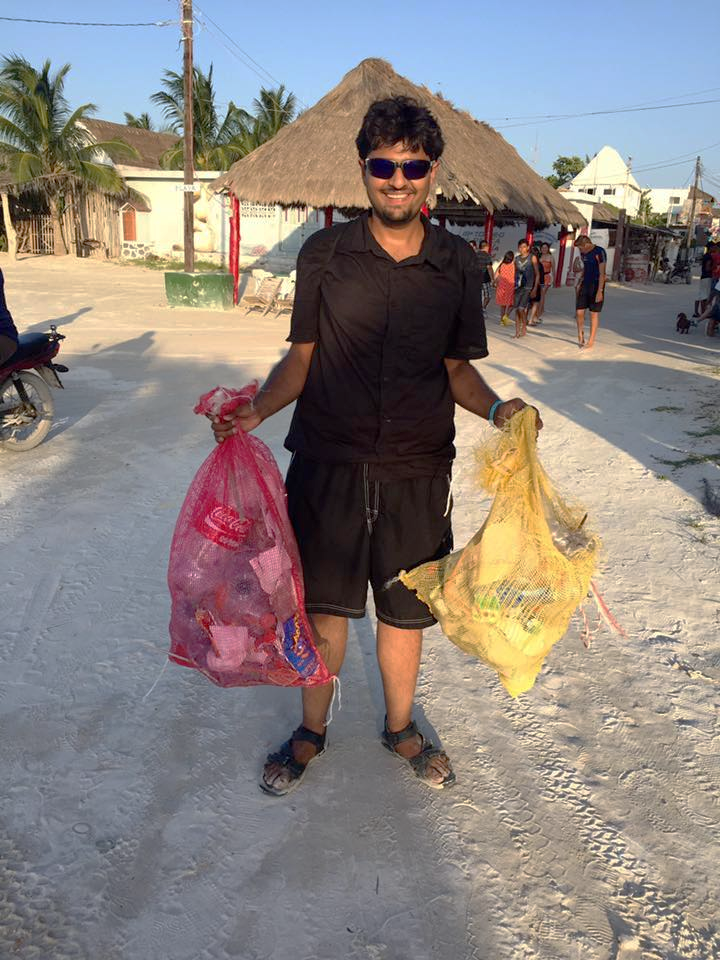 The Autoethnographer
Severe to profound hearing loss
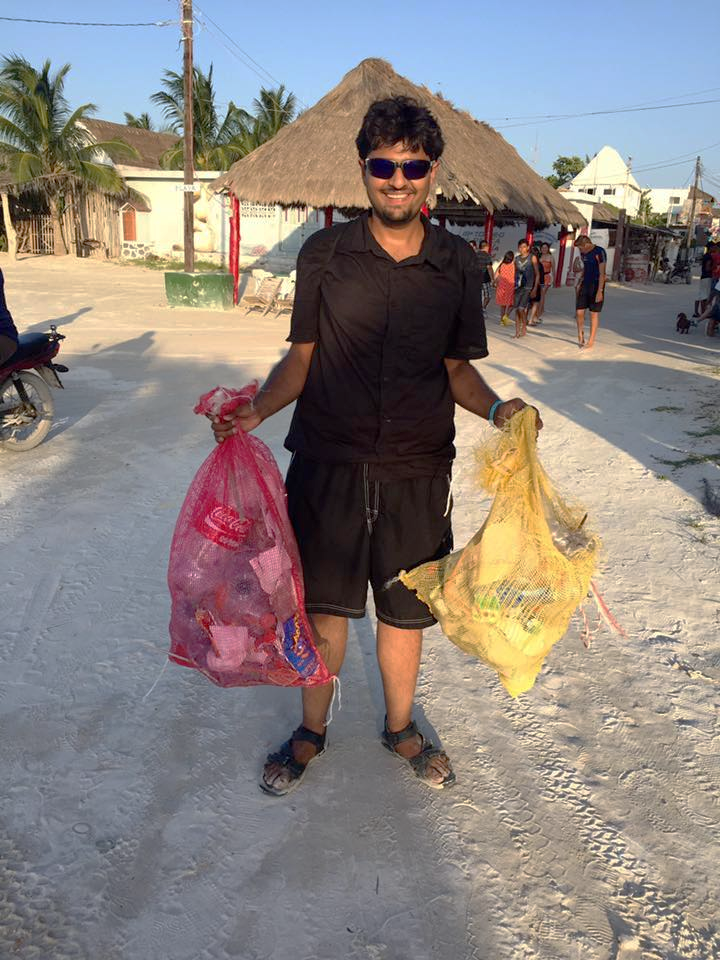 The Autoethnographer
Severe to profound hearing loss
Wears hearing aids in both ears
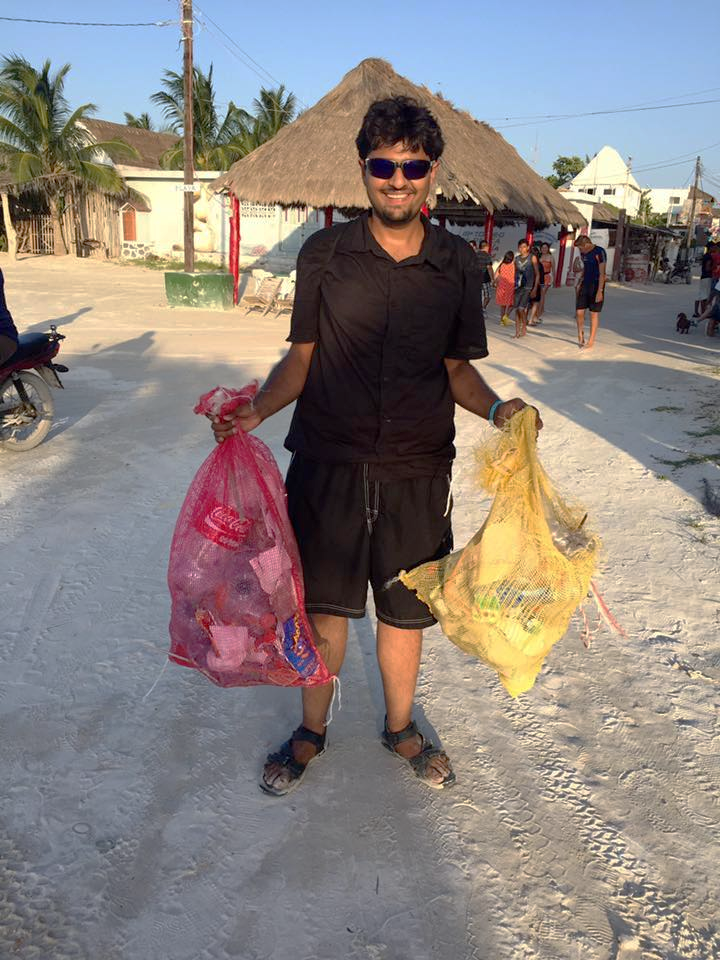 The Autoethnographer
Severe to profound hearing loss
Wears hearing aids in both ears
Relies on facial cues to communicate,  thus communication is difficult if speaker’s face is not visible
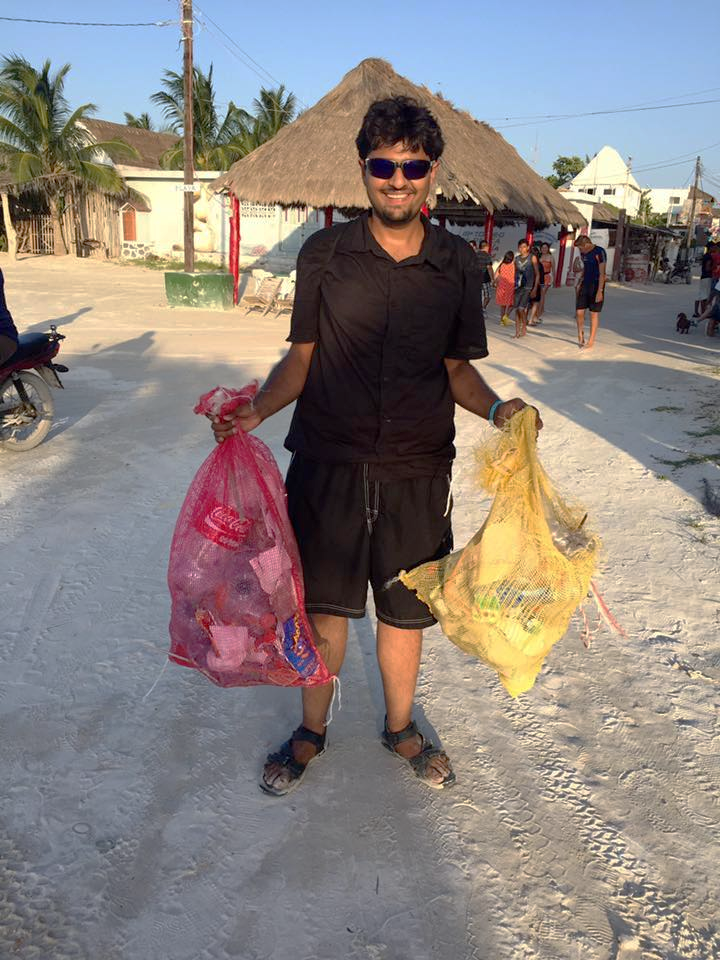 The Autoethnographer
Severe to profound hearing loss
Wears hearing aids in both ears
Relies on facial cues to communicate,  thus communication is difficult if speaker’s face is not visible 
Beginner level signer
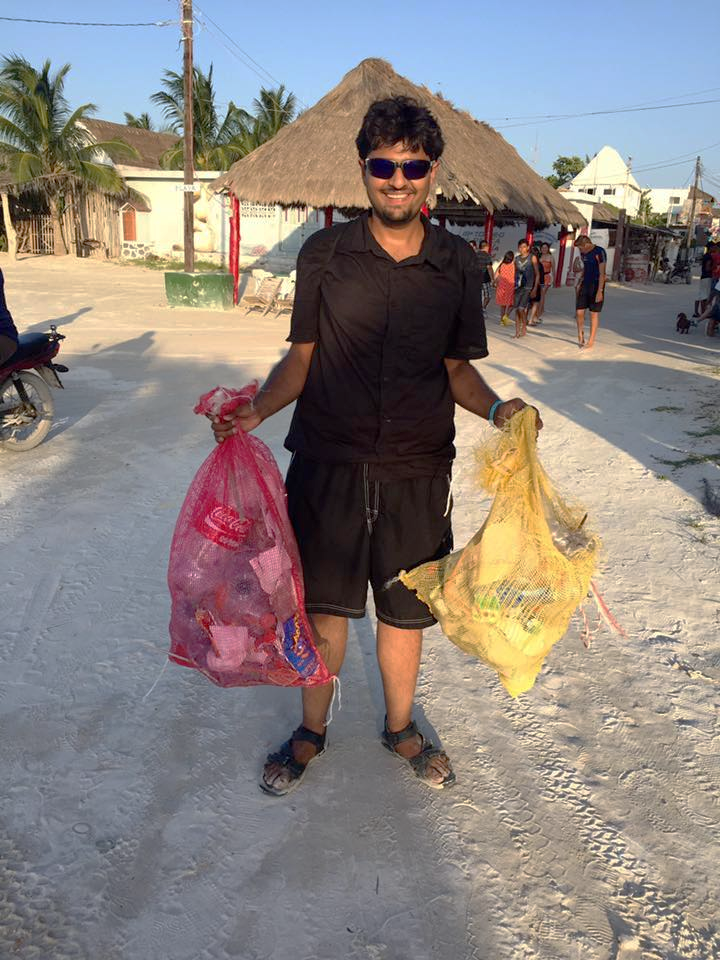 The Autoethnographer
Severe to profound hearing loss
Wears hearing aids in both ears
Relies on facial cues to communicate,  thus communication is difficult if speaker’s face is not visible 
Beginner level signer
Uses real-time captioning in lectures and group meetings
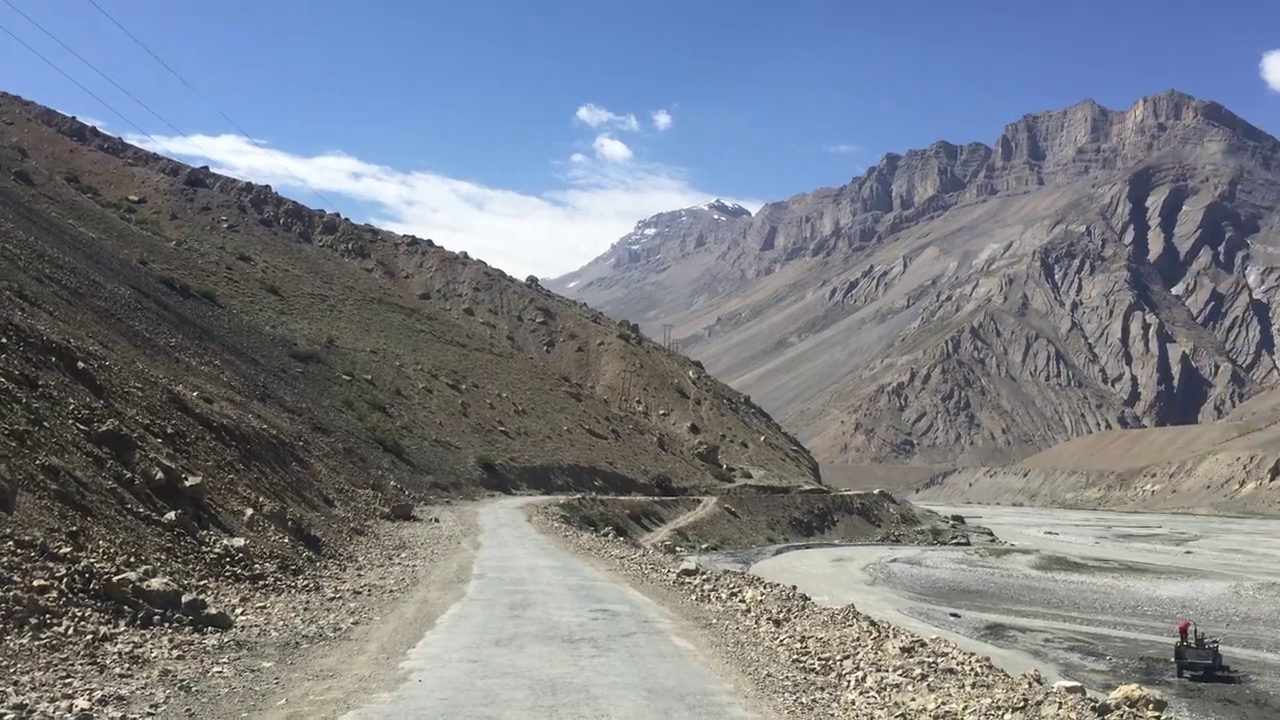 Timeline
2018
2019
Sep ‘17
Jun ‘16
2016
2017
Masters
at MIT
21-country 
backpacking trip
PhD  
at UW
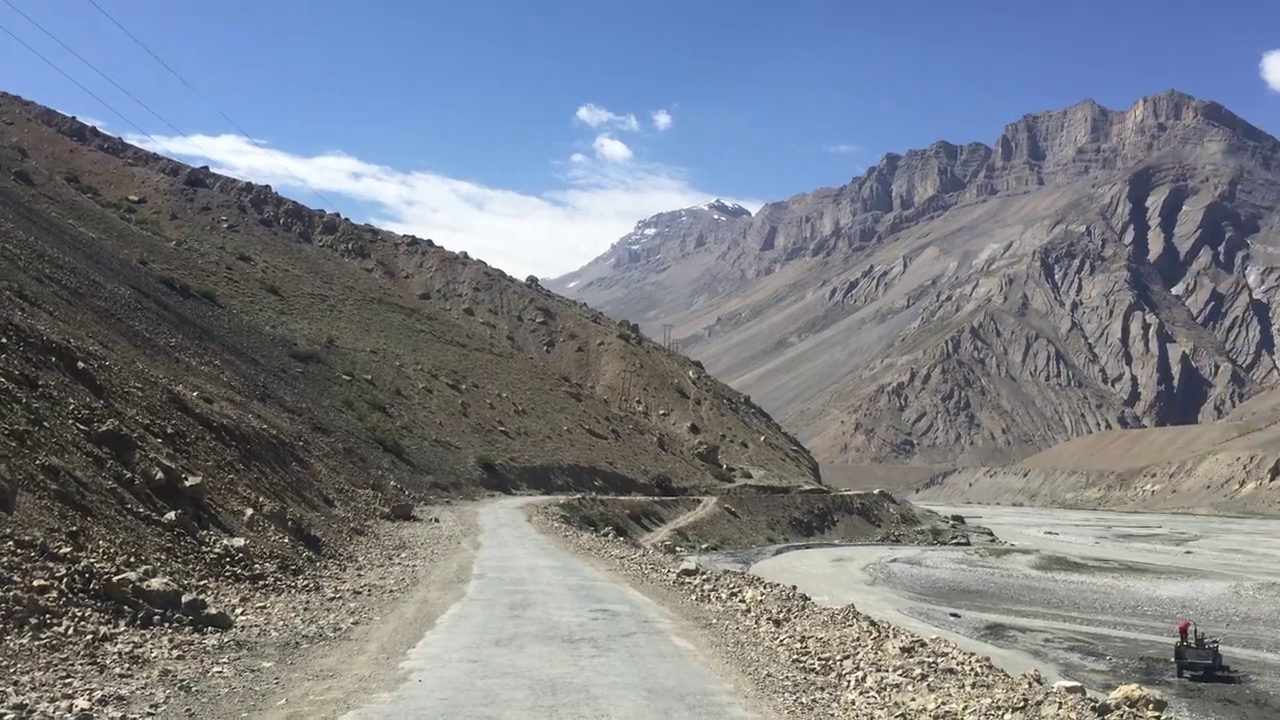 Timeline
2018
2019
Sep ‘17
Jun ‘18
Jun ‘16
2016
2017
Masters
at MIT
21-country 
backpacking trip
PhD  
at UW
Autoethnography research begins
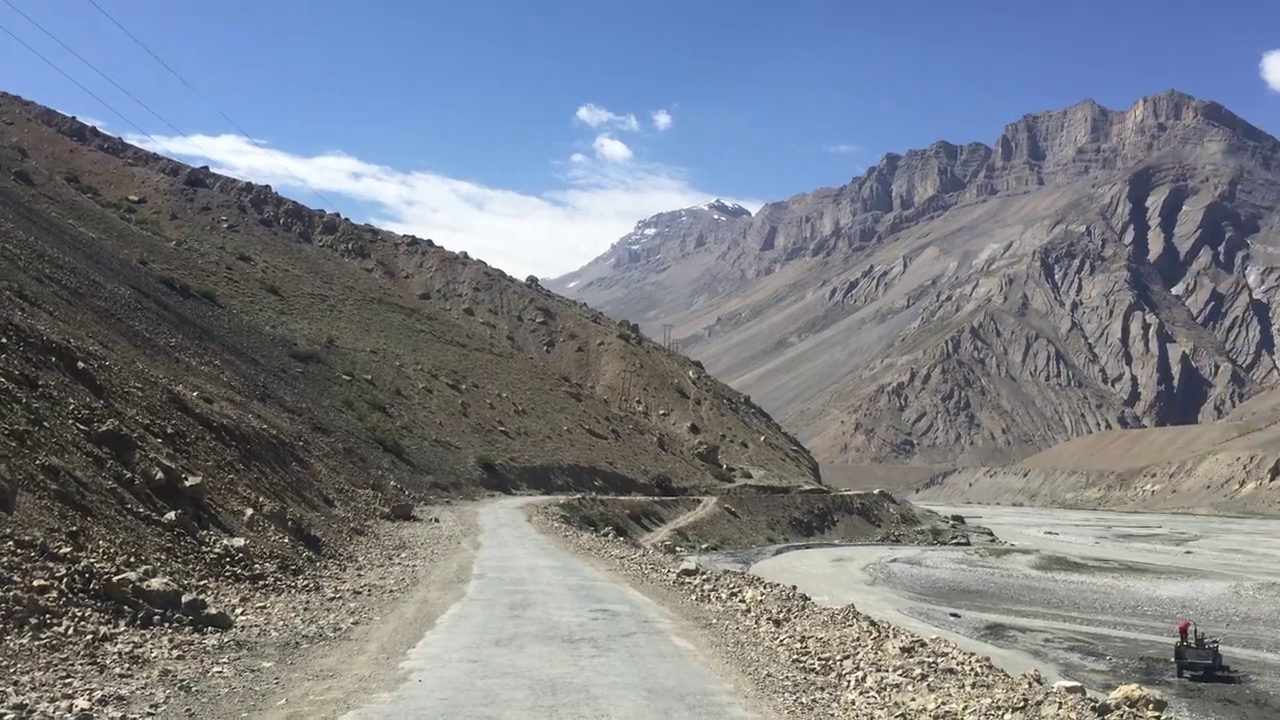 Timeline
2018
2019
Sep ‘17
Jun ‘18
Jun ‘16
2016
2017
Masters
at MIT
21-country 
backpacking trip
PhD  
at UW
Autoethnography research begins
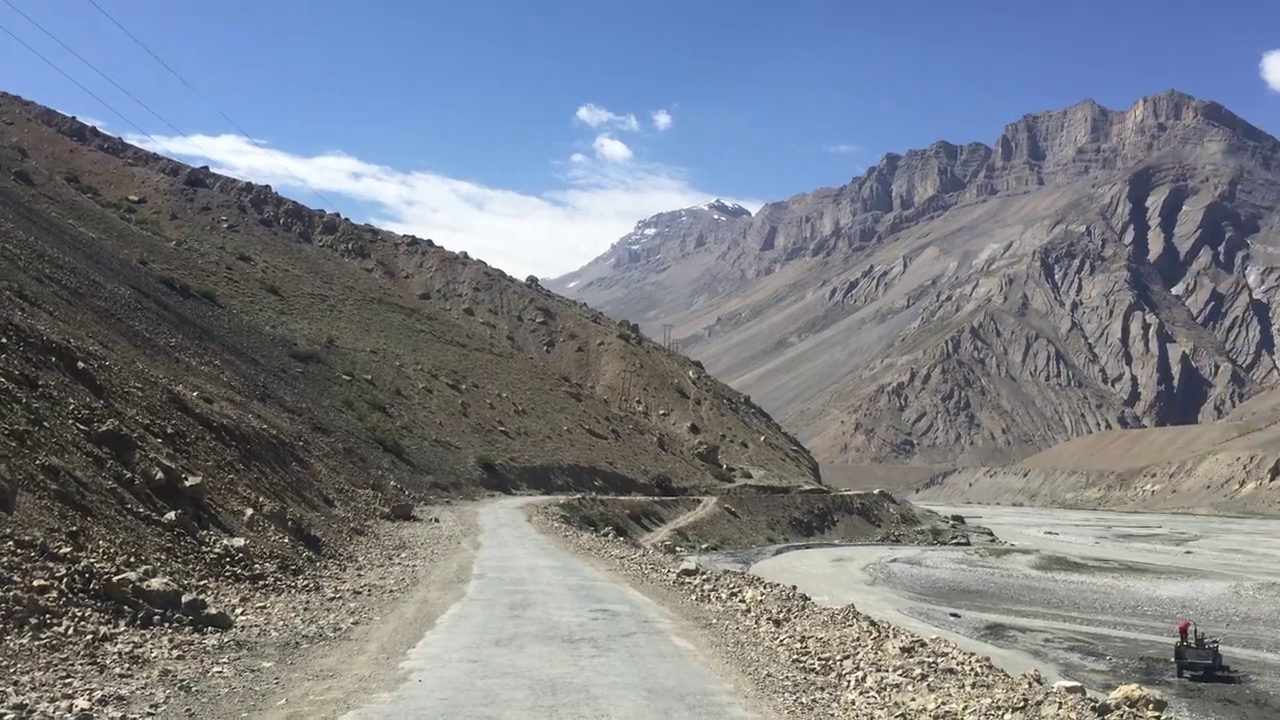 2018
2019
Sep ‘17
Jun ‘18
Jun ‘16
2017
21-country 
backpacking trip
PhD  
at UW
Autoethnography research begins
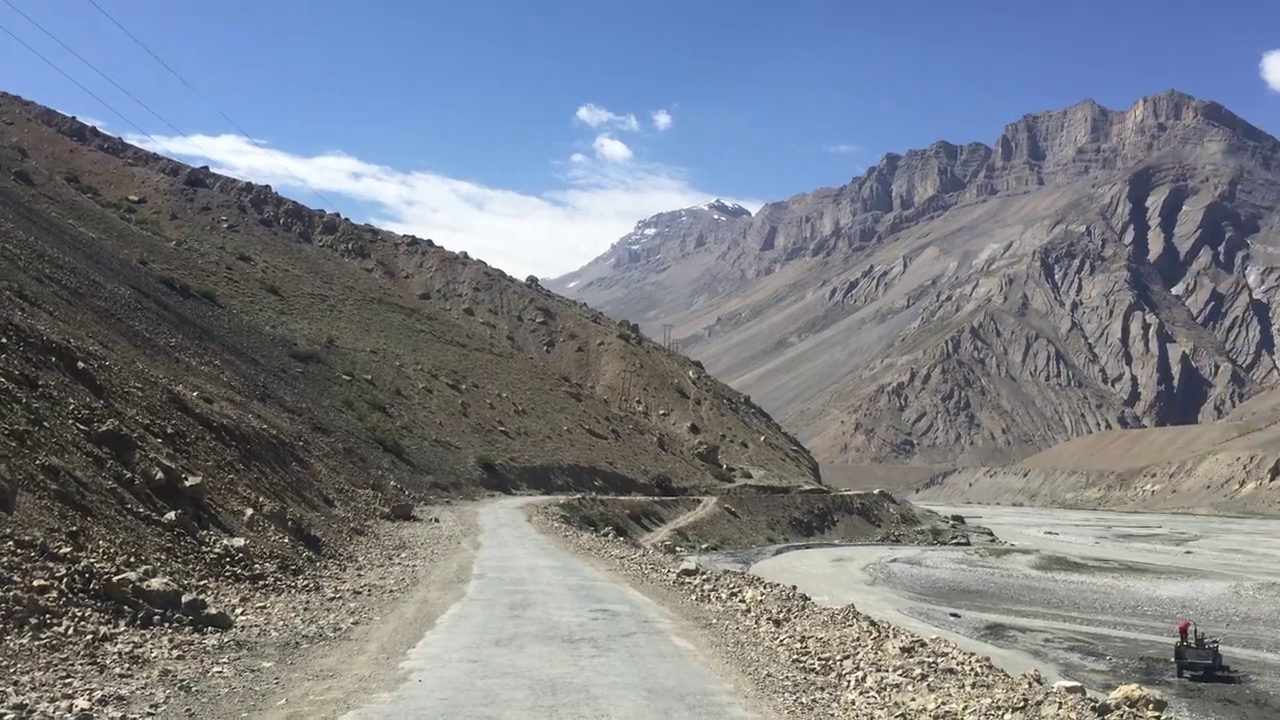 Retrospective account
2018
2019
Sep ‘17
Jun ‘18
Jun ‘16
2017
21-country 
backpacking trip
PhD  
at UW
Autoethnography research begins
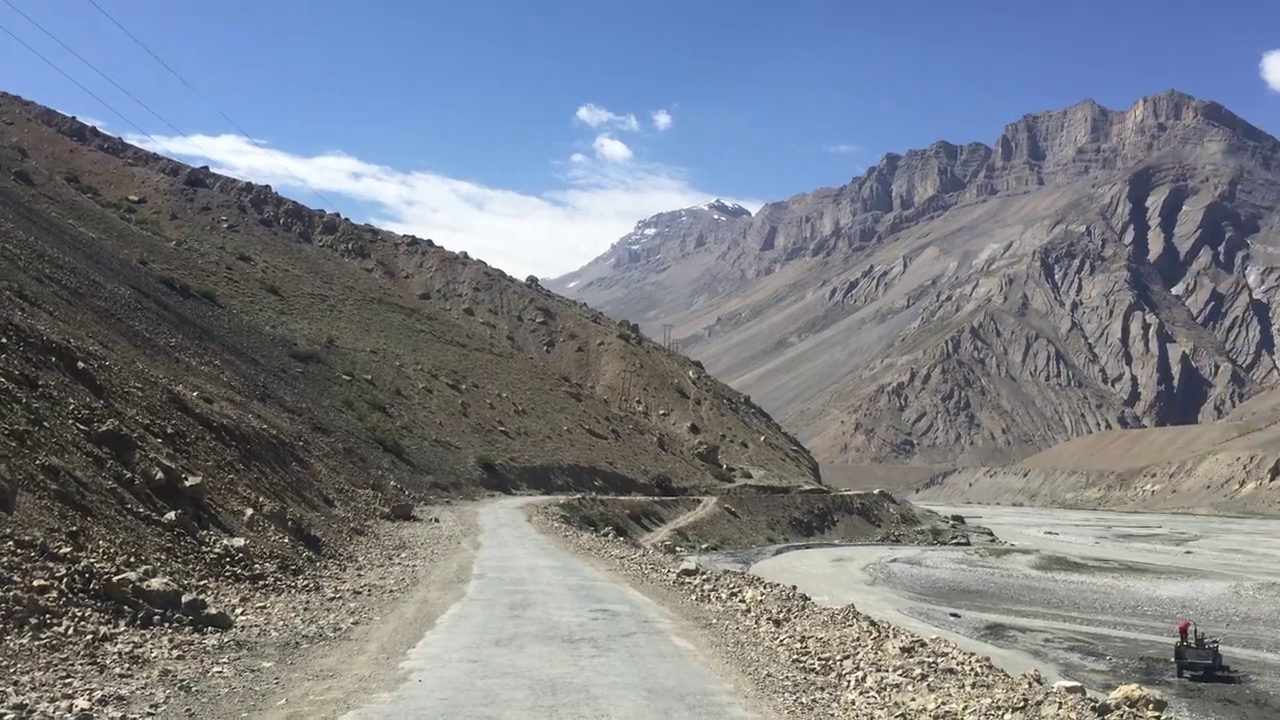 Retrospective account
Field-notes
2018
2019
Sep ‘17
Jun ‘18
Jun ‘16
2017
21-country 
backpacking trip
PhD  
at UW
Field-notes
Autoethnography research begins
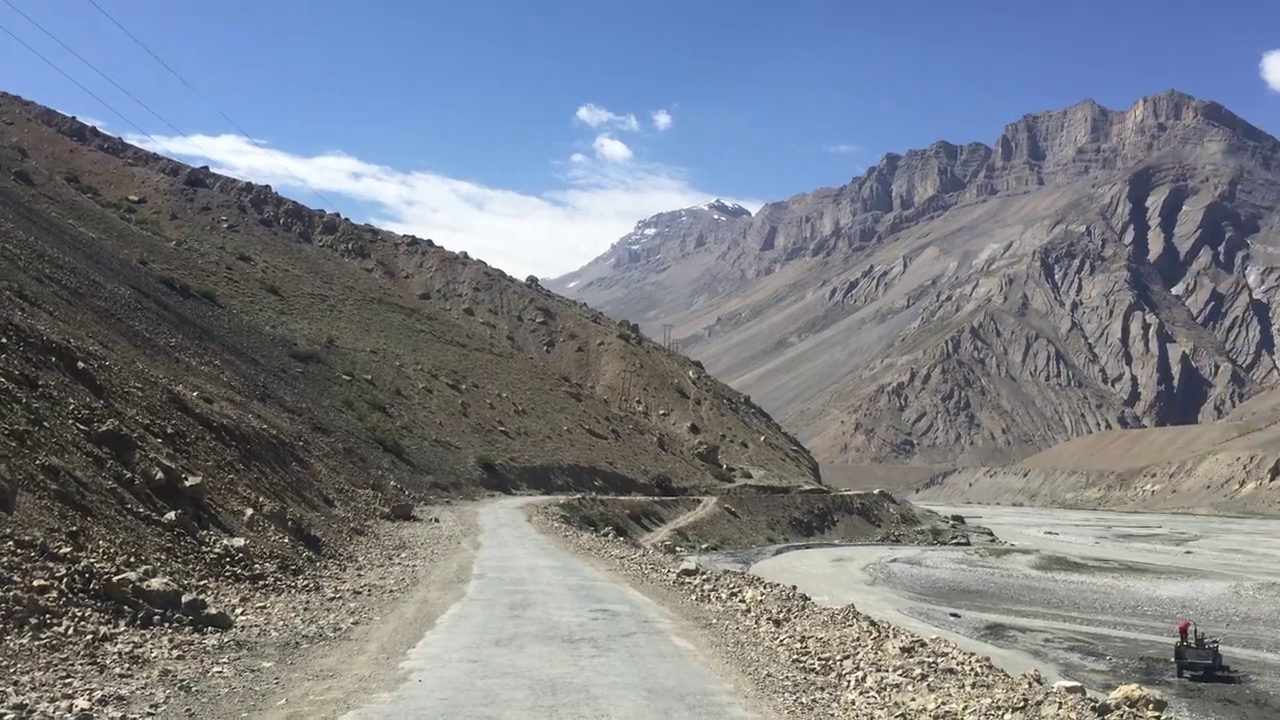 Retrospective account
Field-notes
[Speaker Notes: Performed thematic analysis using grounded theory to uncover themes that form the basis of the autoethnographic narrative]
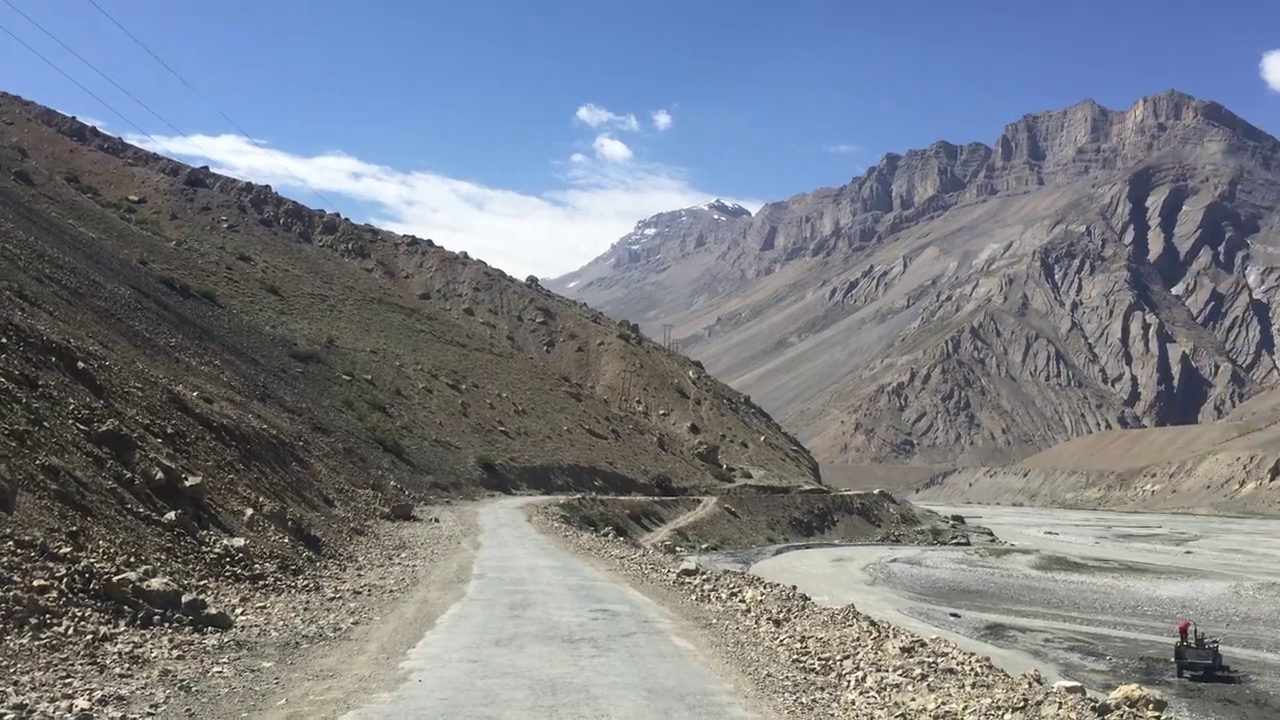 (22 events, 7312 words)
(25 events, 7876 words)
Retrospective account
Field-notes
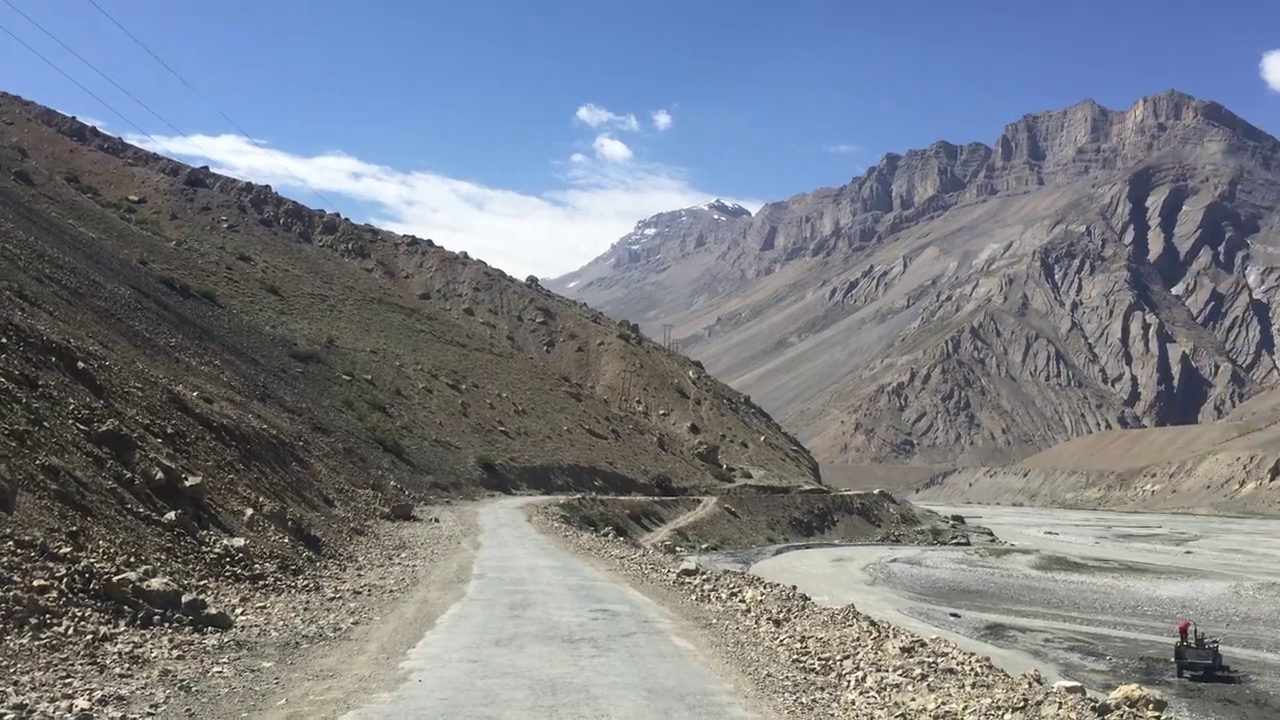 (22 events, 7312 words)
(25 events, 7876 words)
Retrospective account
Field-notes
Thematic analysis
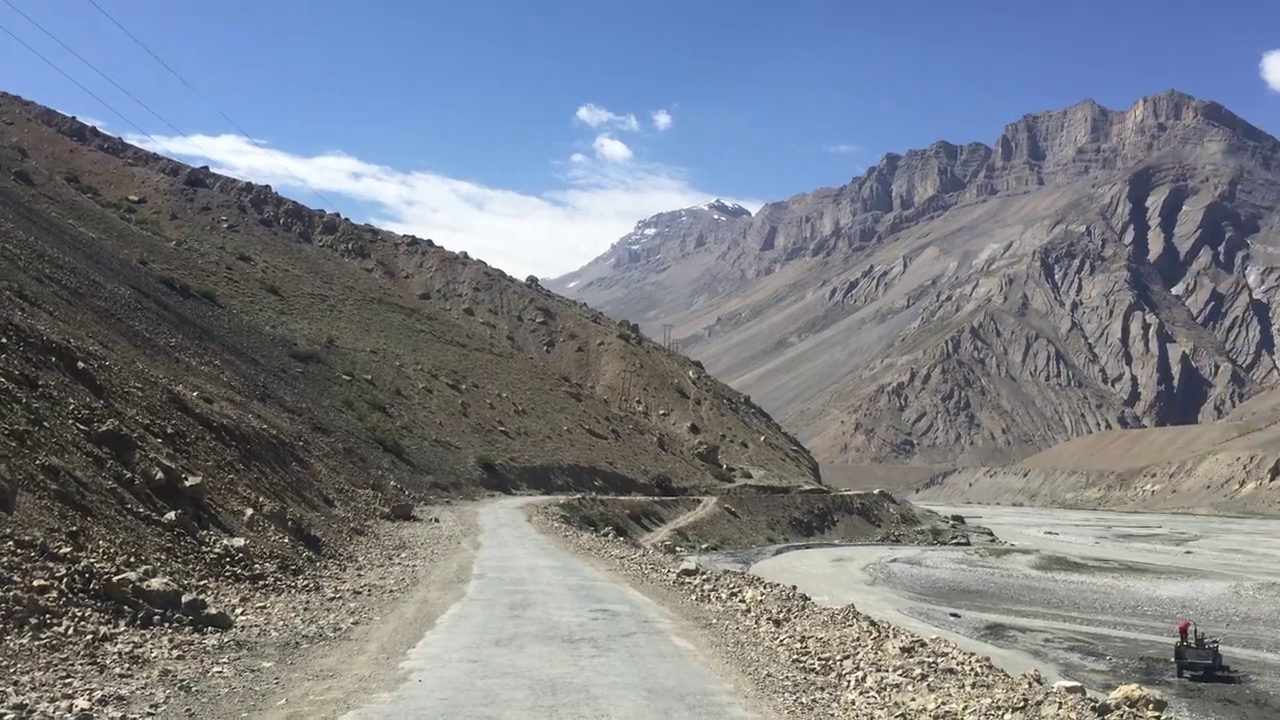 (22 events, 7312 words)
(25 events, 7876 words)
Retrospective account
Field-notes
Thematic analysis
Emergent Themes
Our findings detail my experiences in varying geographies, societies, cultures 
and also presents my relationship to technologies.
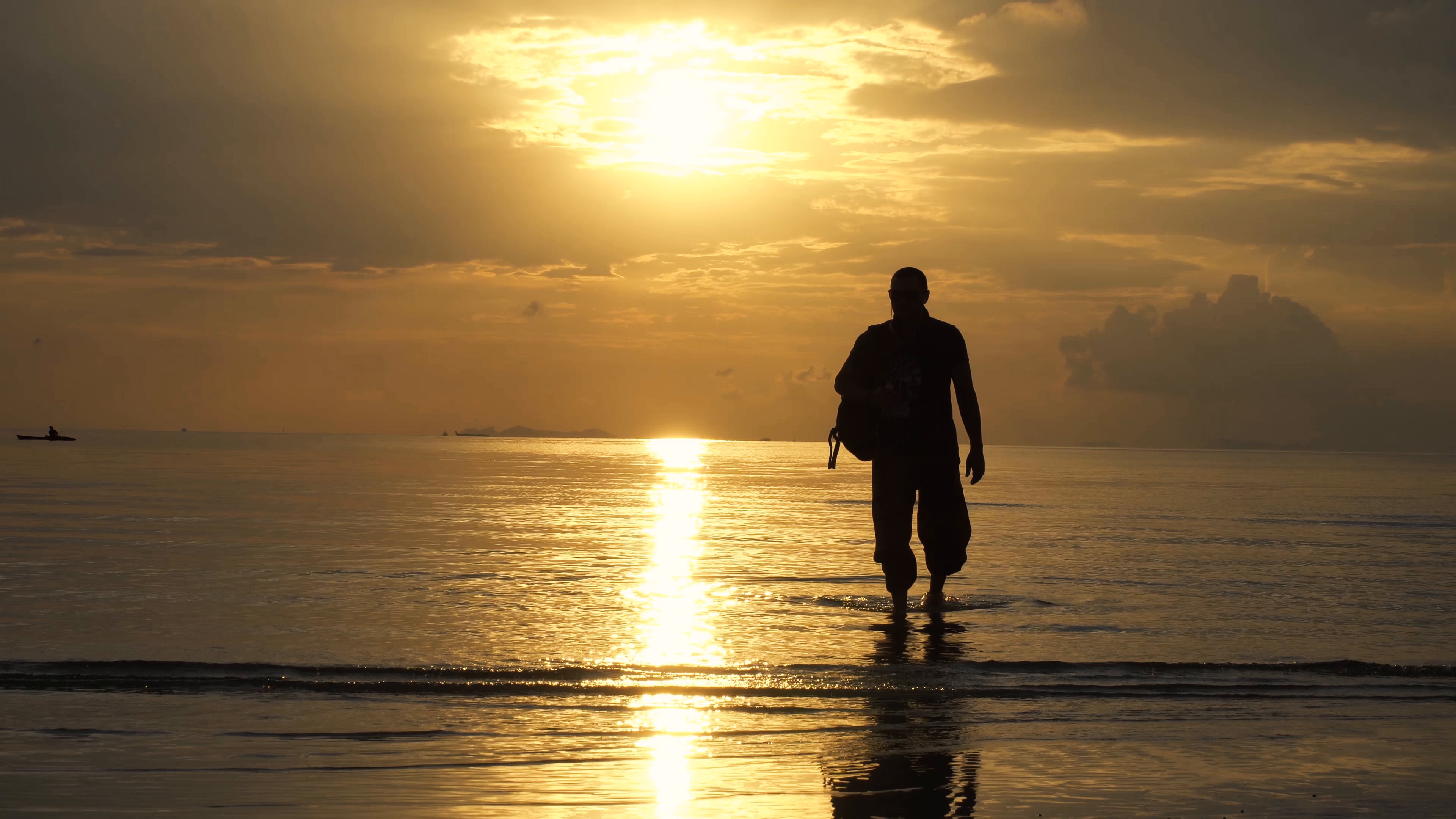 Emergent Themes
In today’s talk, I will discuss three themes.
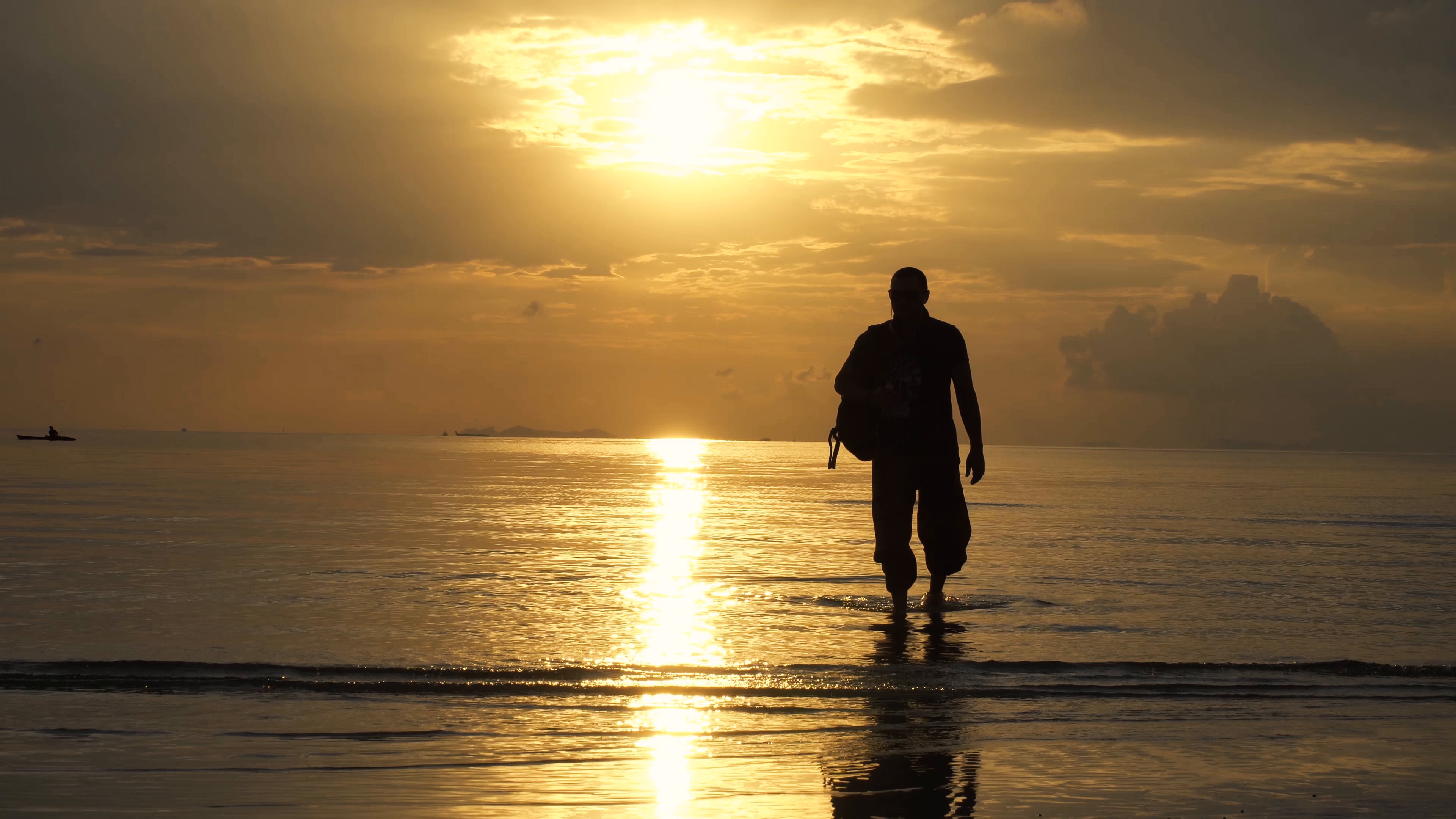 Emergent Themes
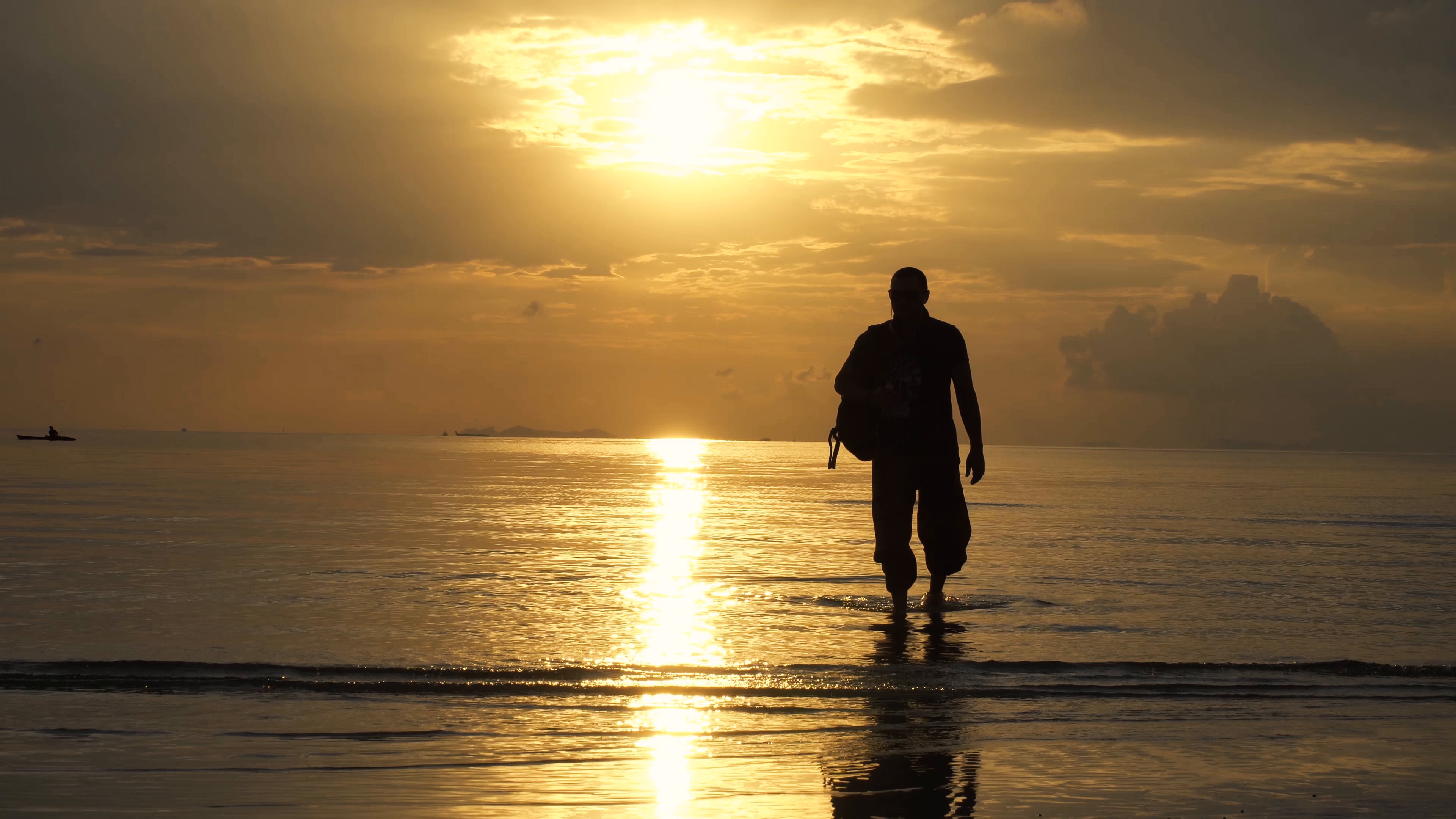 Emergent Themes
Environmental complexities
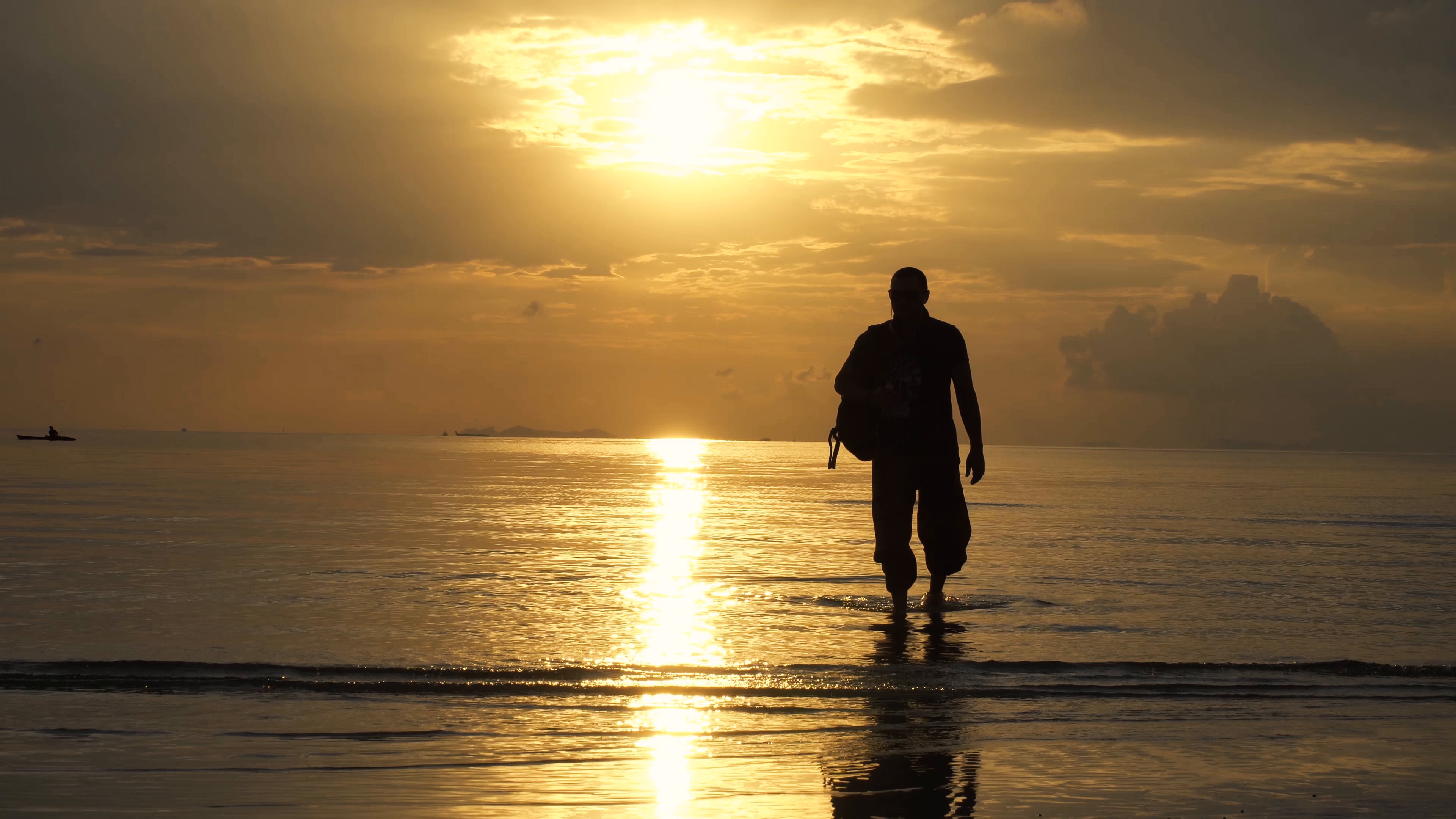 Emergent Themes
Environmental complexities
Cultural tensions
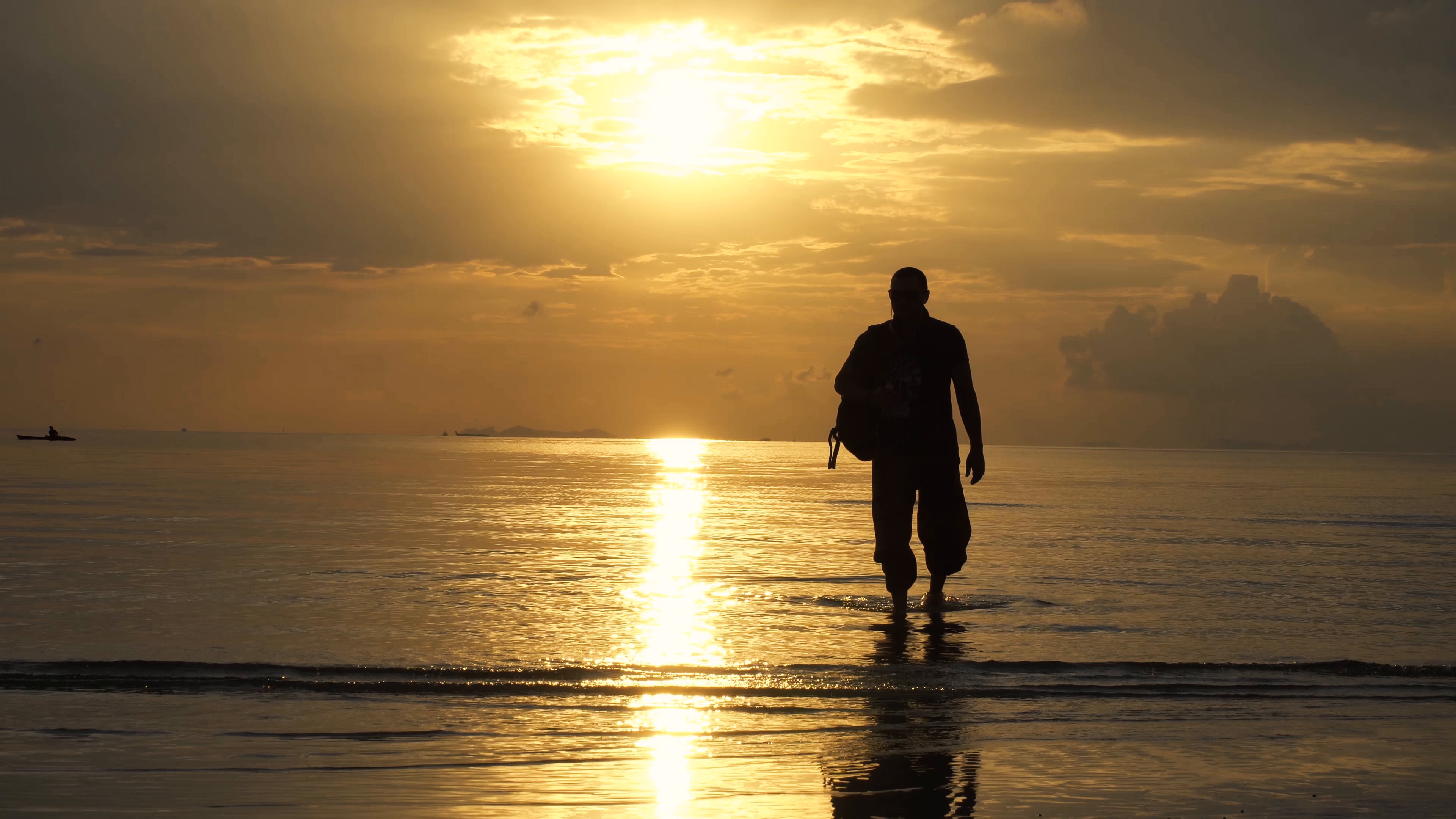 Emergent Themes
Environmental complexities
Cultural tensions
Relationship to assistive technologies
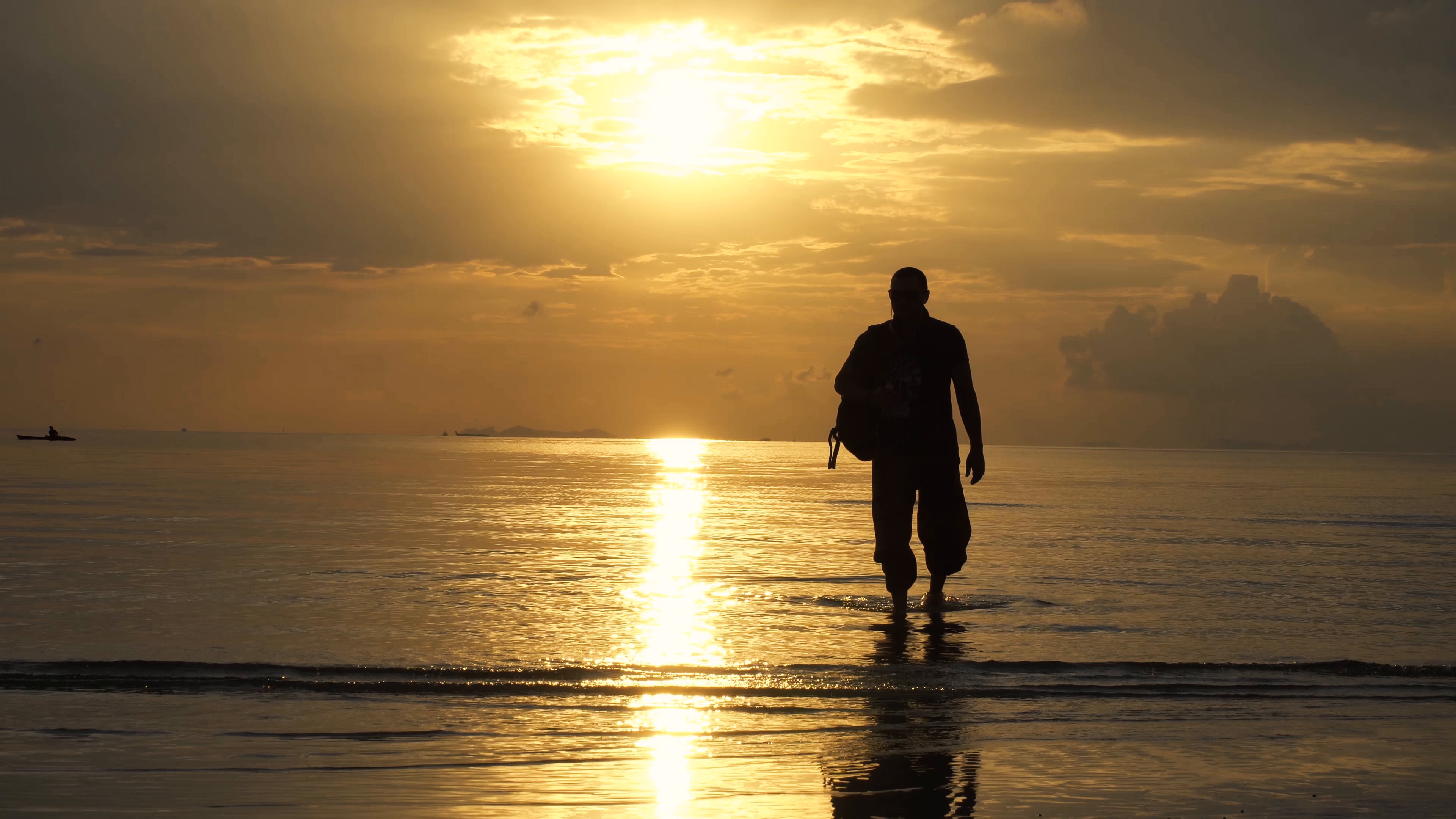 Emergent Themes
Environmental complexities
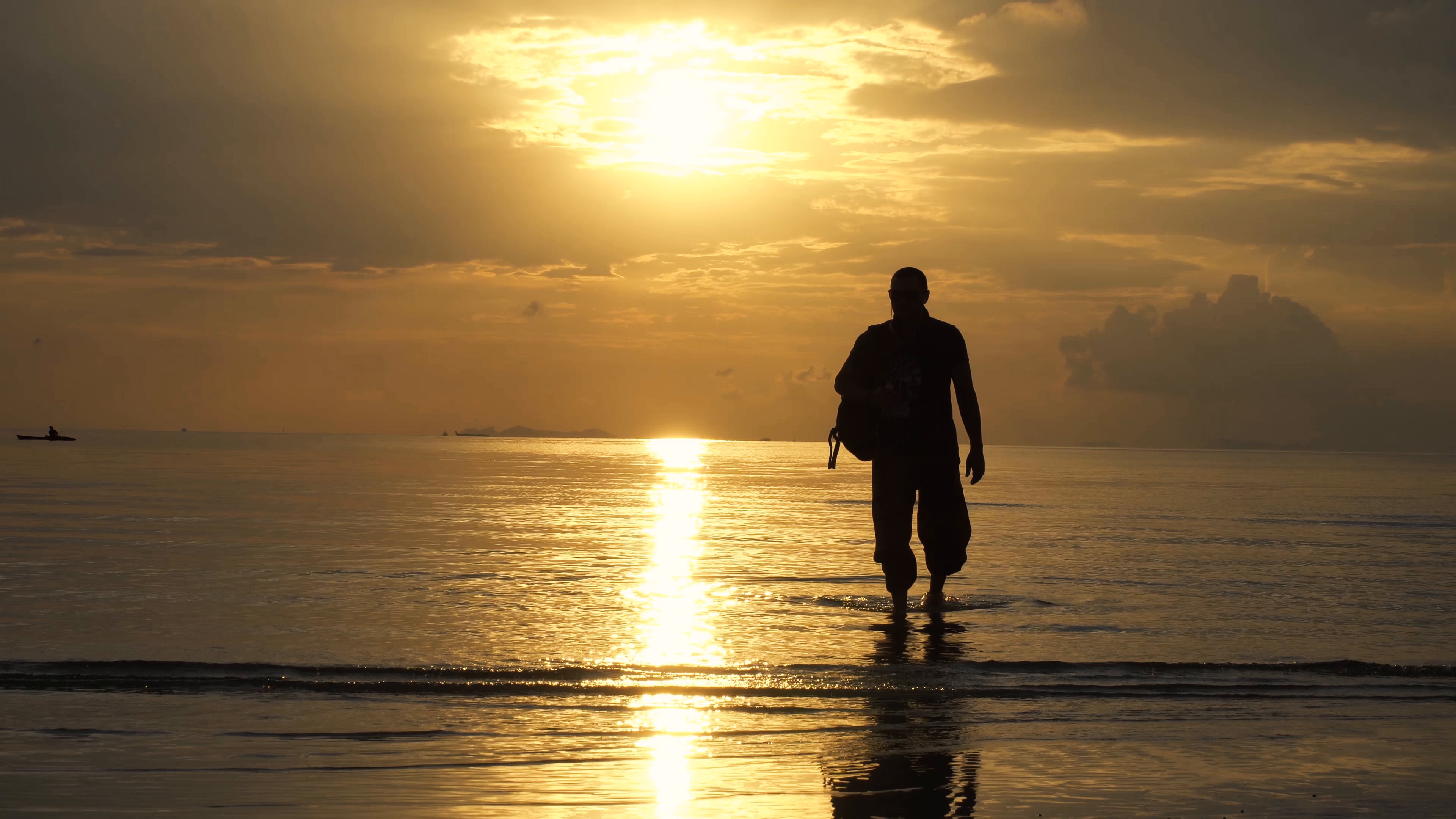 Emergent Themes
Environmental complexities
Environmental complexities included no line of sight, background noise, and high frequency sounds.
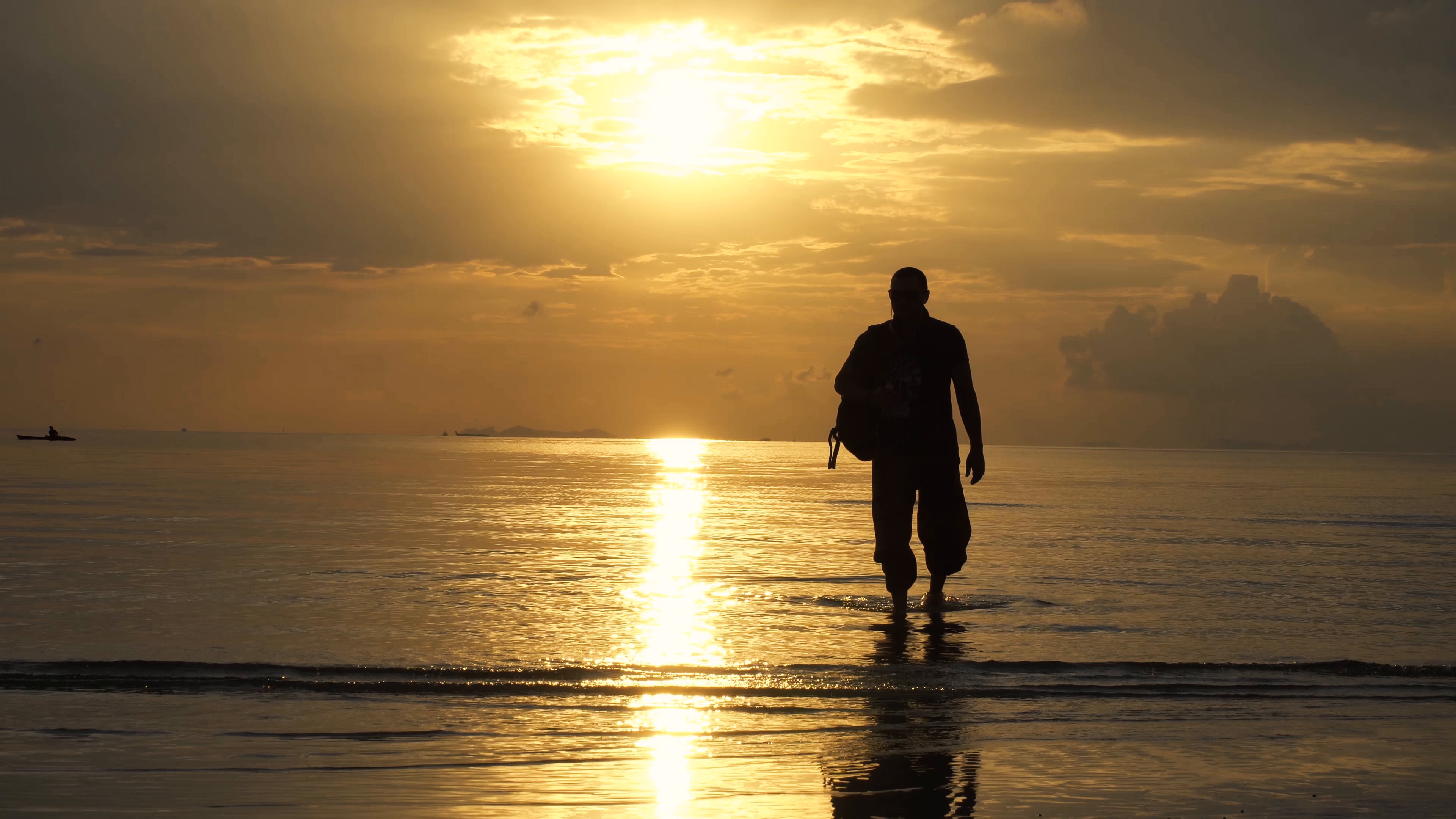 Emergent Themes
Environmental complexities
No line of sight
Background noise
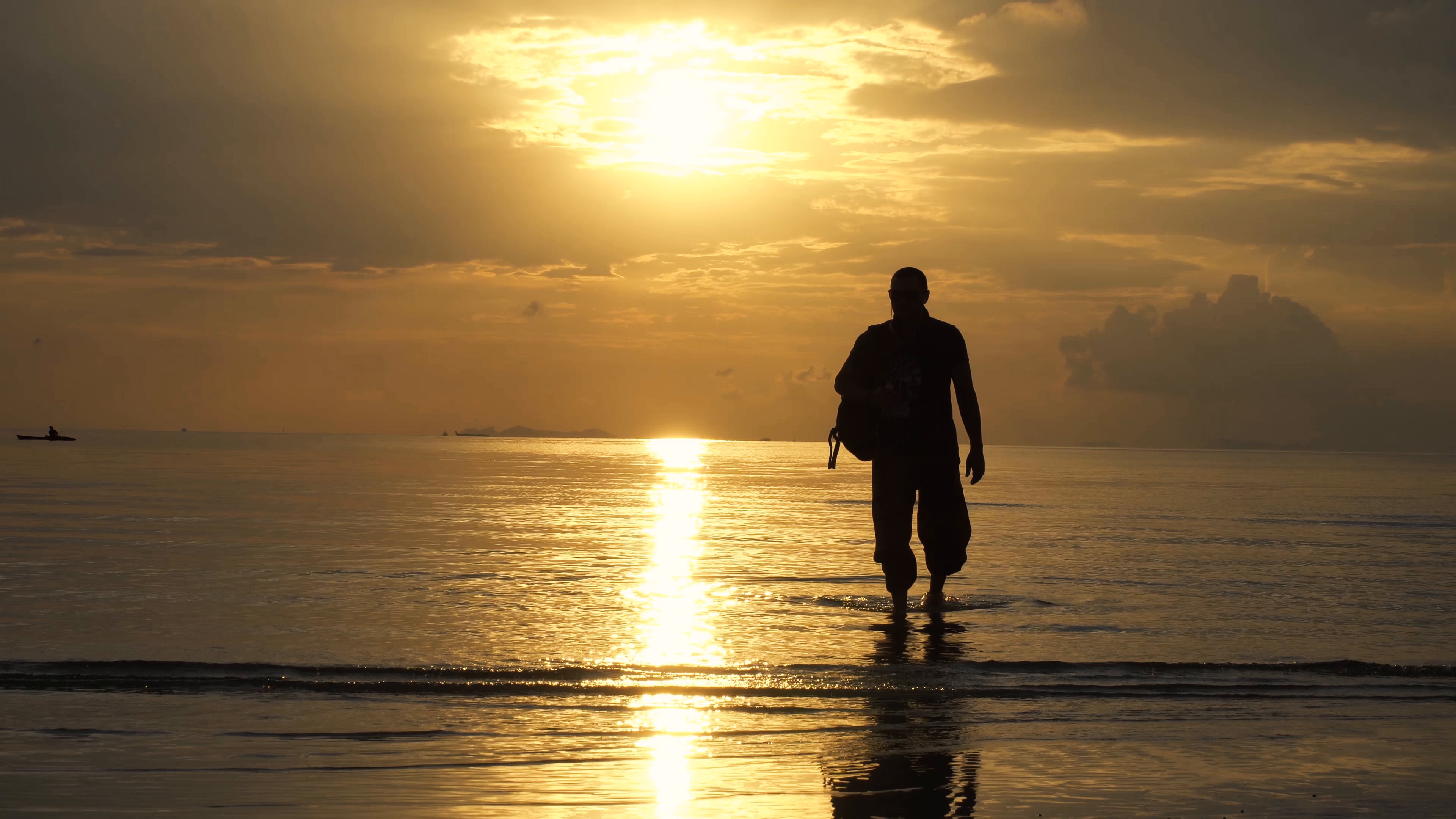 Emergent Themes
Environmental complexities
No line of sight
A major issue during travel was no direct line of sight to the speaker’s faces which made communication difficult.
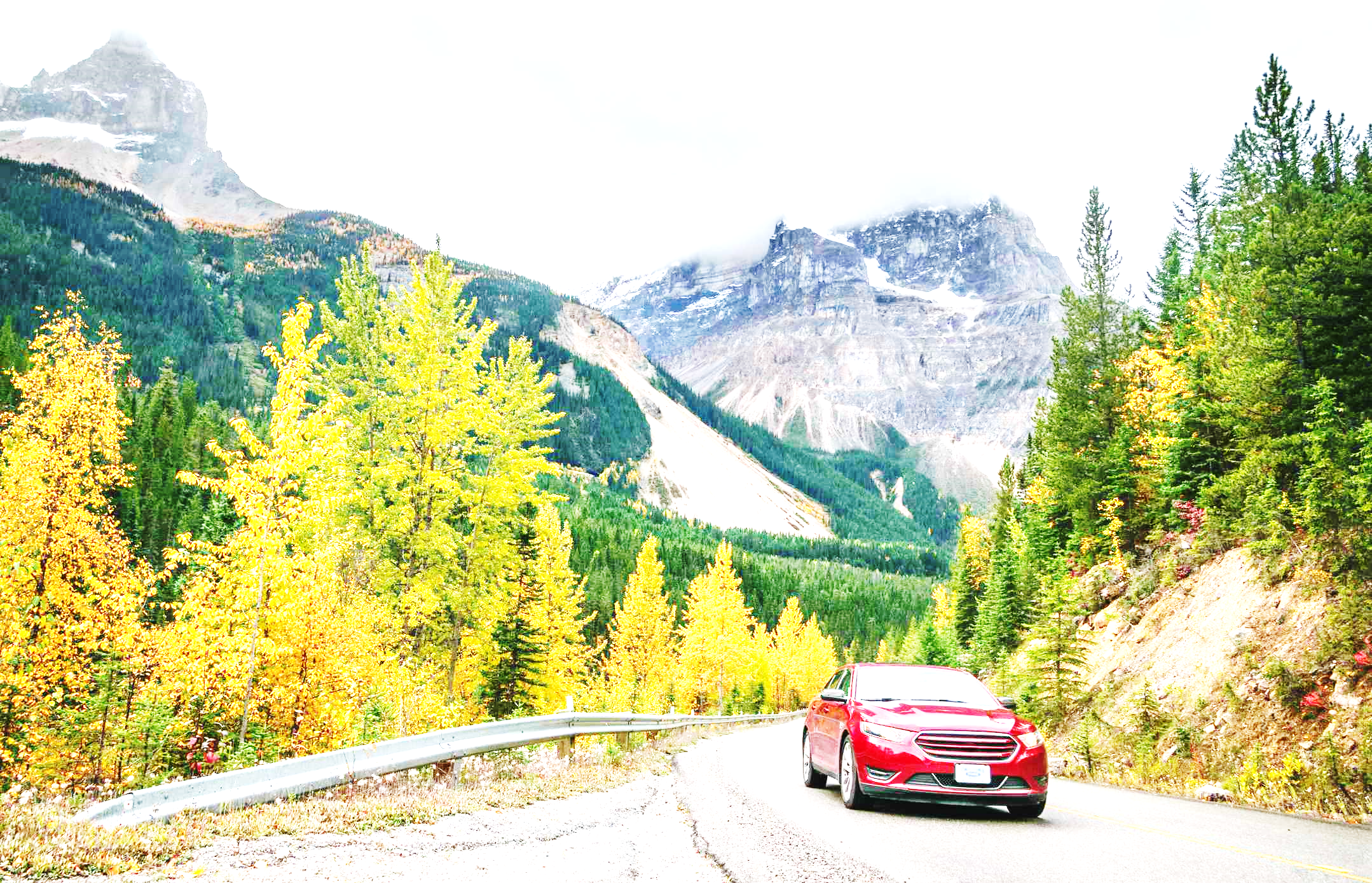 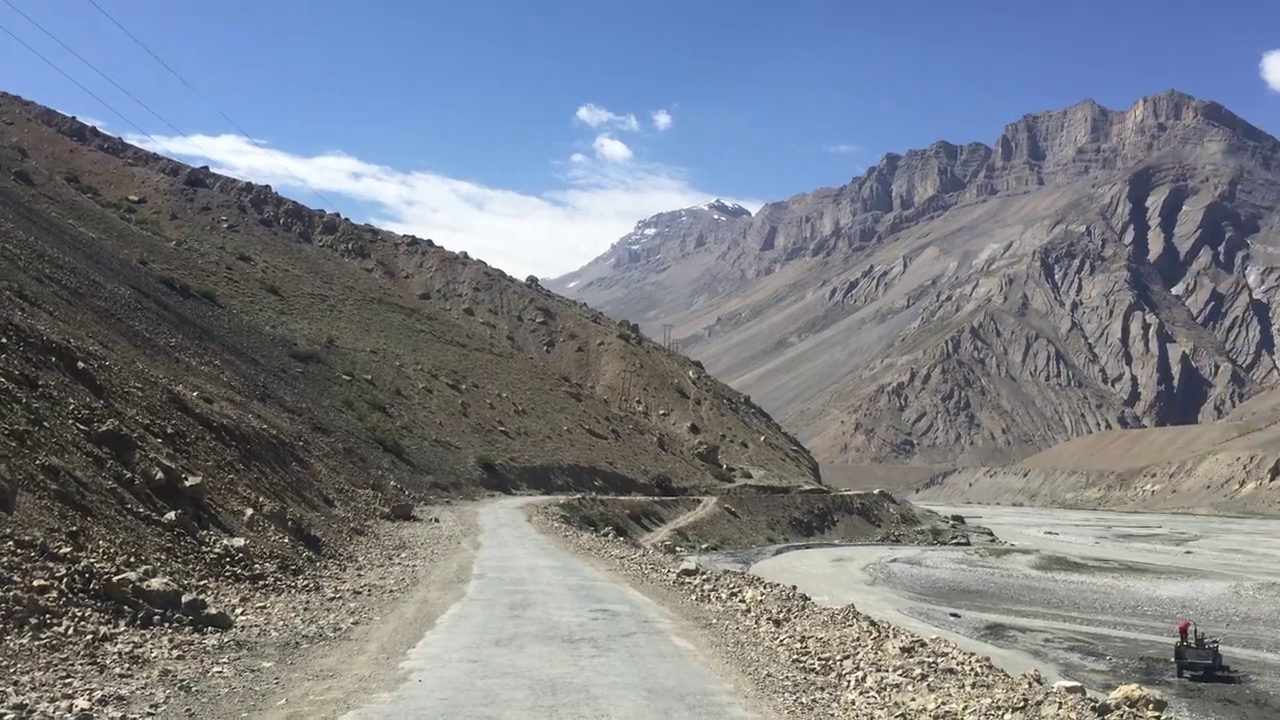 “I was sitting at the back of a shared vehicle during the journey in the deep mountains.
- Spiti Valley, India, Jun ’16
[Speaker Notes: This example shows how long unpredictable journeys were a burden when I couldn’t see speaker’s faces.]
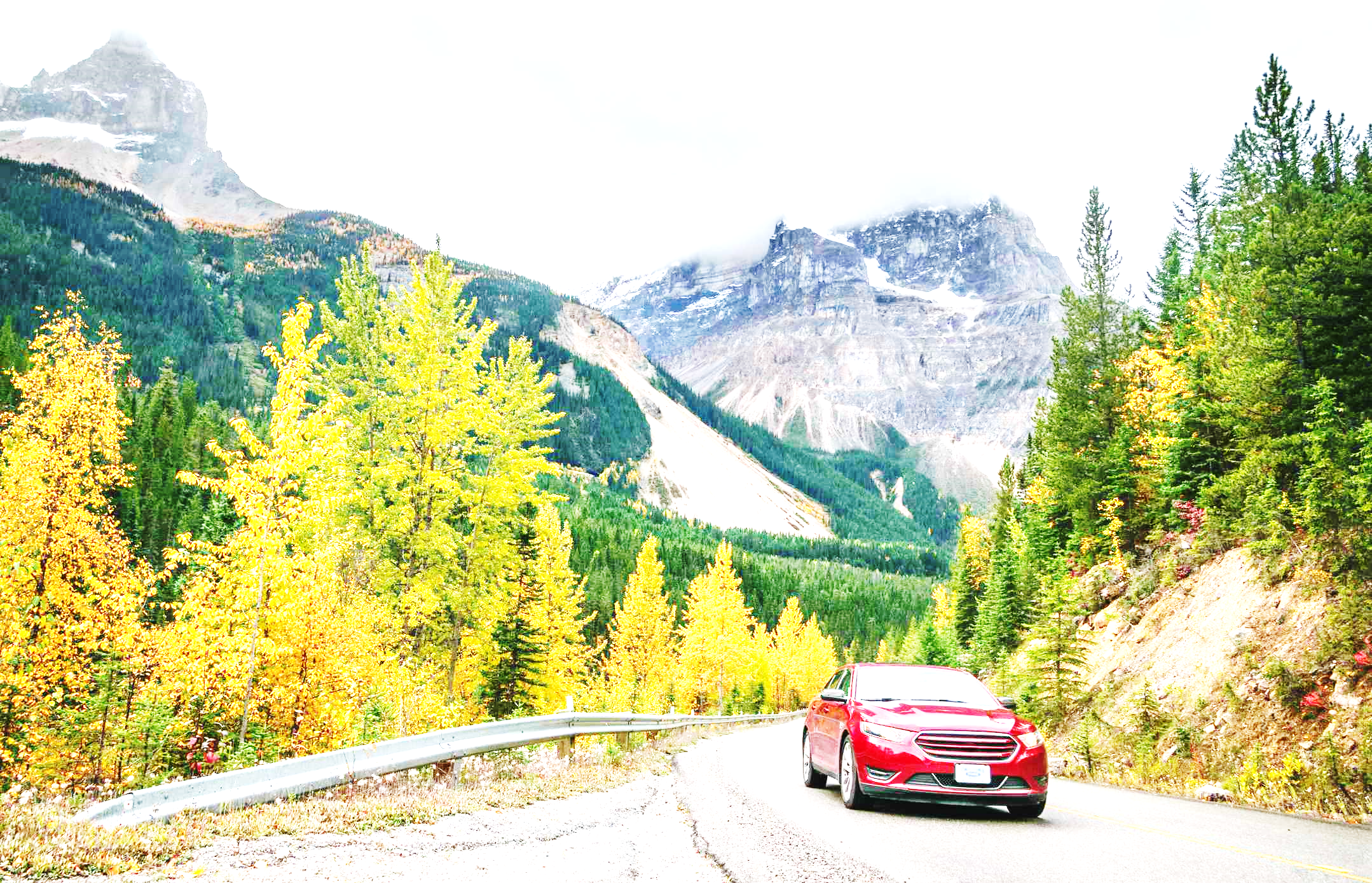 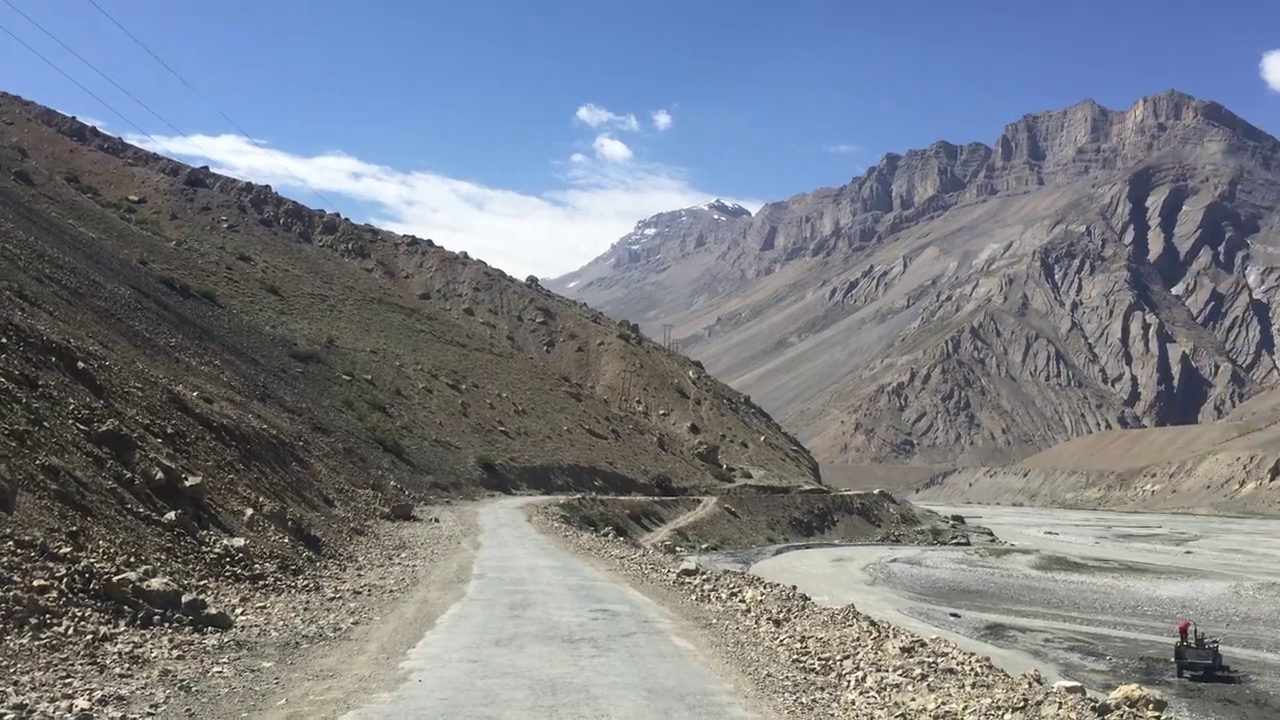 “I was sitting at the back of a shared vehicle during the journey in the deep mountains. Since the journey was slow, people were chatting in the car and I wasn’t able to lipread. It was frustrating... The journey was supposed to be around 6 hours but multiple road blockages, landslides and stoppages in the Himalayas increased the total time to more than 12 hrs.
- Spiti Valley, India, Jun ’16
[Speaker Notes: This example shows how long unpredictable journeys were a burden when I couldn’t see speaker’s faces.]
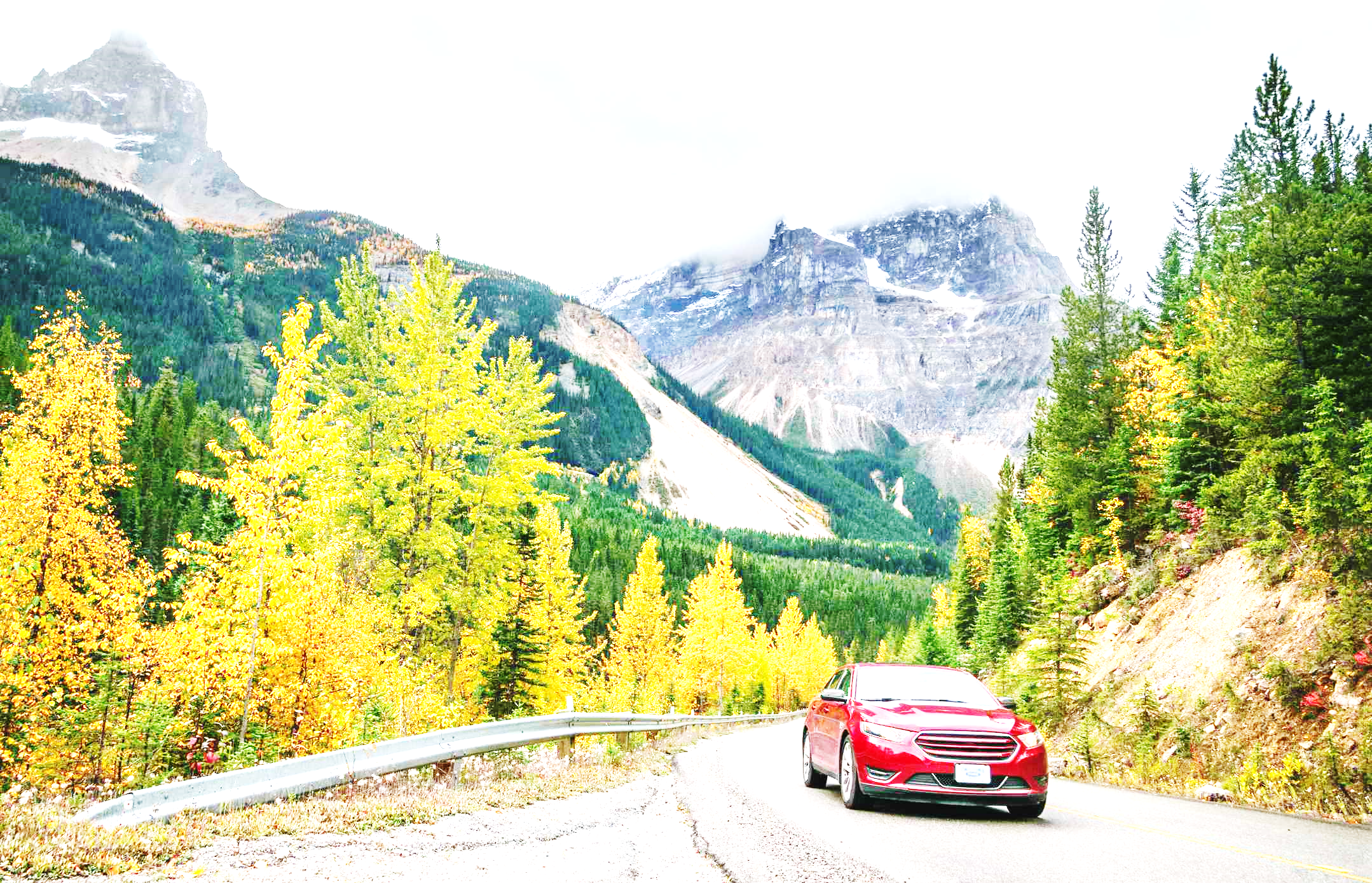 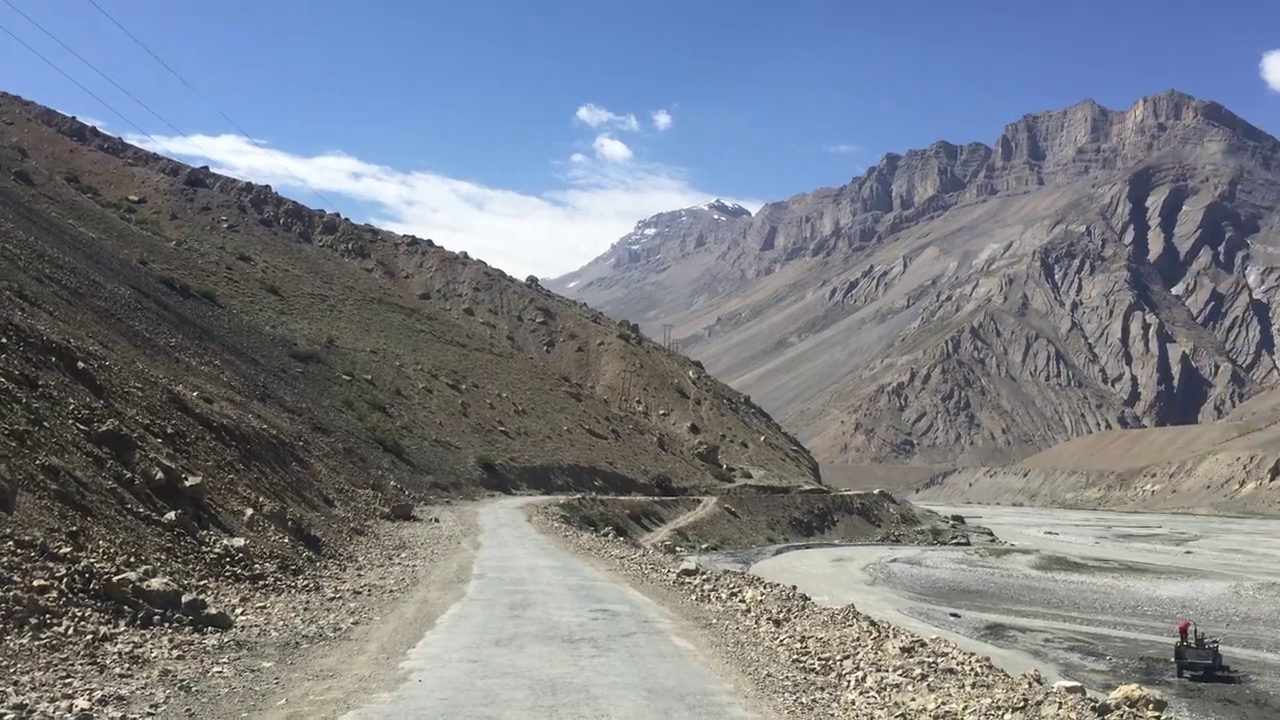 “I was sitting at the back of a shared vehicle during the journey in the deep mountains. Since the journey was slow, people were chatting in the car and I wasn’t able to lipread. It was frustrating... The journey was supposed to be around 6 hours but multiple road blockages, landslides and stoppages in the Himalayas increased the total time to more than 12 hrs. I felt spatially lost, like having no knowledge of where I am and how much time it would take to arrive at the destination. It felt disorientating and suffocating. I felt trapped.”
- Spiti Valley, India, Jun ’16
[Speaker Notes: This example shows how long unpredictable journeys were a burden when I couldn’t see speaker’s faces.]
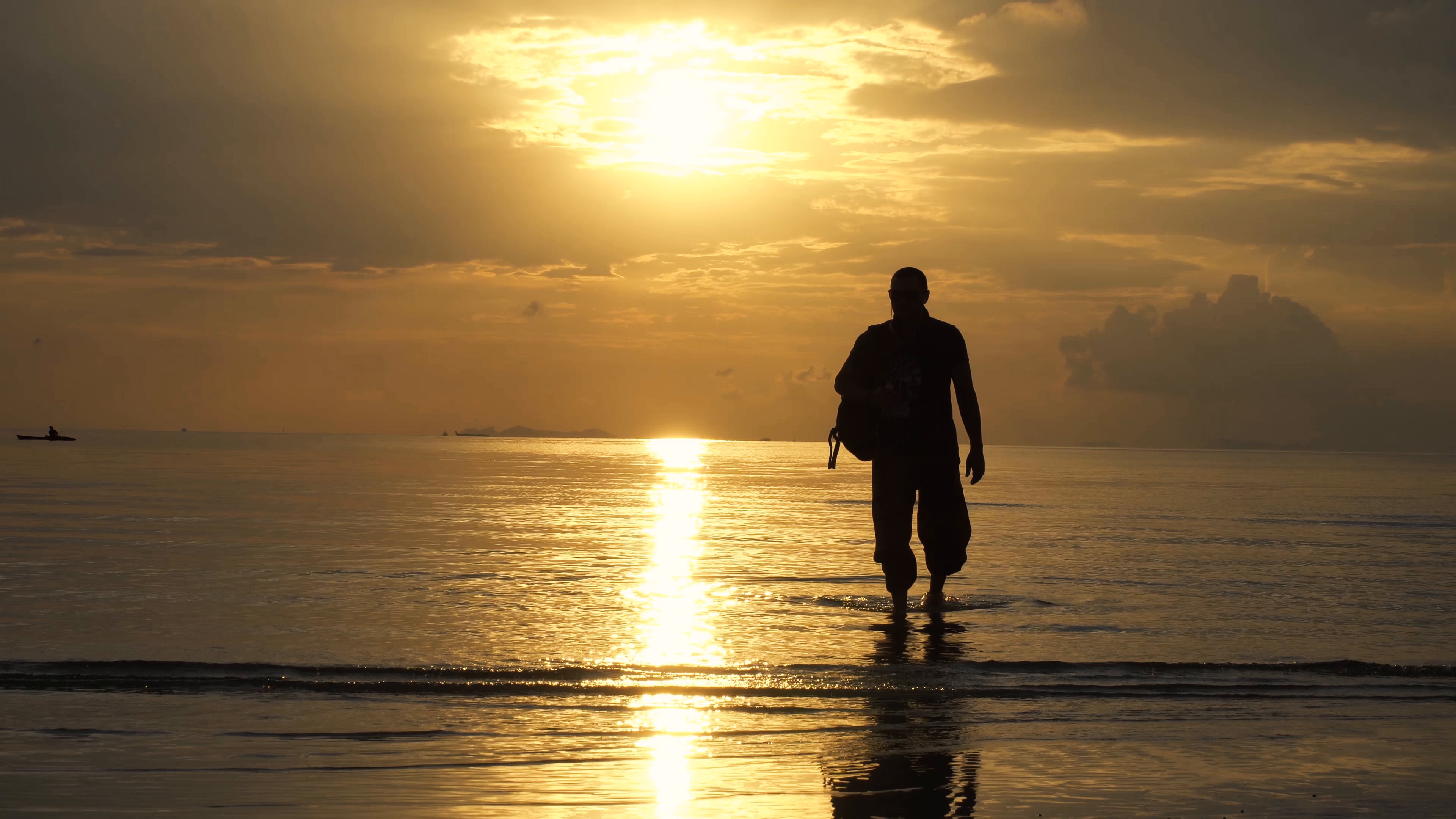 Emergent Themes
Environmental complexities
No line of sight
Background noise
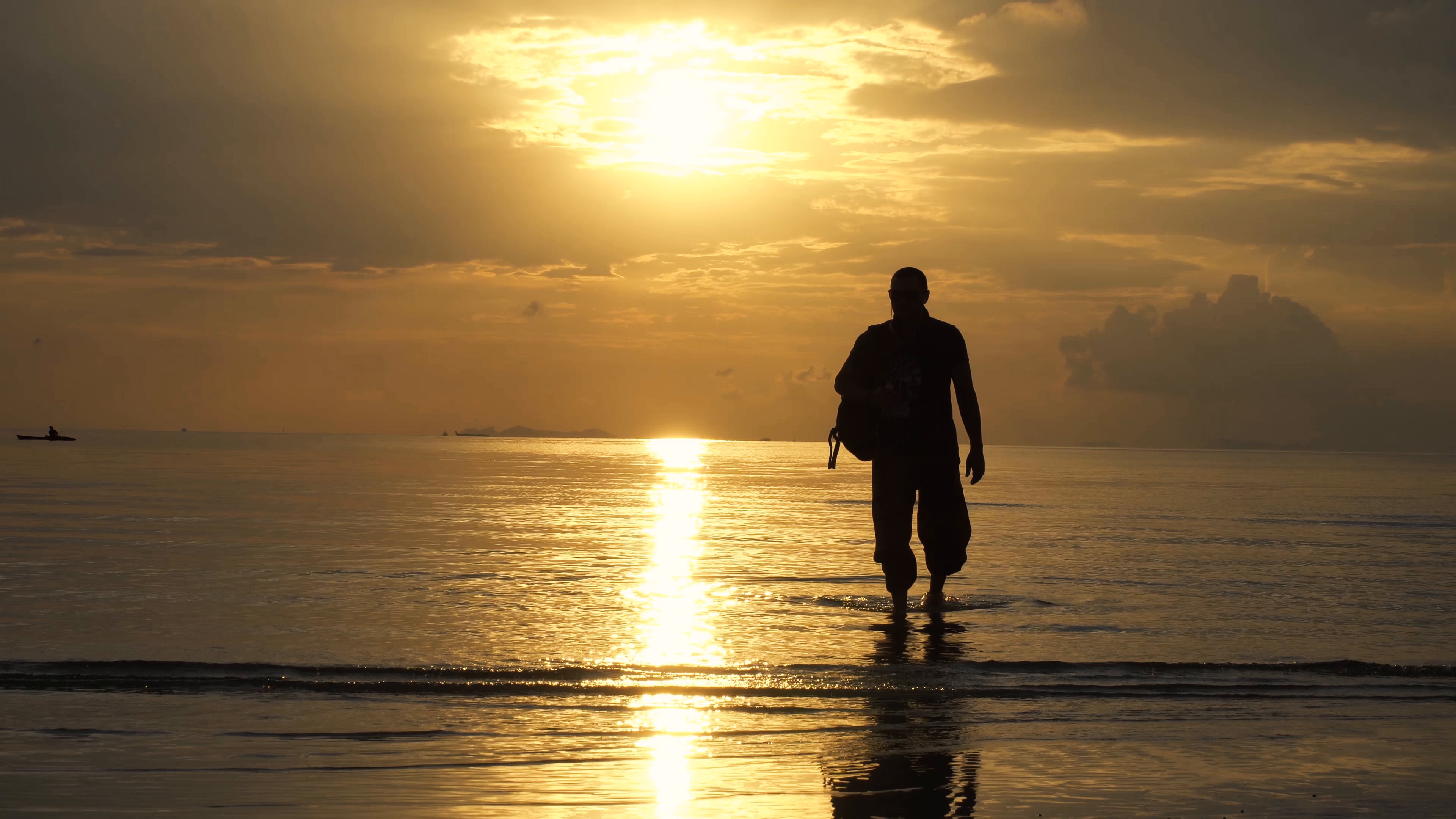 Emergent Themes
Environmental complexities
No line of sight
Background noise
Areas with background noise (which are frequent during travel) were very hard for me to communicate in.
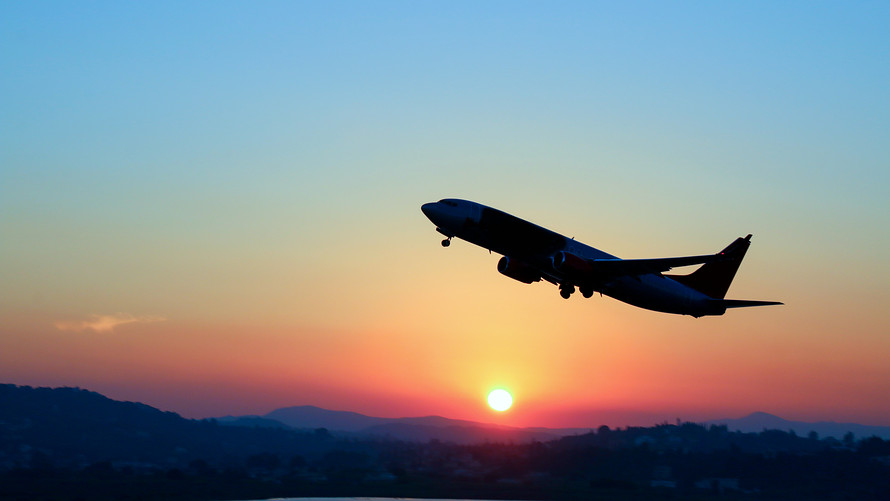 “[When I was on a plane] it was terribly difficult to communicate drinks or food choice due to background noise.
- Flight from Milan to Sharm el sheikh, Mar’17
[Speaker Notes: [See if you need a closing…]]
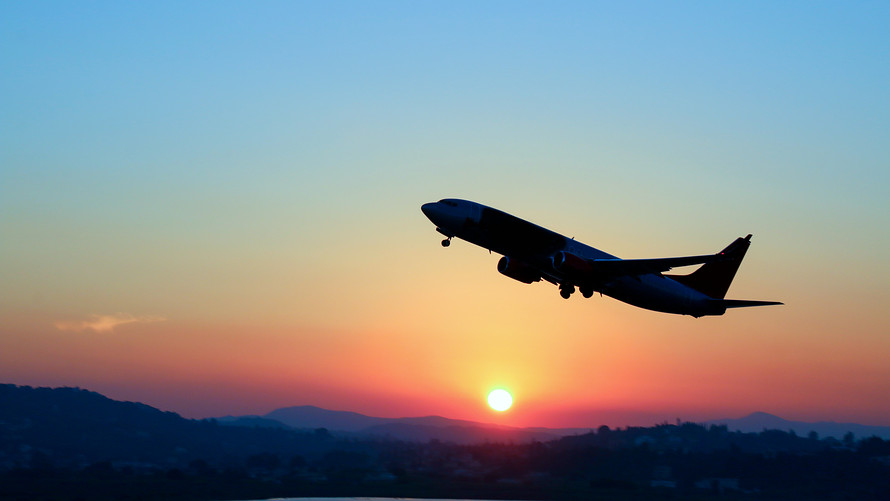 “[When I was on a plane] it was terribly difficult to communicate drinks or food choice due to background noise. I couldn’t hear the attendant very well. [...] And since I can’t hear my own voice well, I did not know how loud I was speaking. Thus, the crew also had a hard time understanding me.
- Flight from Milan to Sharm el sheikh, Mar’17
[Speaker Notes: [See if you need a closing…]]
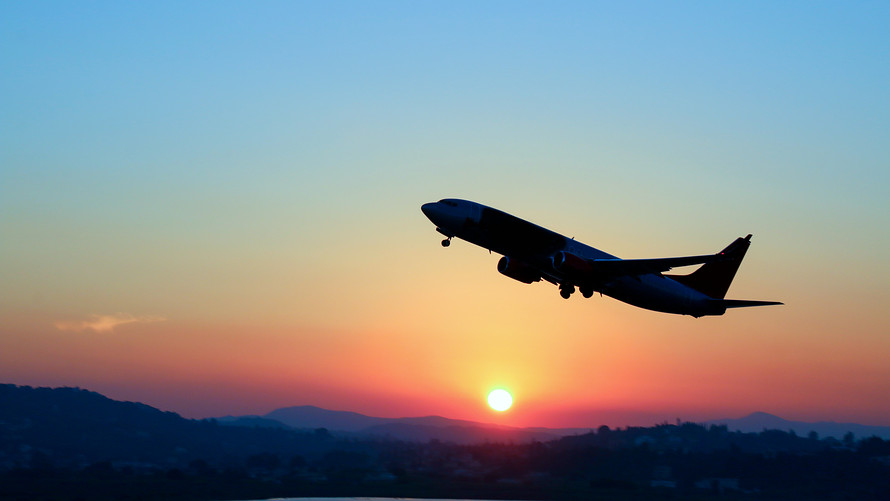 “[When I was on a plane] it was terribly difficult to communicate drinks or food choice due to background noise. I couldn’t hear the attendant very well. [...] And since I can’t hear my own voice well, I did not know how loud I was speaking. Thus, the crew also had a hard time understanding me. Somehow, through gestures and repetitions, we made it work but I skipped one meal and compromised with cold water instead of the hot water (which I wanted).”
- Flight from Milan to Sharm el sheikh, Mar’17
[Speaker Notes: [See if you need a closing…]]
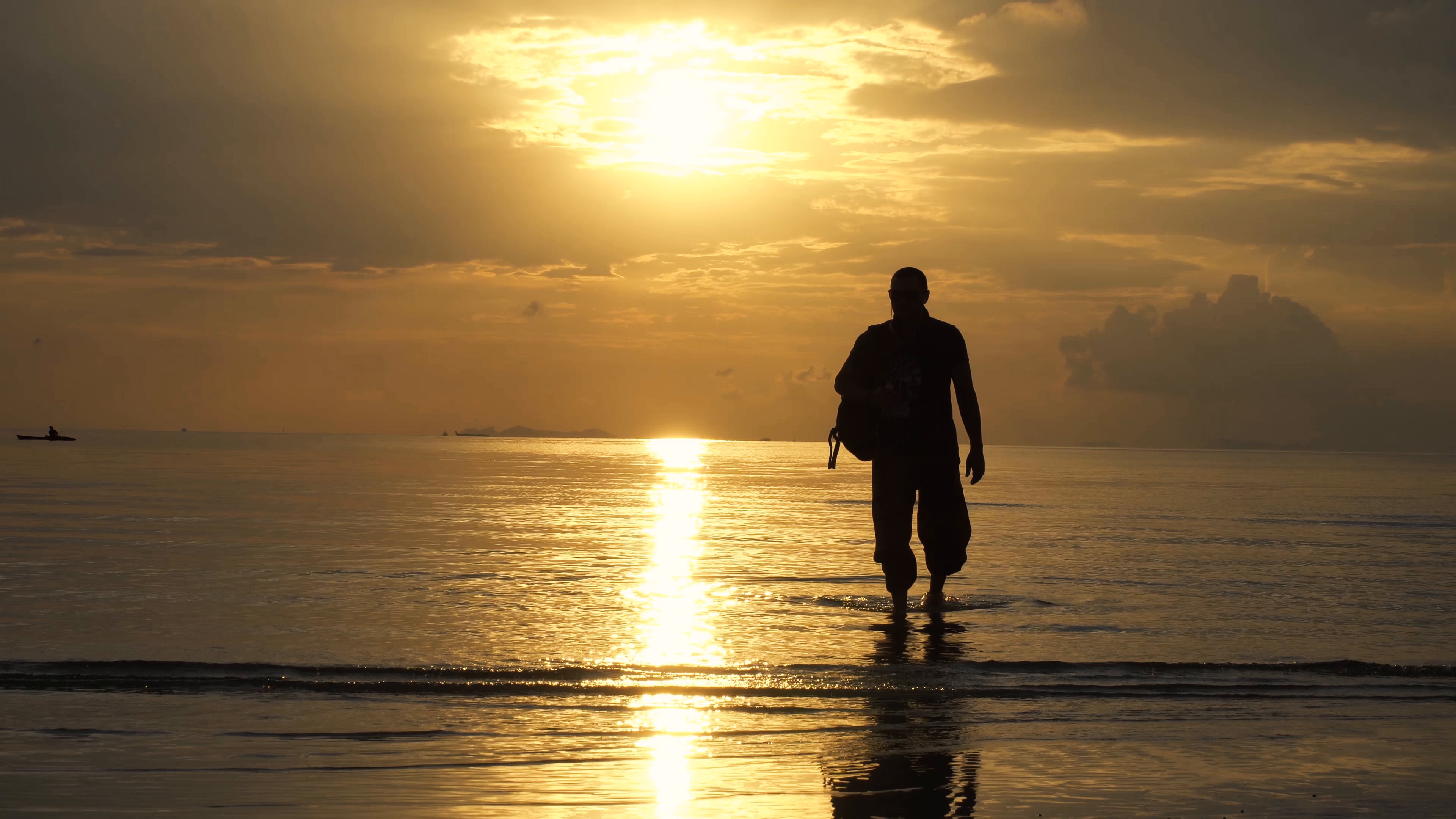 Emergent Themes
Environmental complexities
Cultural tensions
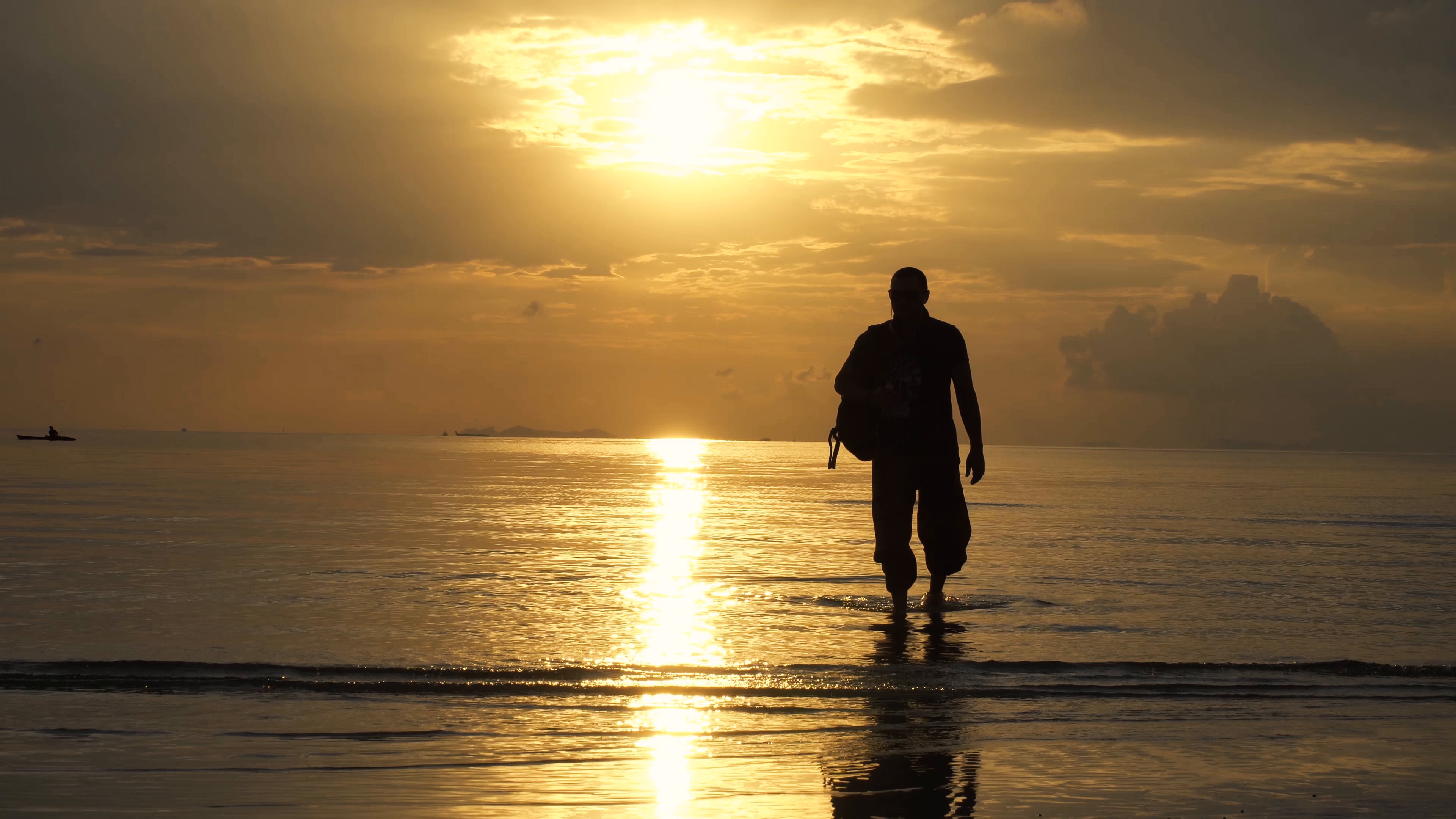 Emergent Themes
Environmental complexities
Cultural tensions
I faced tensions due to varying cultural perceptions of disability across regions.
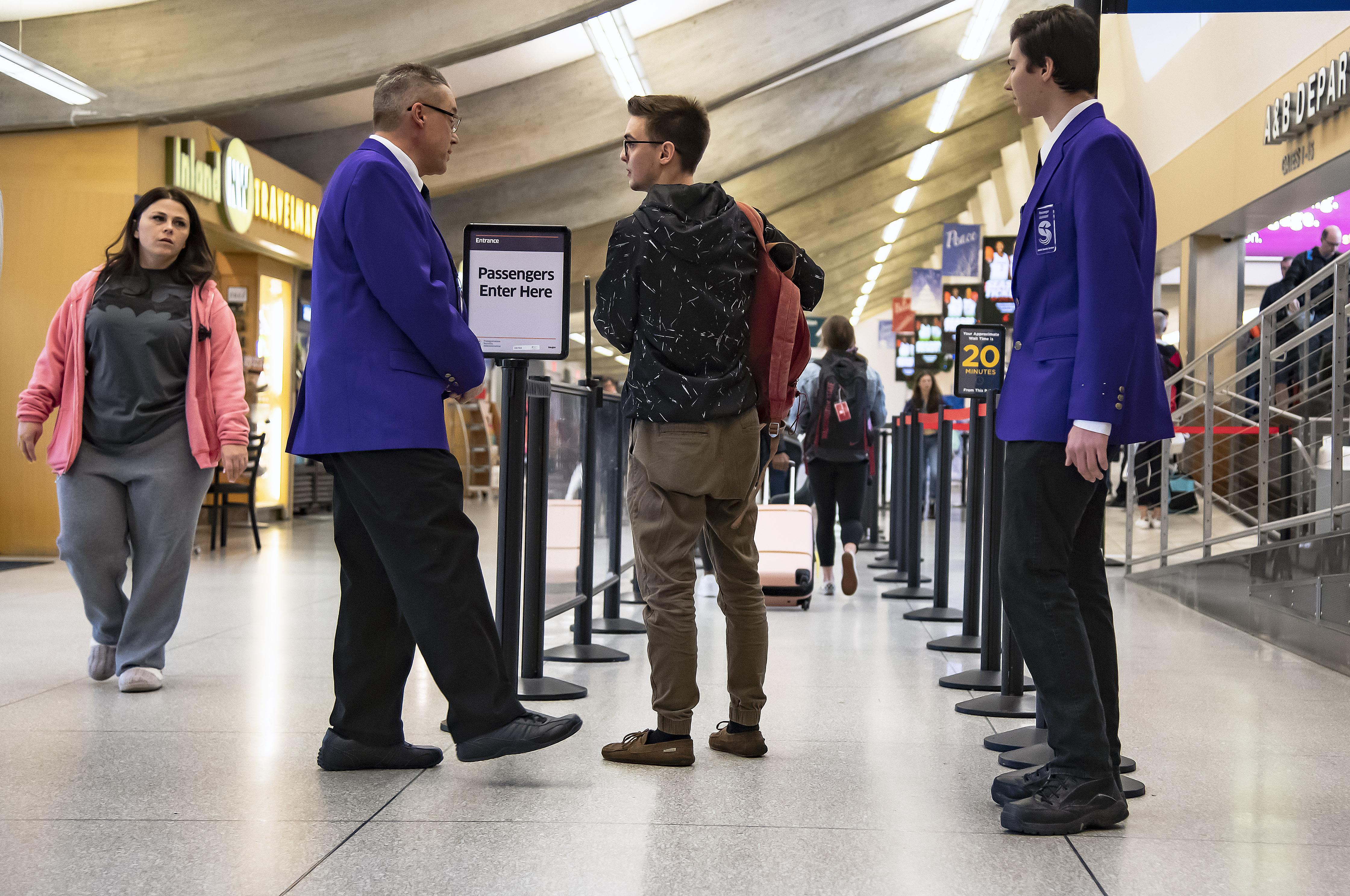 In India, people were extremely sympathetic of my disability:
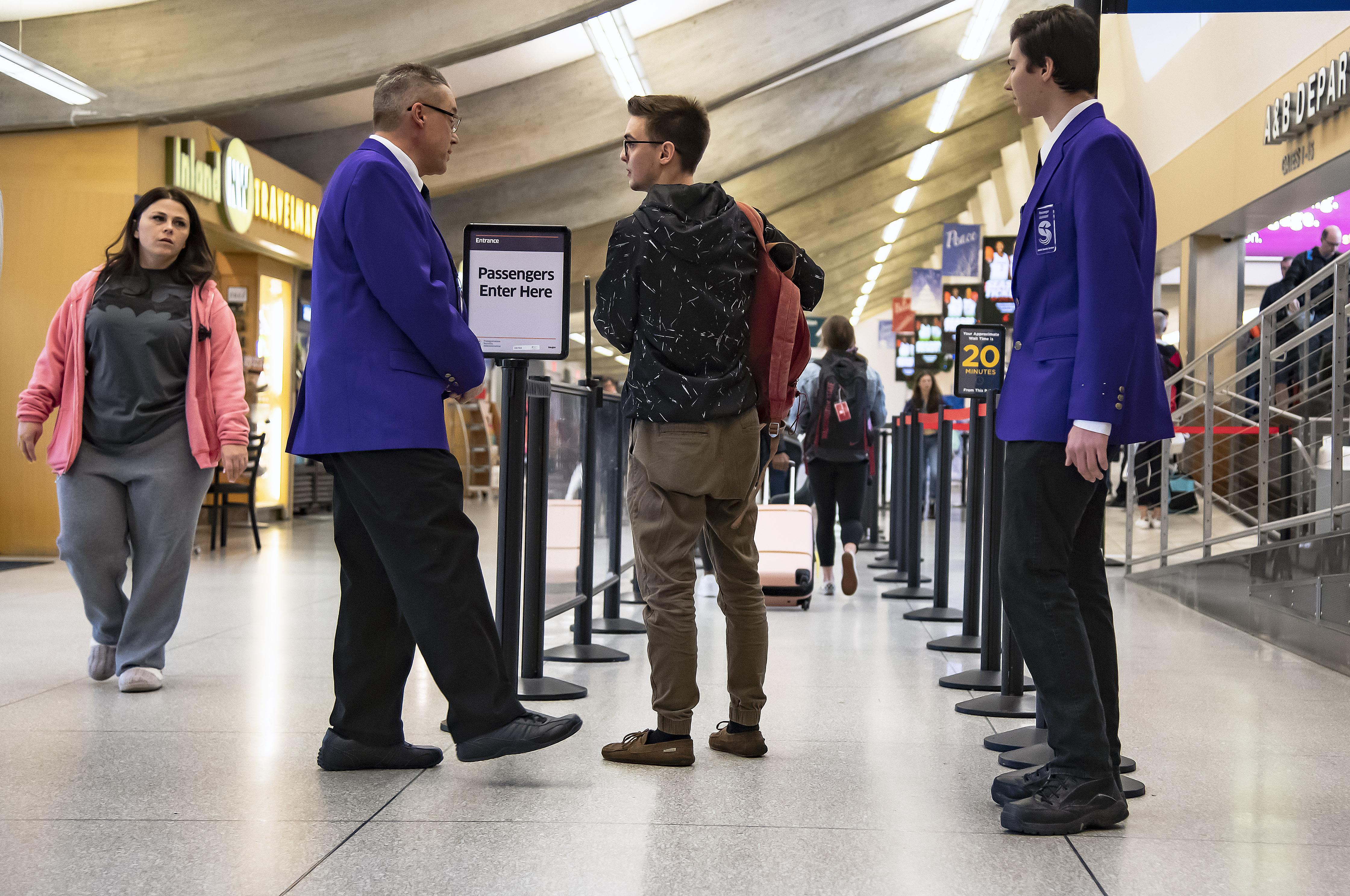 In India, people were extremely sympathetic of my disability:

“[On finding that I am hard of hearing], the [gate agent at the airport] shook my hand and escorted me in person to the plane...
- Leh, India, Aug ’17
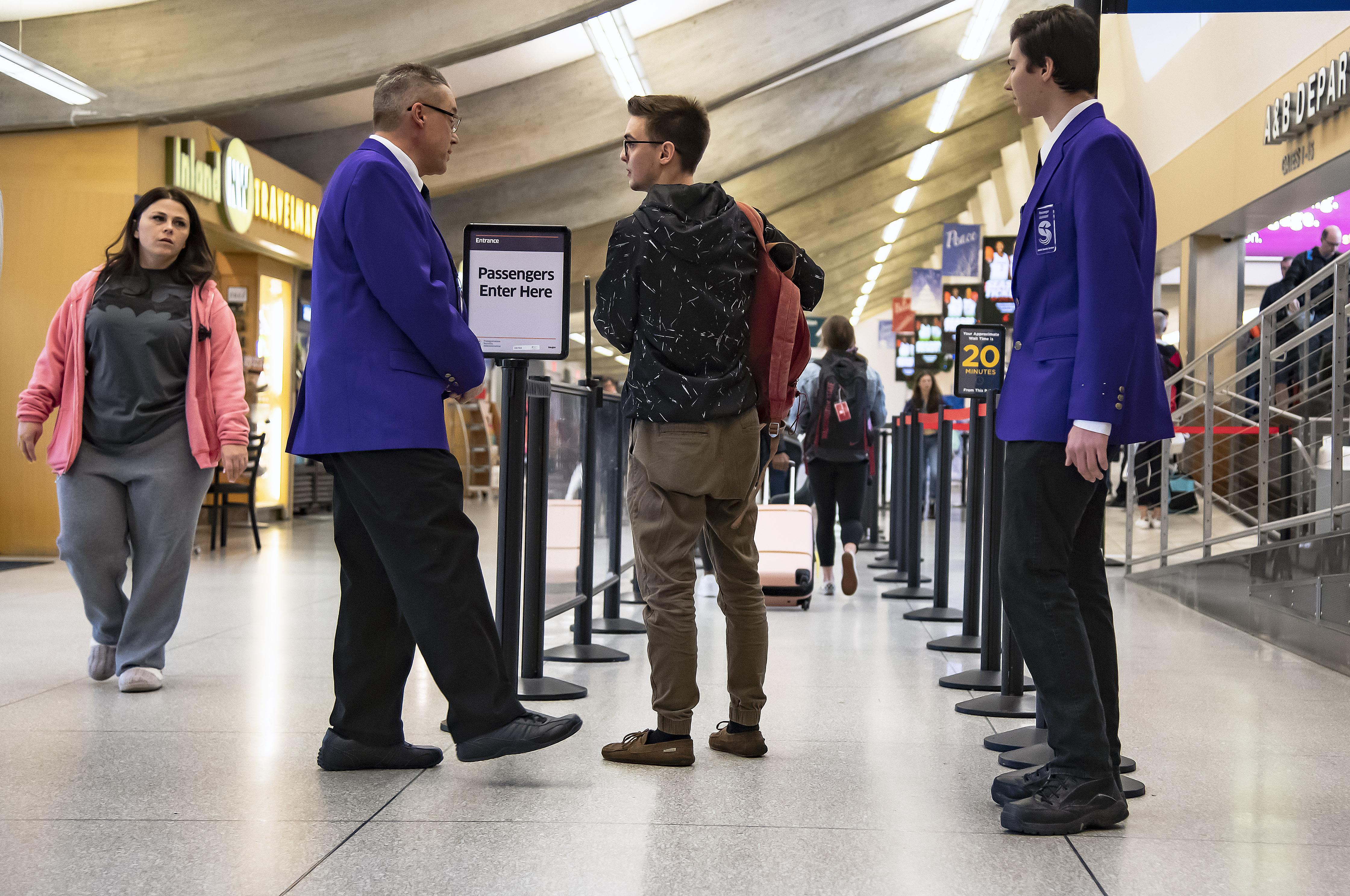 In India, people were extremely sympathetic of my disability:

“[On finding that I am hard of hearing], the [gate agent at the airport] shook my hand and escorted me in person to the plane... I was really embarrassed to be given special treatment in front of other people who looked amused.”
- Leh, India, Aug ’17
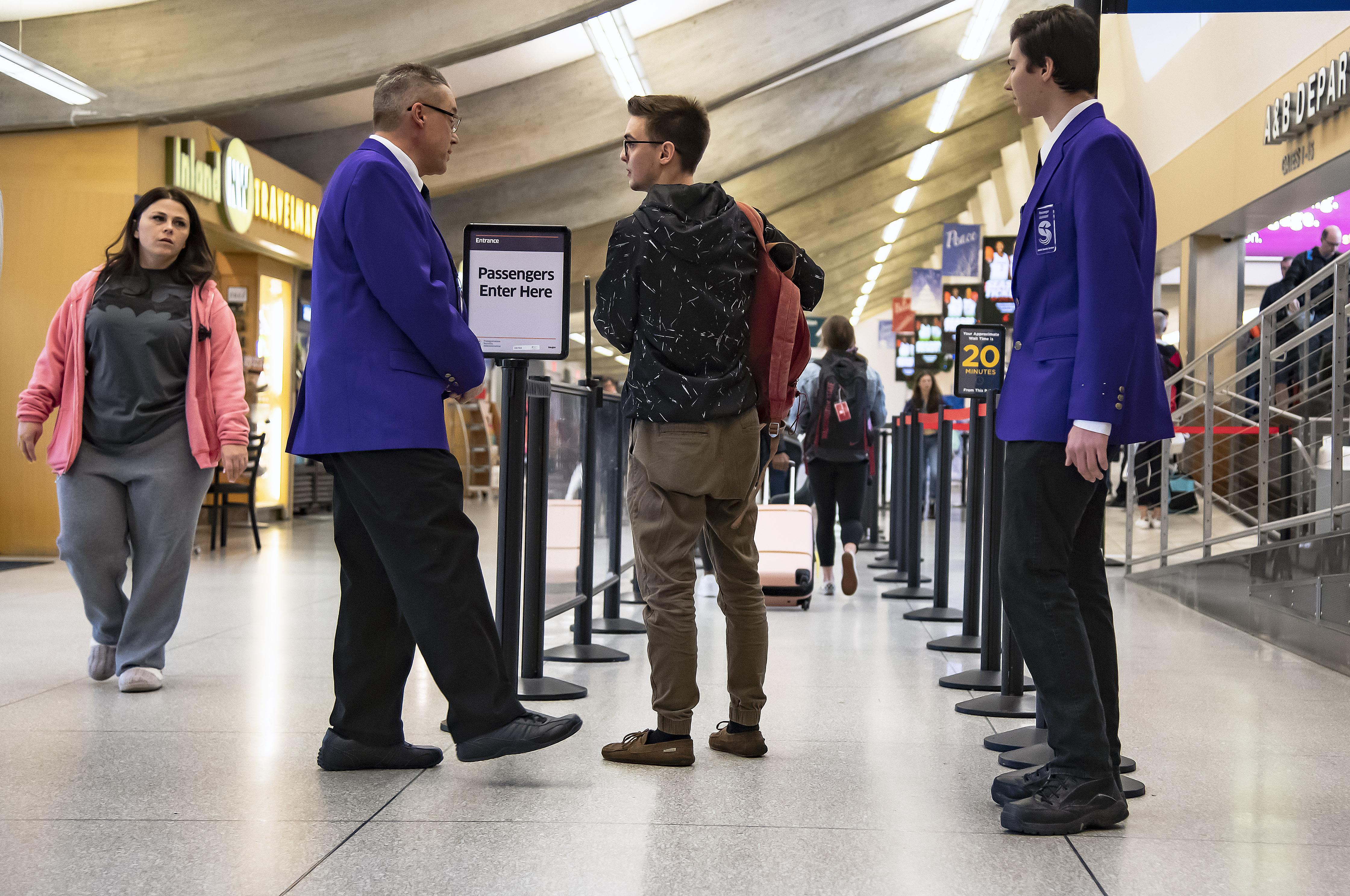 While in the US, the airport agent was overly polite, which was also an issue:
[Speaker Notes: These examples also show how lack of awareness on disability in different regions caused issues in my travel.]
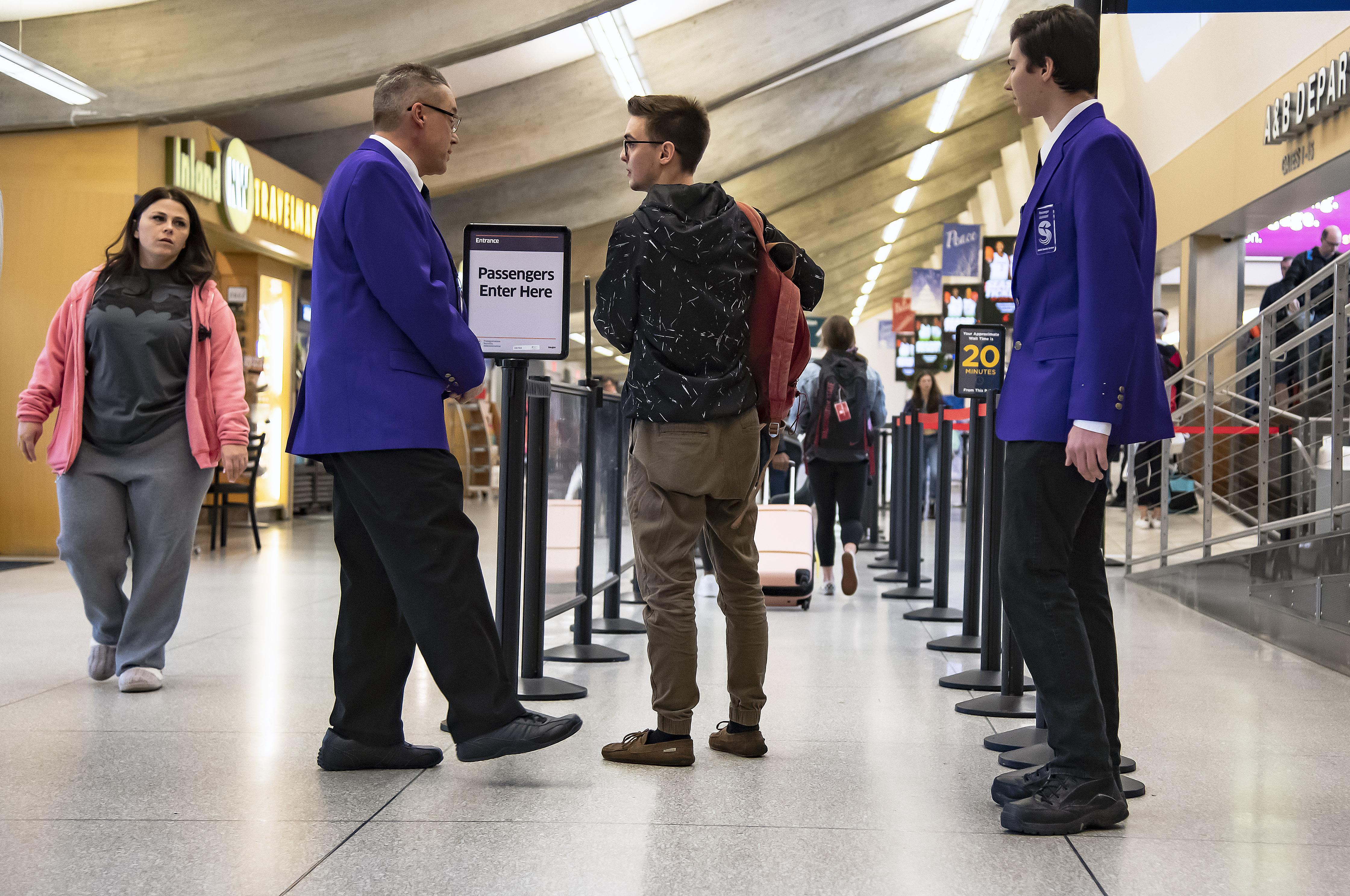 While in the US, the airport agent was overly polite, which was also an issue: 

“[After a long while of waiting], I heard what seemed like my name being called multiple times for boarding.
- Boston, Sep ’17
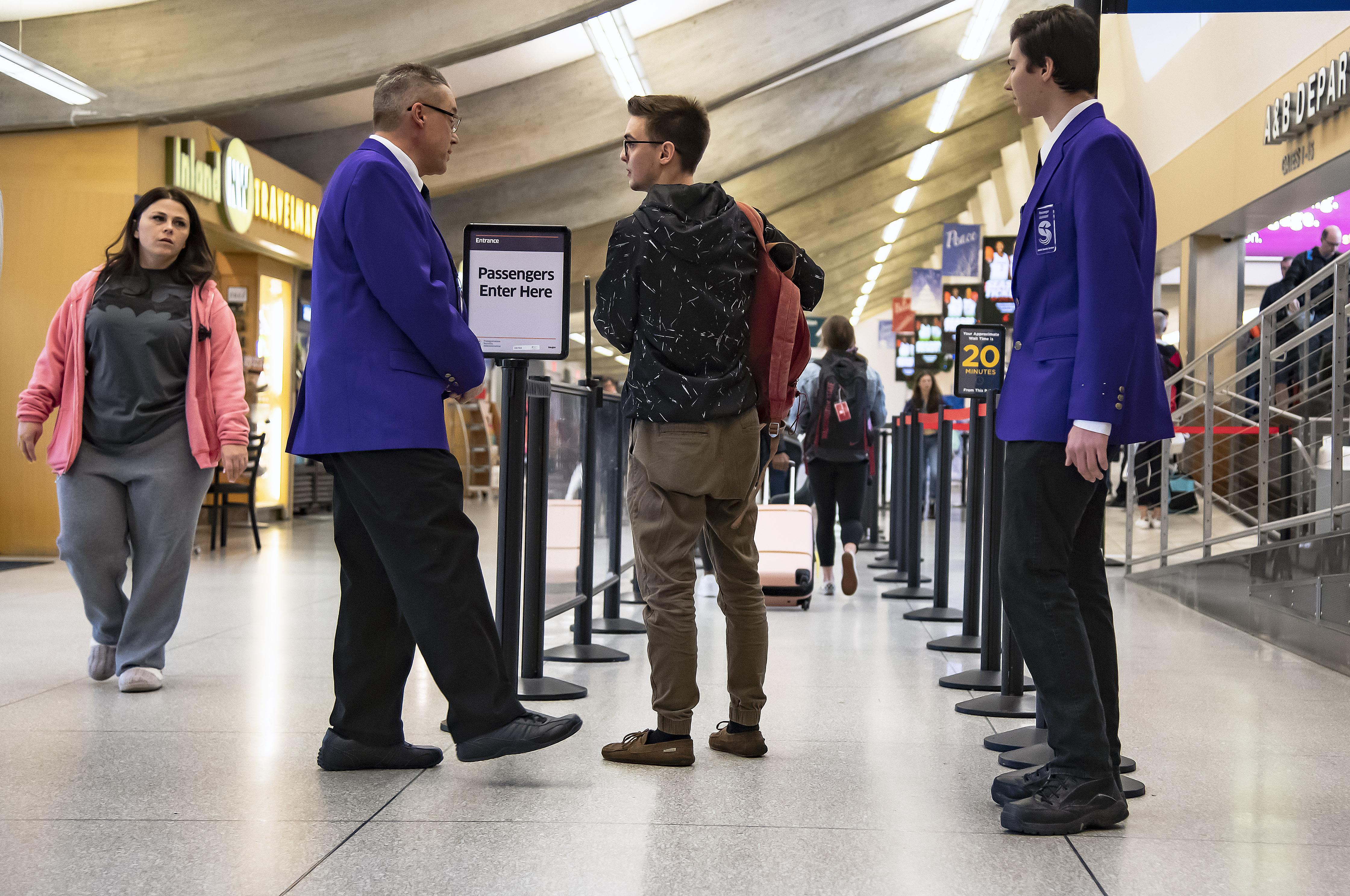 While in the US, the airport agent was overly polite, which was also an issue: 

“[After a long while of waiting], I heard what seemed like my name being called multiple times for boarding. [Feeling very guilty,] I asked the airport staff member if they were really calling out my name.
- Boston, Sep ’17
[Speaker Notes: These examples also show how lack of awareness on disability in different regions caused issues in my travel.]
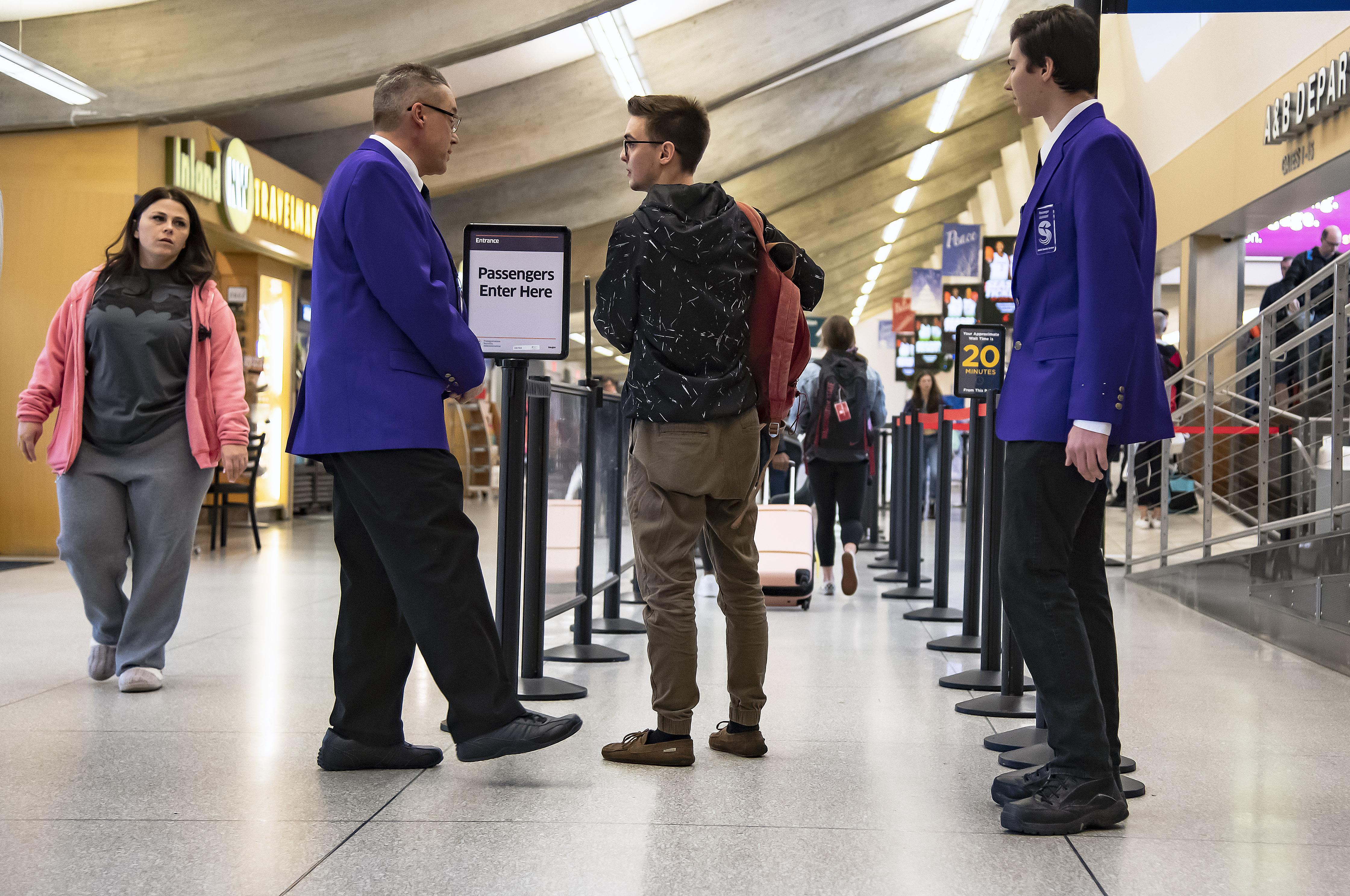 While in the US, the airport agent was overly polite, which was also an issue: 

“[After a long while of waiting], I heard what seemed like my name being called multiple times for boarding. [Feeling very guilty,] I asked the airport staff member if they were really calling out my name. She appeared unhappy (not knowing that I am Deaf) but said: ‘yes sir, but it’s okay!" I figured social niceties conflict with accessibility here. If she had asked the cause of the delay, I would have clarified—my deafness.“
- Boston, Sep ’17
[Speaker Notes: These examples also show how lack of awareness on disability in different regions caused issues in my travel.]
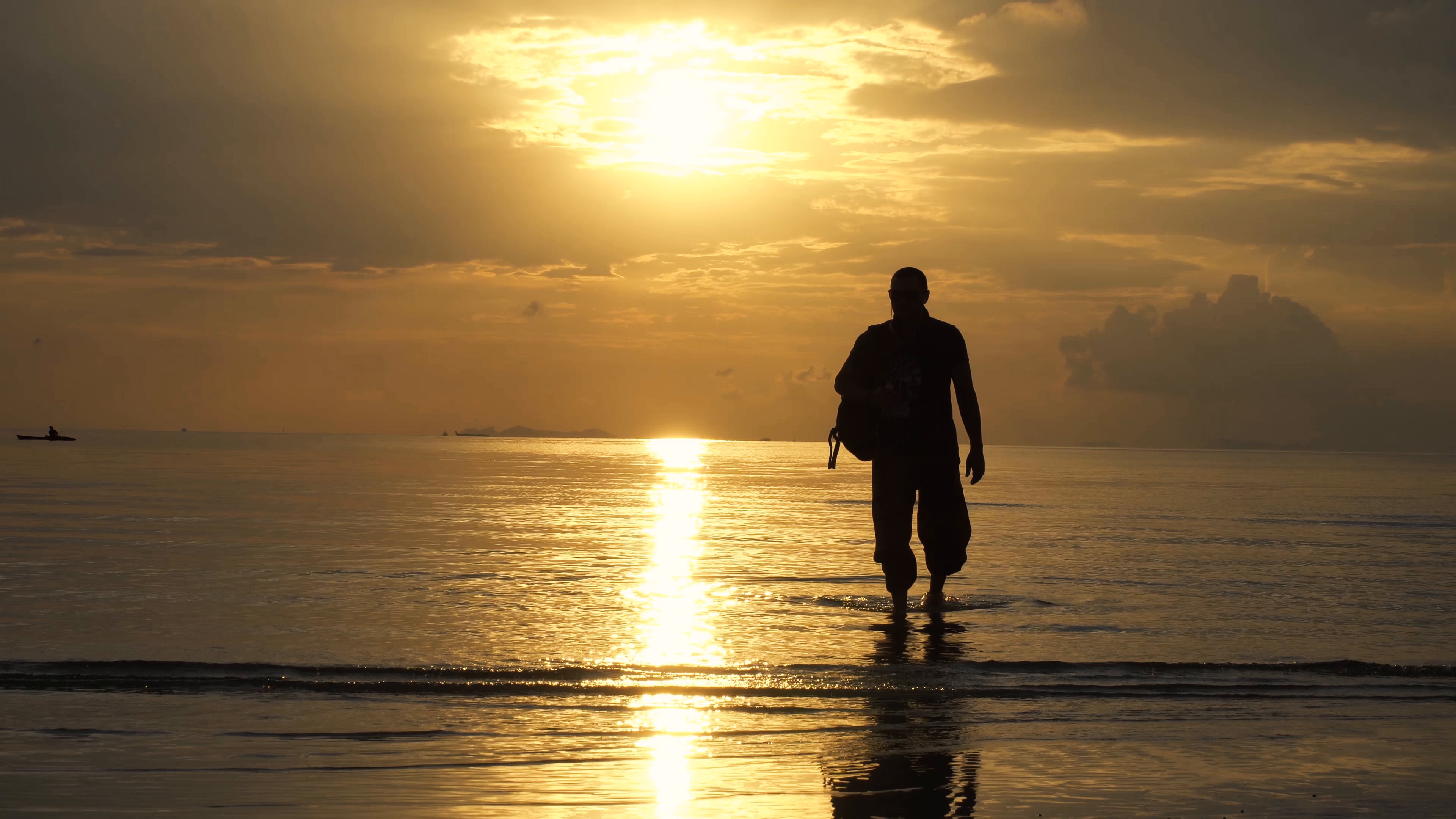 Emergent Themes
Environmental complexities
Cultural tensions
Relationship to assistive technologies
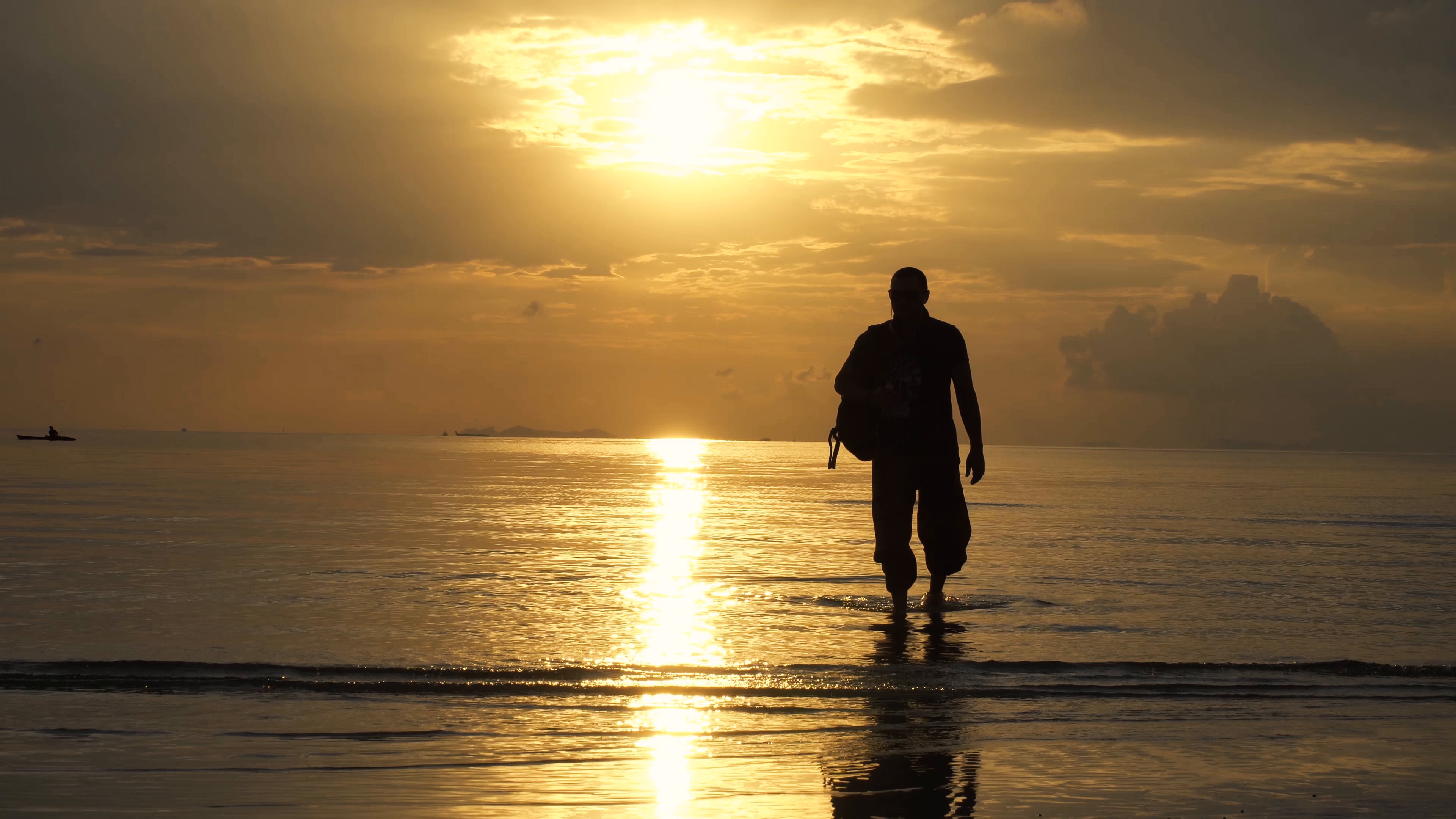 Emergent Themes
Environmental complexities
Cultural tensions
Relationship to assistive technologies
I will detail two examples: hearings aids, and a transcription service (InnoCaption).
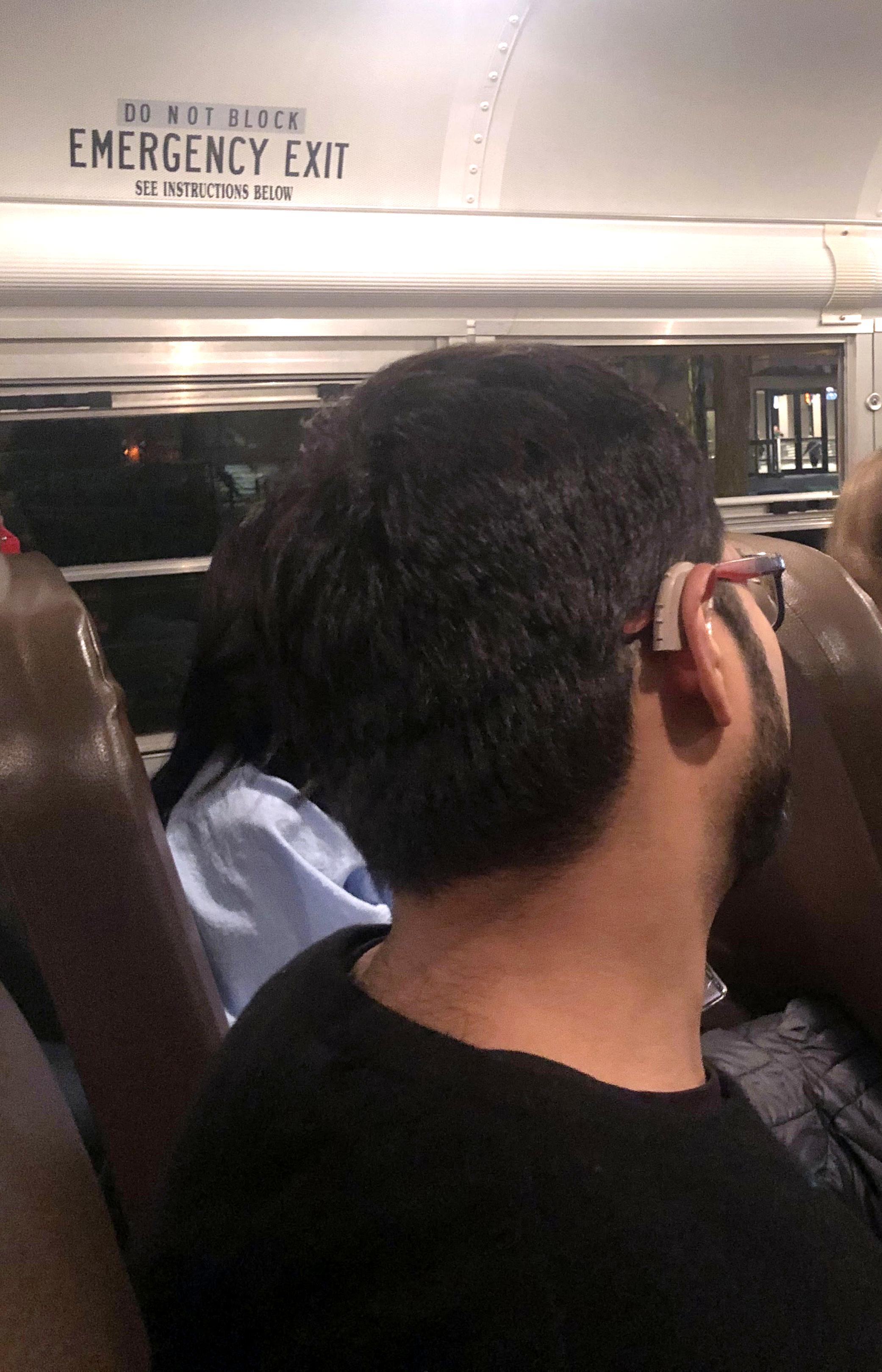 I depend heavily on my hearing aids to interact with the world. 

During travel, I observed that my relationship to hearing aids changed. 

Being away from the support network at home, I had to be more self reliant. 

“I became obsessed with cleaning my aids regularly, storing them safety, and keeping enough batteries. As an example, while sleeping in shared dorms, I kept the aids under my pillow and woke up multiple times at night to check if they did not drop to the floor or got lost. Similarly, I panicked when my aids became wet with rain or sweat, and stayed up the night with a hair dryer to dry them.”
I depend heavily on my hearing aids to interact with the world.
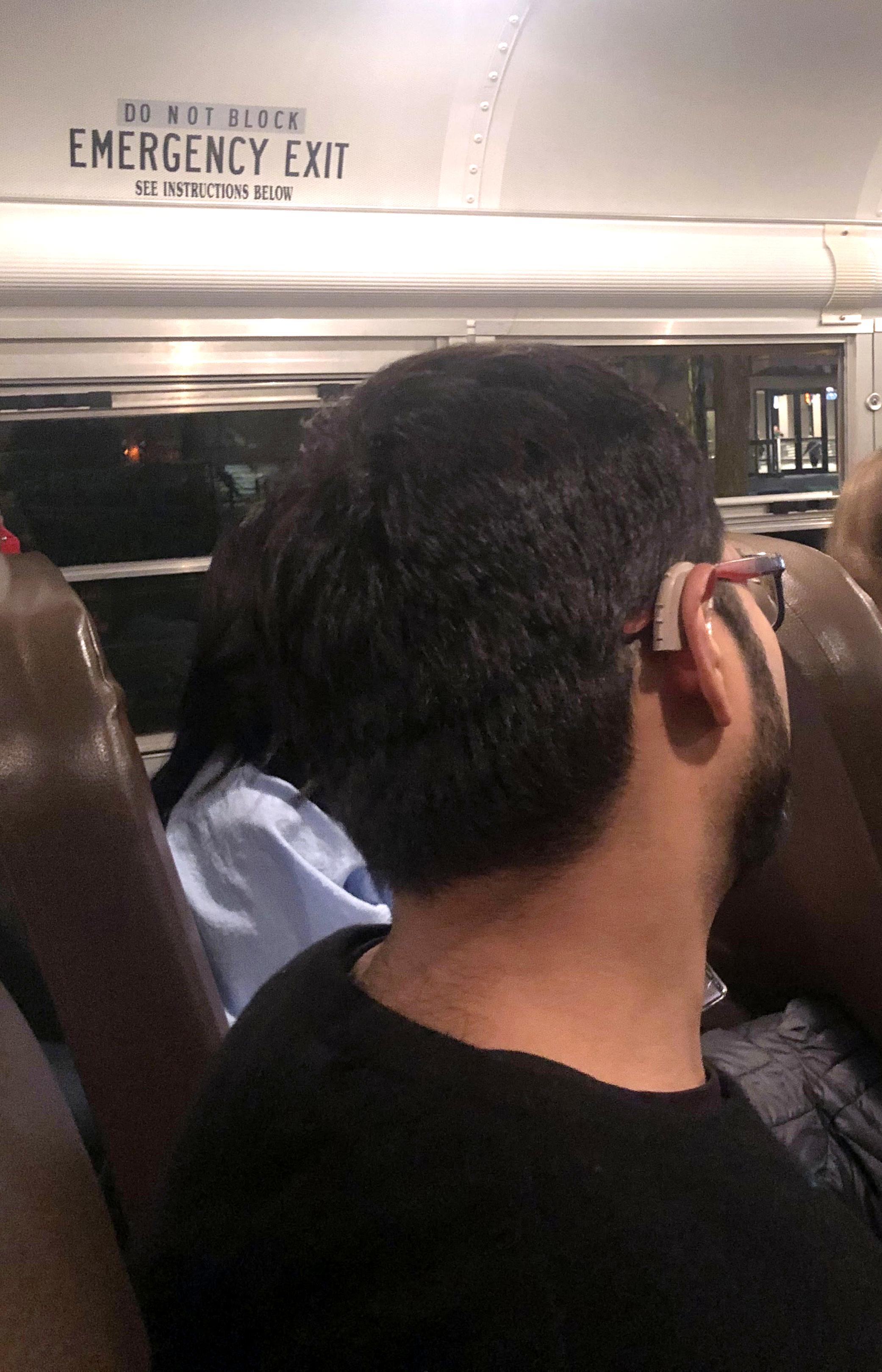 I depend heavily on my hearing aids to interact with the world. 

During travel, I observed that my relationship to hearing aids changed. 

Being away from the support network at home, I had to be more self reliant. 

“I became obsessed with cleaning my aids regularly, storing them safety, and keeping enough batteries. As an example, while sleeping in shared dorms, I kept the aids under my pillow and woke up multiple times at night to check if they did not drop to the floor or got lost. Similarly, I panicked when my aids became wet with rain or sweat, and stayed up the night with a hair dryer to dry them.”
I depend heavily on my hearing aids to interact with the world. 

During travel, I observed that my relationship to hearing aids changed because their loss or damage would have caused increased discomfort.
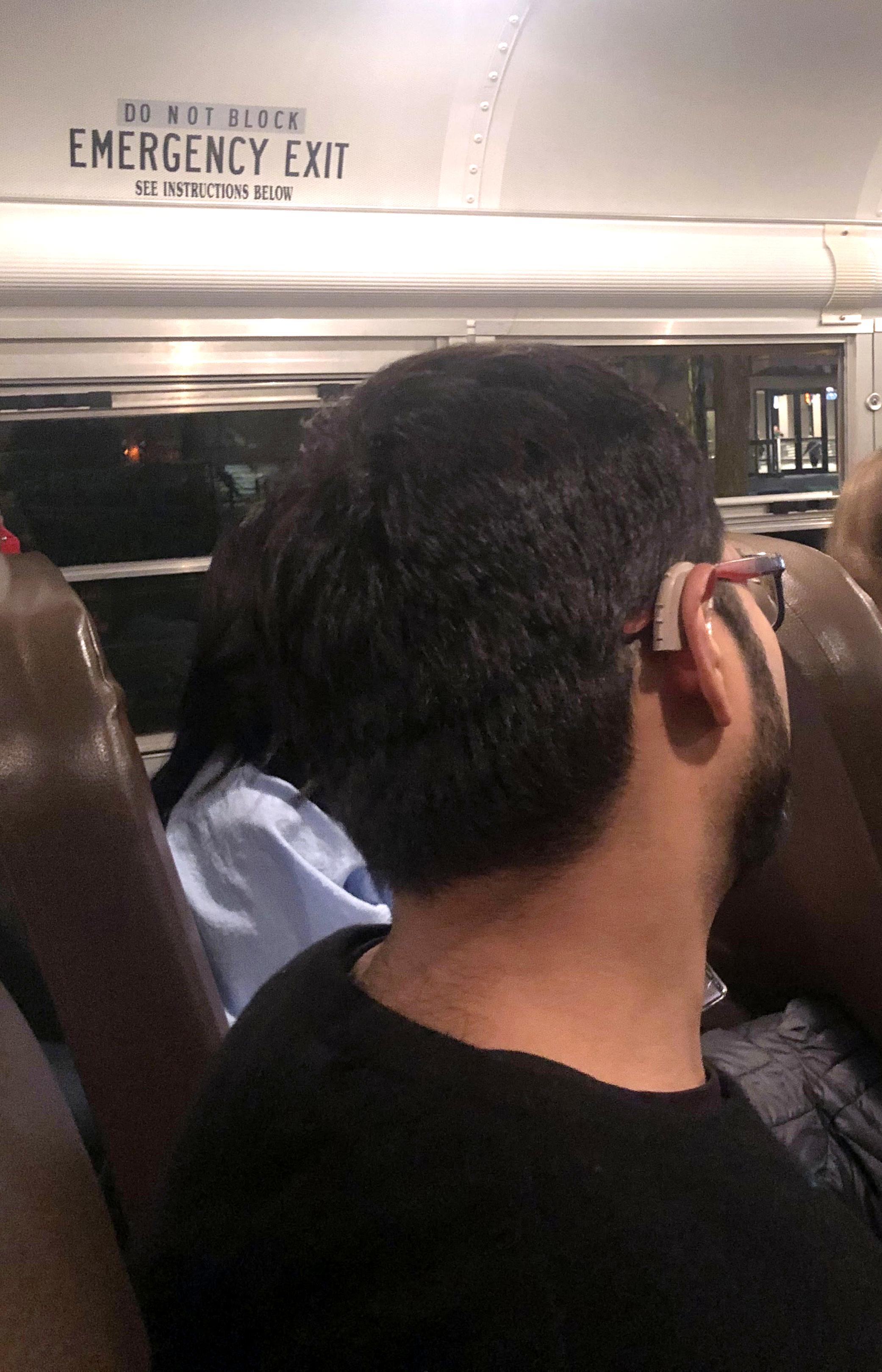 I depend heavily on my hearing aids to interact with the world. 

During travel, I observed that my relationship to hearing aids changed. 

Being away from the support network at home, I had to be more self reliant. 

“I became obsessed with cleaning my aids regularly, storing them safety, and keeping enough batteries. As an example, while sleeping in shared dorms, I kept the aids under my pillow and woke up multiple times at night to check if they did not drop to the floor or got lost. Similarly, I panicked when my aids became wet with rain or sweat, and stayed up the night with a hair dryer to dry them.”
I depend heavily on my hearing aids to interact with the world. 

During travel, I observed that my relationship to hearing aids changed because their loss or damage would have caused increased discomfort.


“I became obsessed with cleaning my aids regularly, storing them safely, and keeping enough batteries.
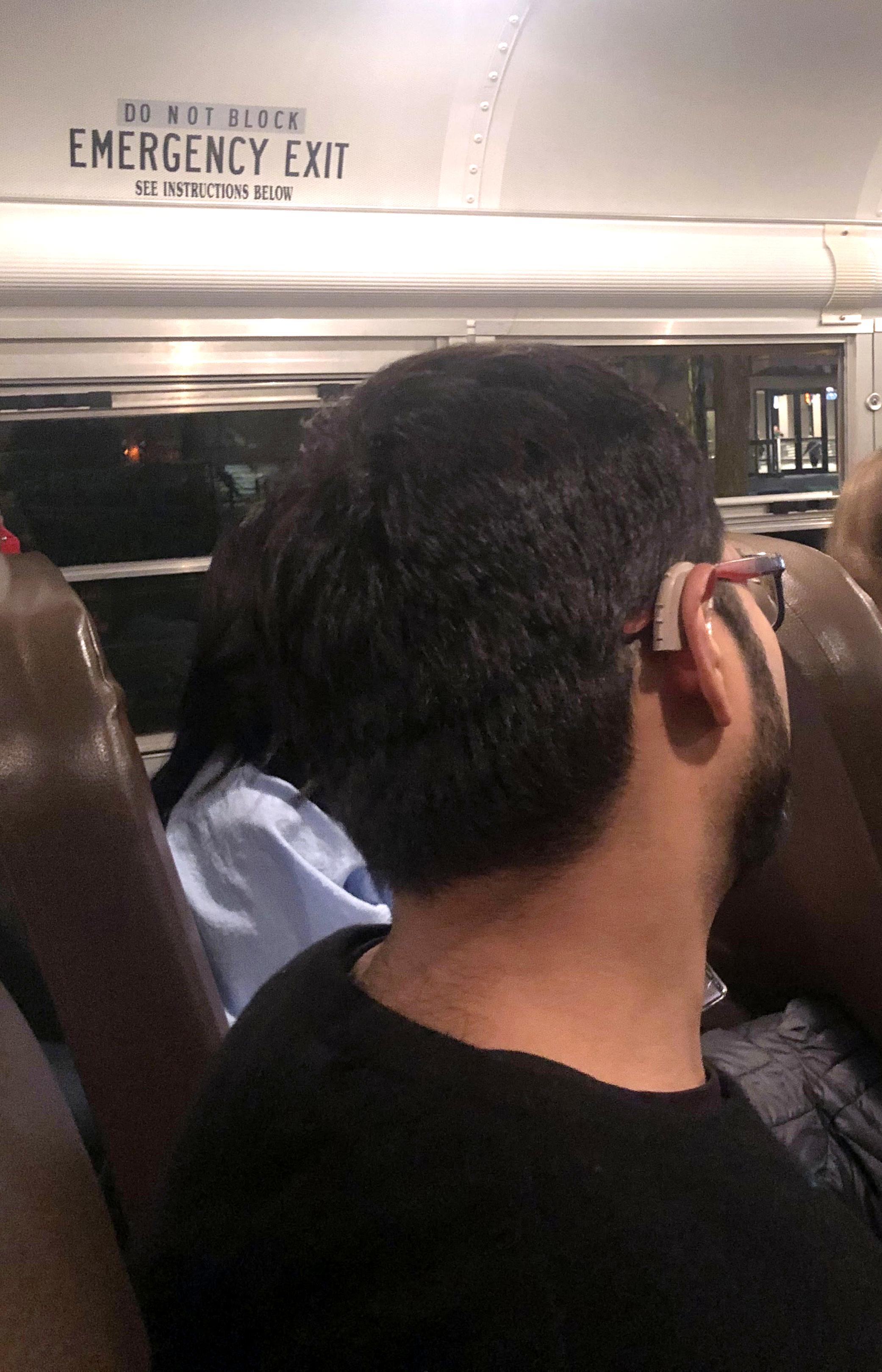 I depend heavily on my hearing aids to interact with the world. 

During travel, I observed that my relationship to hearing aids changed. 

Being away from the support network at home, I had to be more self reliant. 

“I became obsessed with cleaning my aids regularly, storing them safety, and keeping enough batteries. As an example, while sleeping in shared dorms, I kept the aids under my pillow and woke up multiple times at night to check if they did not drop to the floor or got lost. Similarly, I panicked when my aids became wet with rain or sweat, and stayed up the night with a hair dryer to dry them.”
I depend heavily on my hearing aids to interact with the world. 

During travel, I observed that my relationship to hearing aids changed because their loss or damage would have caused increased discomfort.


“I became obsessed with cleaning my aids regularly, storing them safely, and keeping enough batteries. As an example, while sleeping in shared dorms, I kept the aids under my pillow and woke up multiple times at night to check if they did not drop to the floor or got lost.
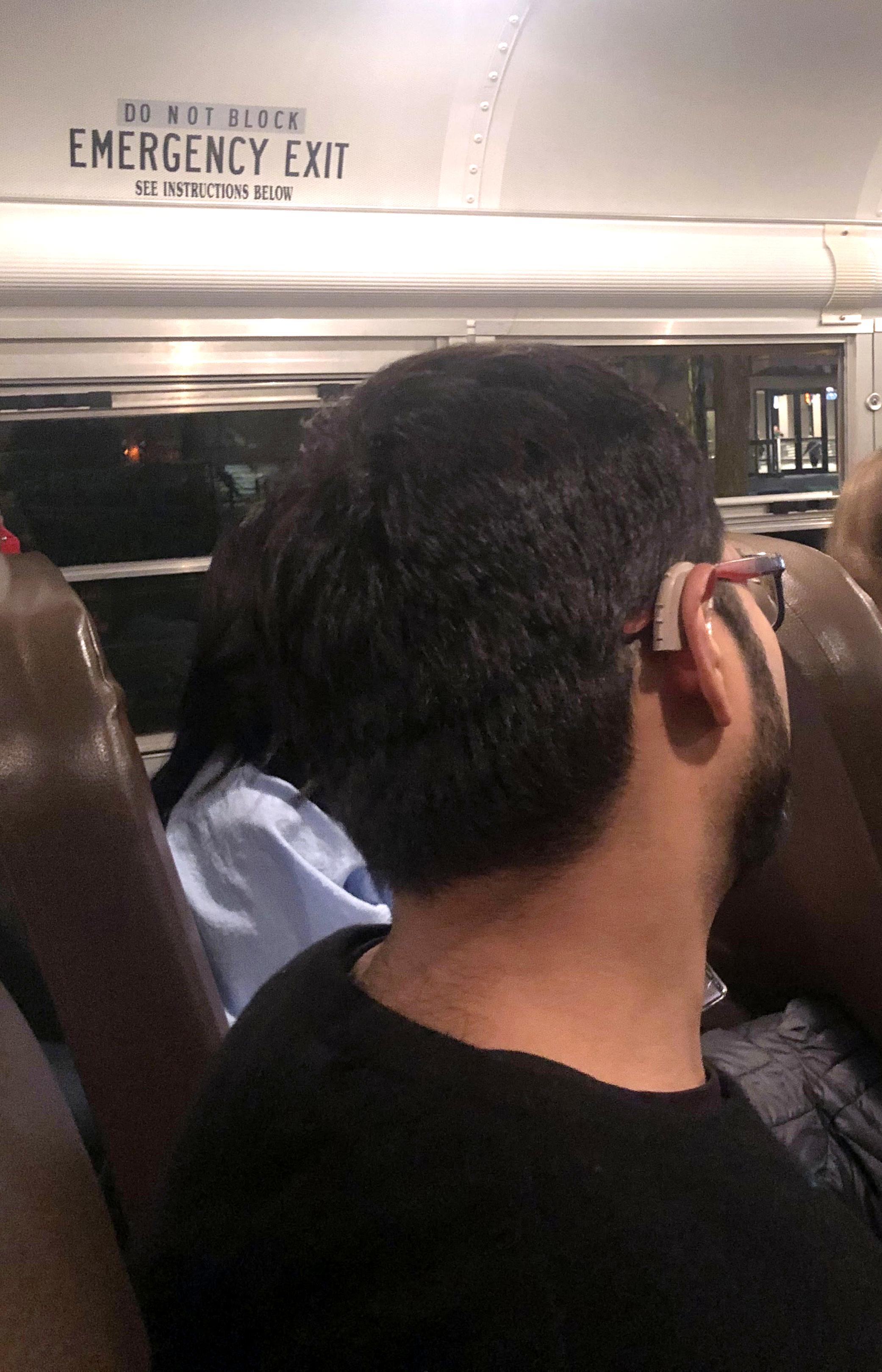 I depend heavily on my hearing aids to interact with the world. 

During travel, I observed that my relationship to hearing aids changed. 

Being away from the support network at home, I had to be more self reliant. 

“I became obsessed with cleaning my aids regularly, storing them safety, and keeping enough batteries. As an example, while sleeping in shared dorms, I kept the aids under my pillow and woke up multiple times at night to check if they did not drop to the floor or got lost. Similarly, I panicked when my aids became wet with rain or sweat, and stayed up the night with a hair dryer to dry them.”
I depend heavily on my hearing aids to interact with the world. 

During travel, I observed that my relationship to hearing aids changed because their loss or damage would have caused increased discomfort.


“I became obsessed with cleaning my aids regularly, storing them safely, and keeping enough batteries. As an example, while sleeping in shared dorms, I kept the aids under my pillow and woke up multiple times at night to check if they did not drop to the floor or got lost. Similarly, I panicked when my aids became wet with rain or sweat, and stayed up the night with a hair dryer to dry them.”
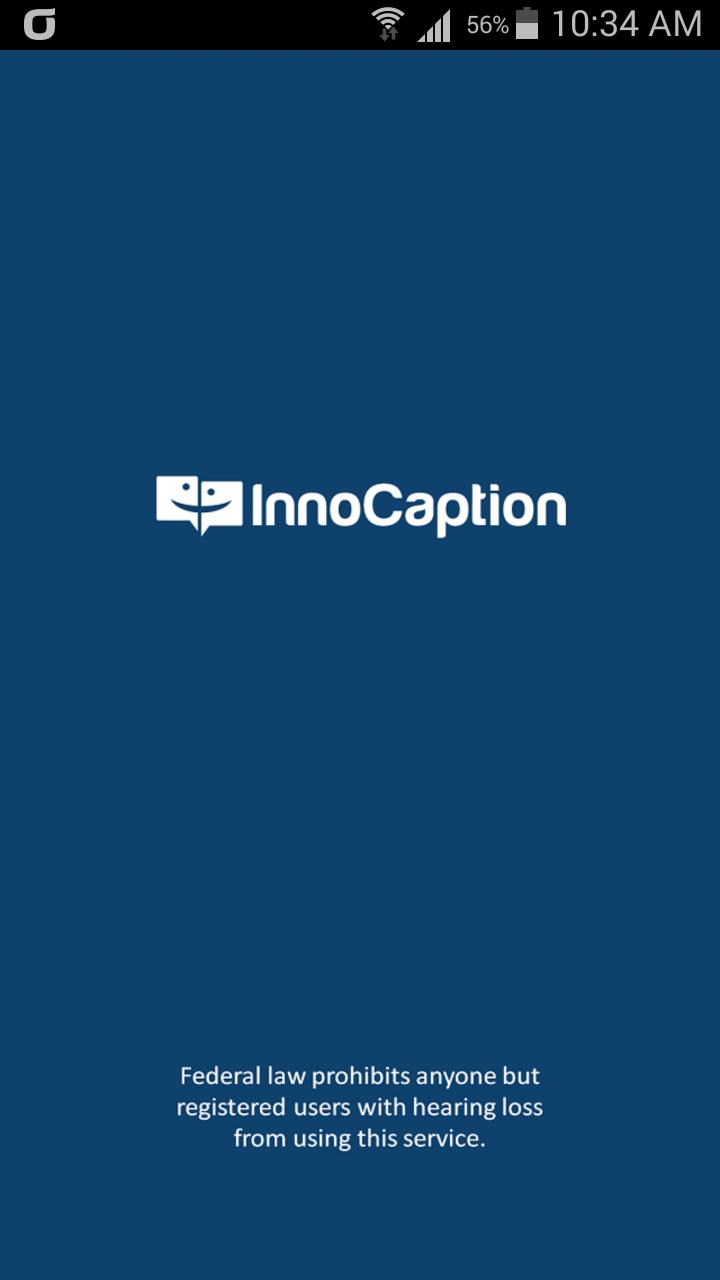 To place calls, I use a remote transcription service, called InnoCaption, which is only licensed to be used in the US.
[Speaker Notes: Another example relates to remote transcription service that I use to place phone calls. This service is only licensed to be used in the US.]
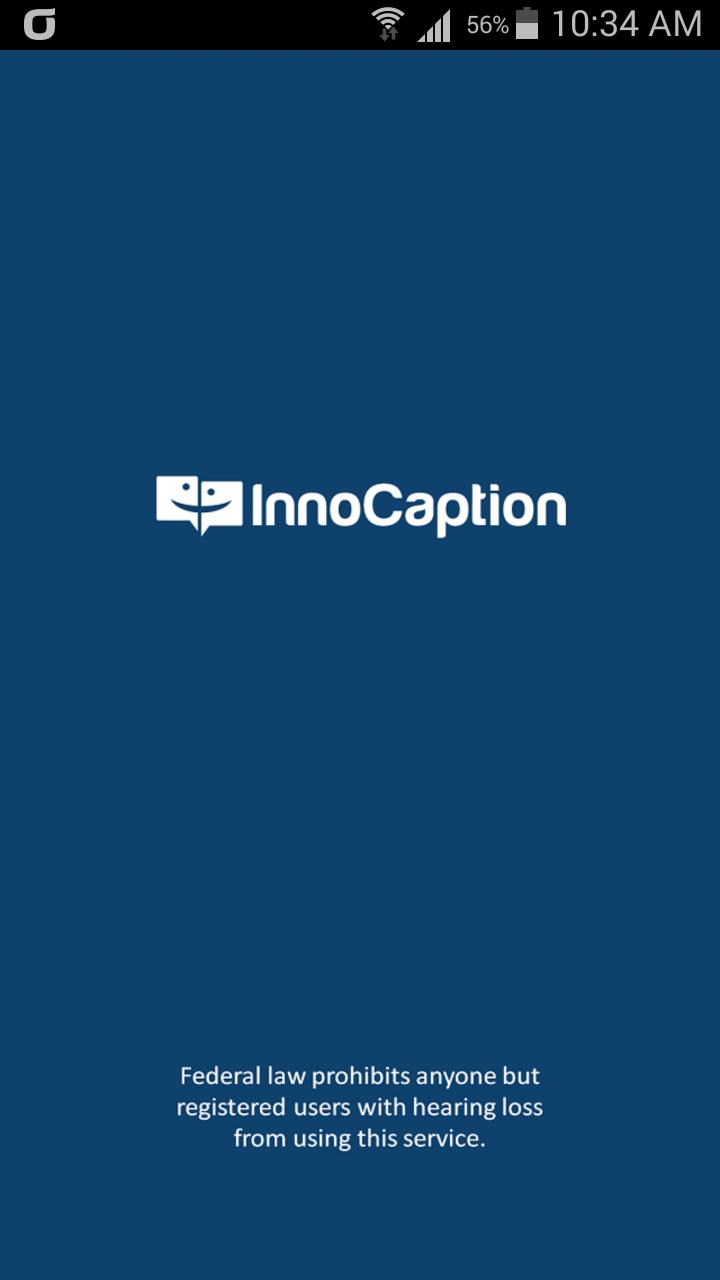 To place calls, I use a remote transcription service, called InnoCaption, which is only licensed to be used in the US. 

Thus, during travel, making calls were exteremely difficult.
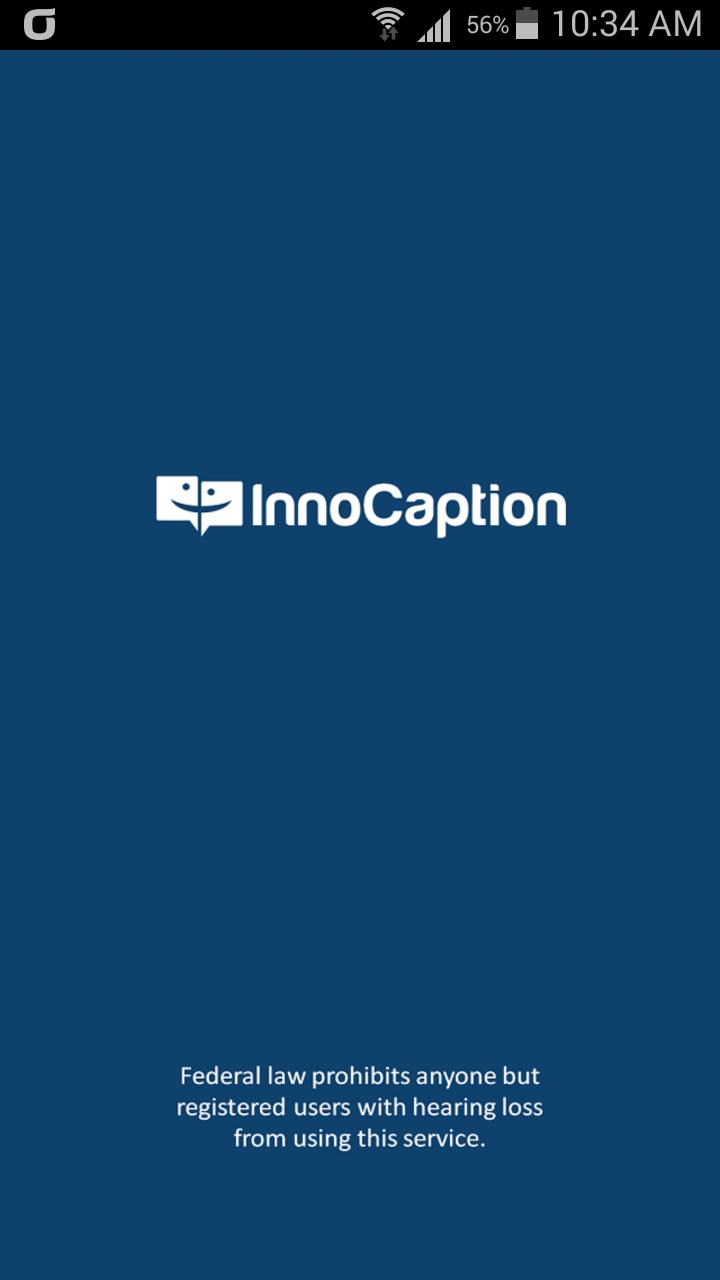 To place calls, I use a remote transcription service, called InnoCaption, which is only licensed to be used in the US. 

Thus, during travel, making calls were exteremely difficult. 

For example, once I lost a credit card in Mexico.
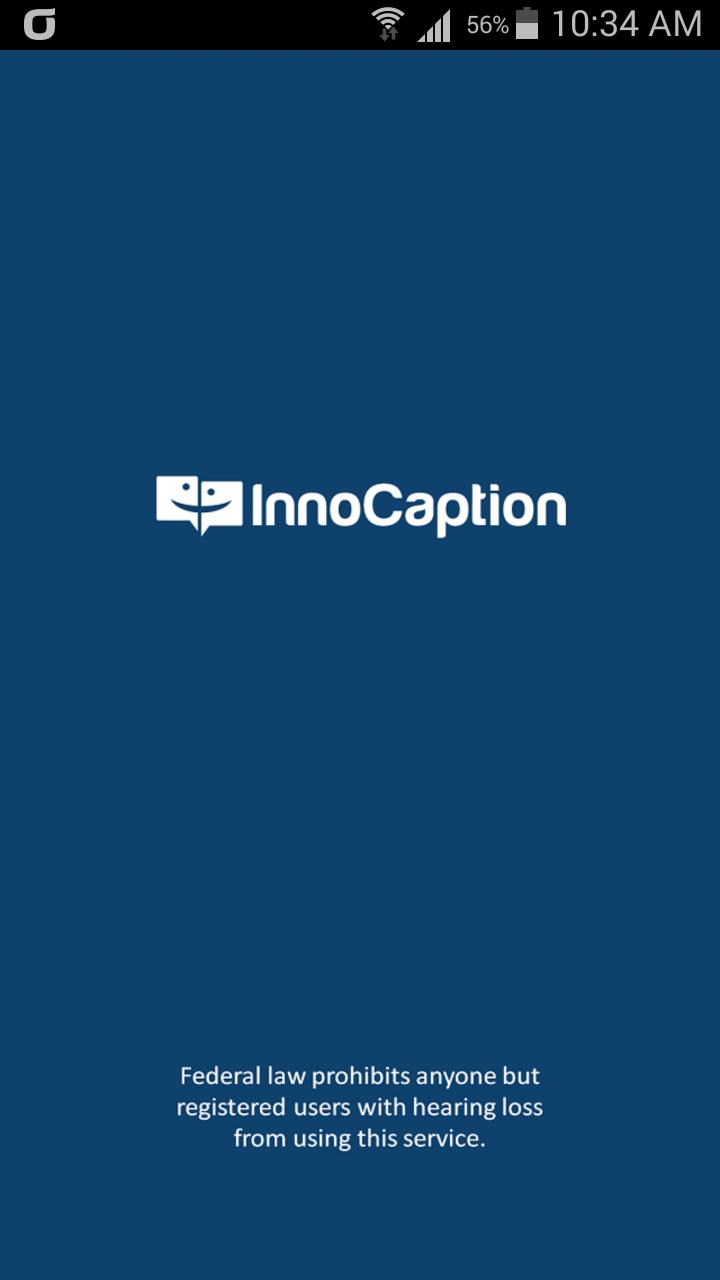 To place calls, I use a remote transcription service, called InnoCaption, which is only licensed to be used in the US. 

Thus, during travel, making calls were exteremely difficult. 

For example, once I lost a credit card in Mexico. Because I usually traveled alone, it took me two weeks to find someone who I can trust to make a phone call for cancelling and ordering a new card!
[Speaker Notes: Another example relates to remote transcription service that I use to place phone calls. This service is only licensed to be used in the US.]
In summary, being away from the support network at home meant that I 
had to be more self-reliant, which changed my relationship with the ATs.
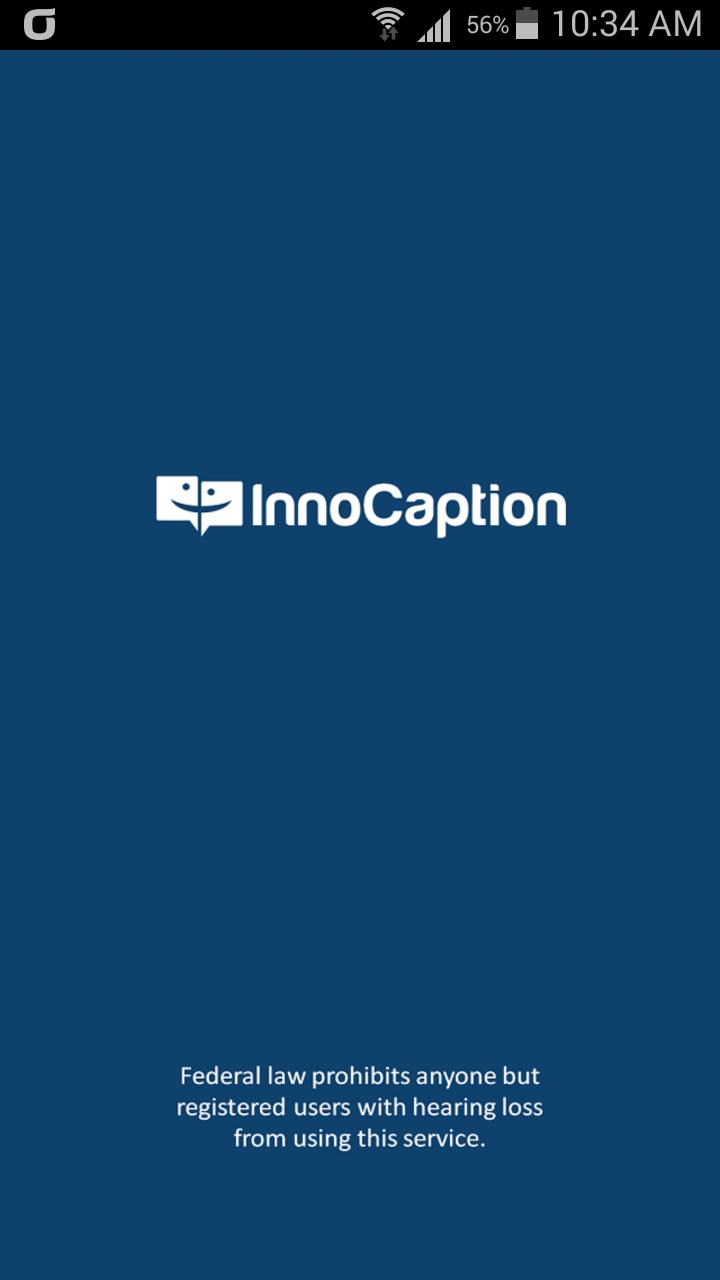 To place calls, I use a remote transcription service, called InnoCaption, which is only licensed to be used in the US. 

Thus, during travel, making calls were exteremely difficult. 

For example, once I lost a credit card in Mexico. Since I usually traveled alone, it took me two weeks to find someone who I can trust to make a phone call to my bank in the US for cancelling my card!
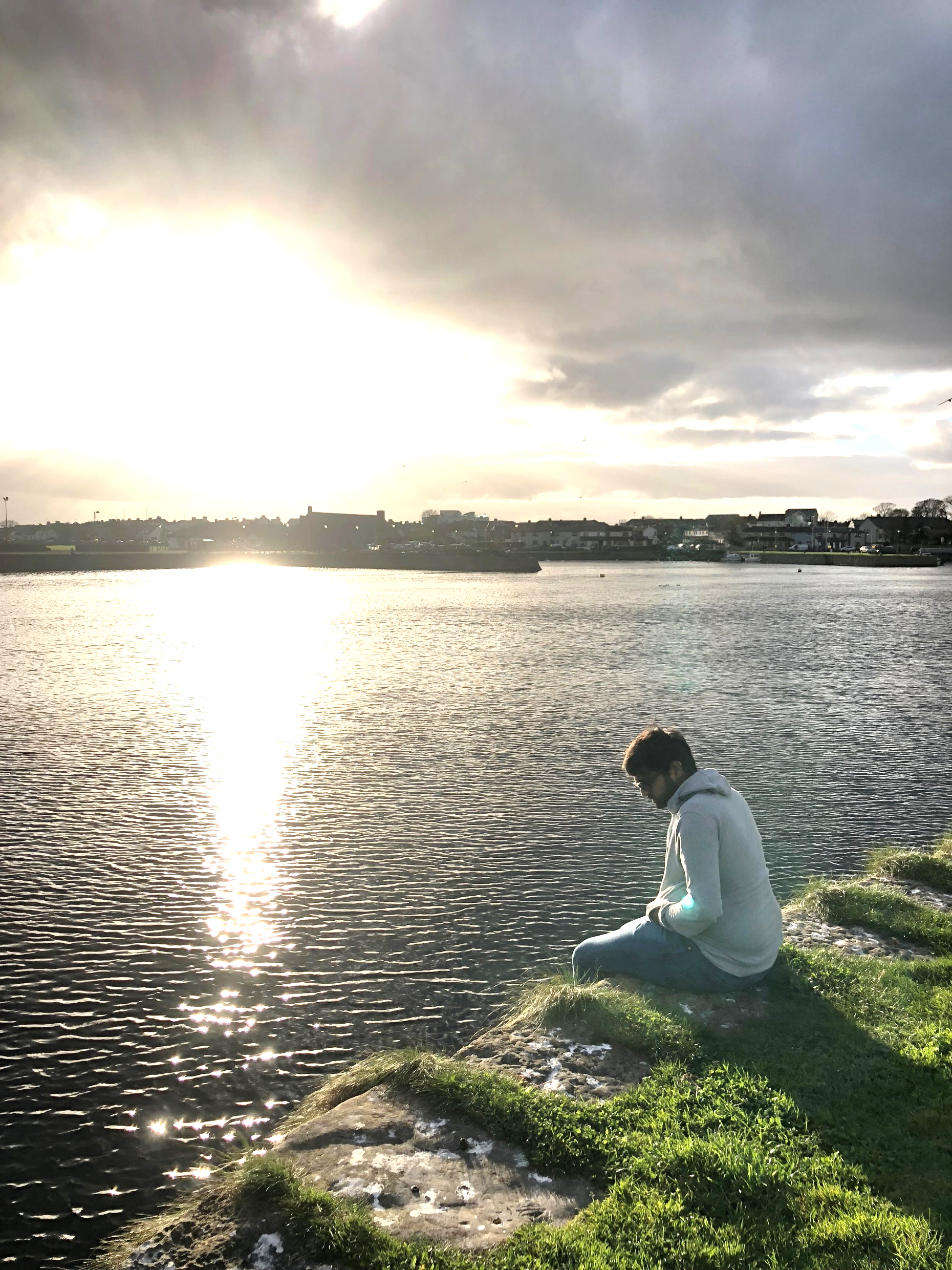 Reflection
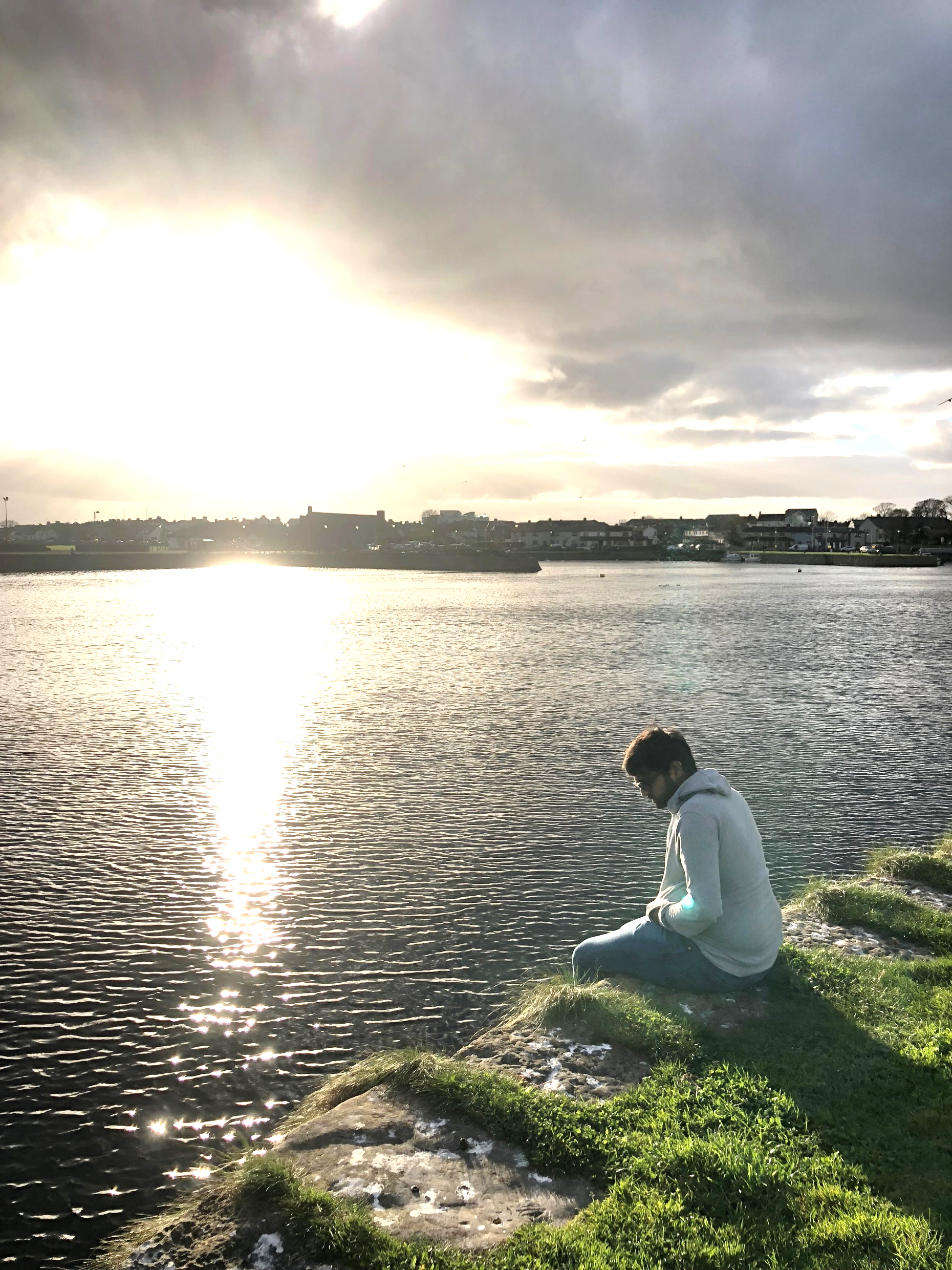 Reflection
Reflections from our travel findings
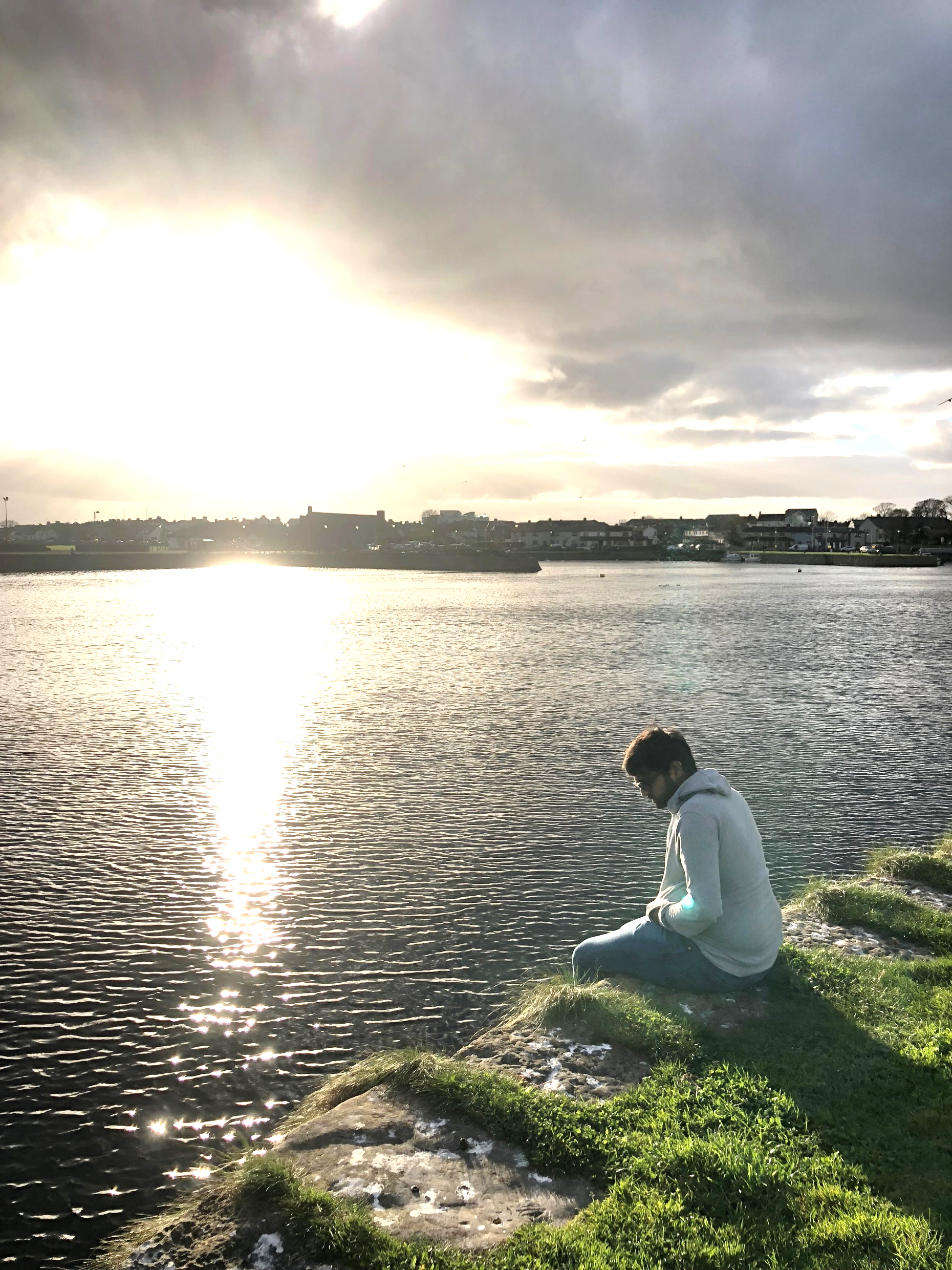 Reflection
Reflections from our travel findings

Methodological guidelines for performing autoethnography
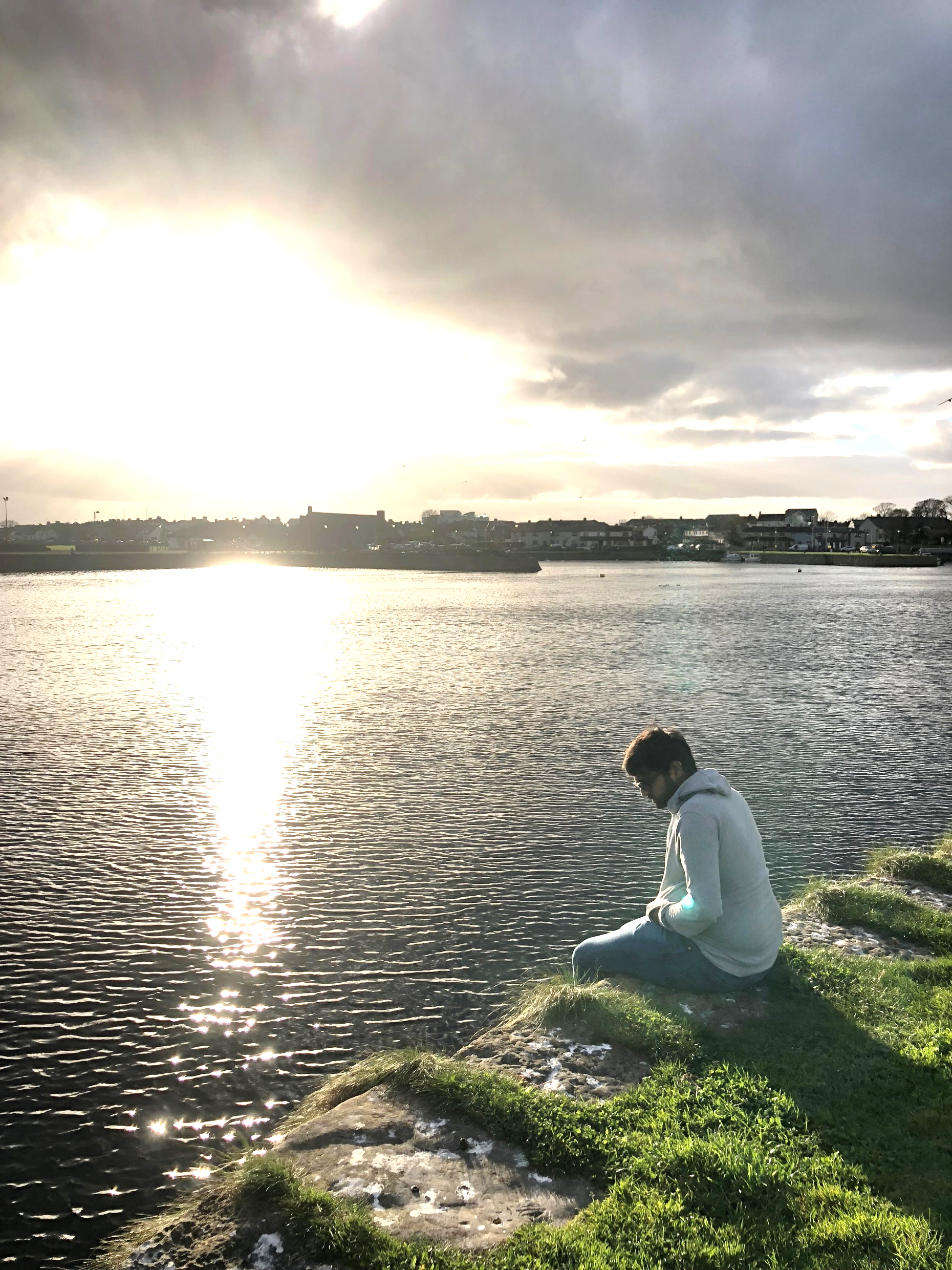 Travel Reflections
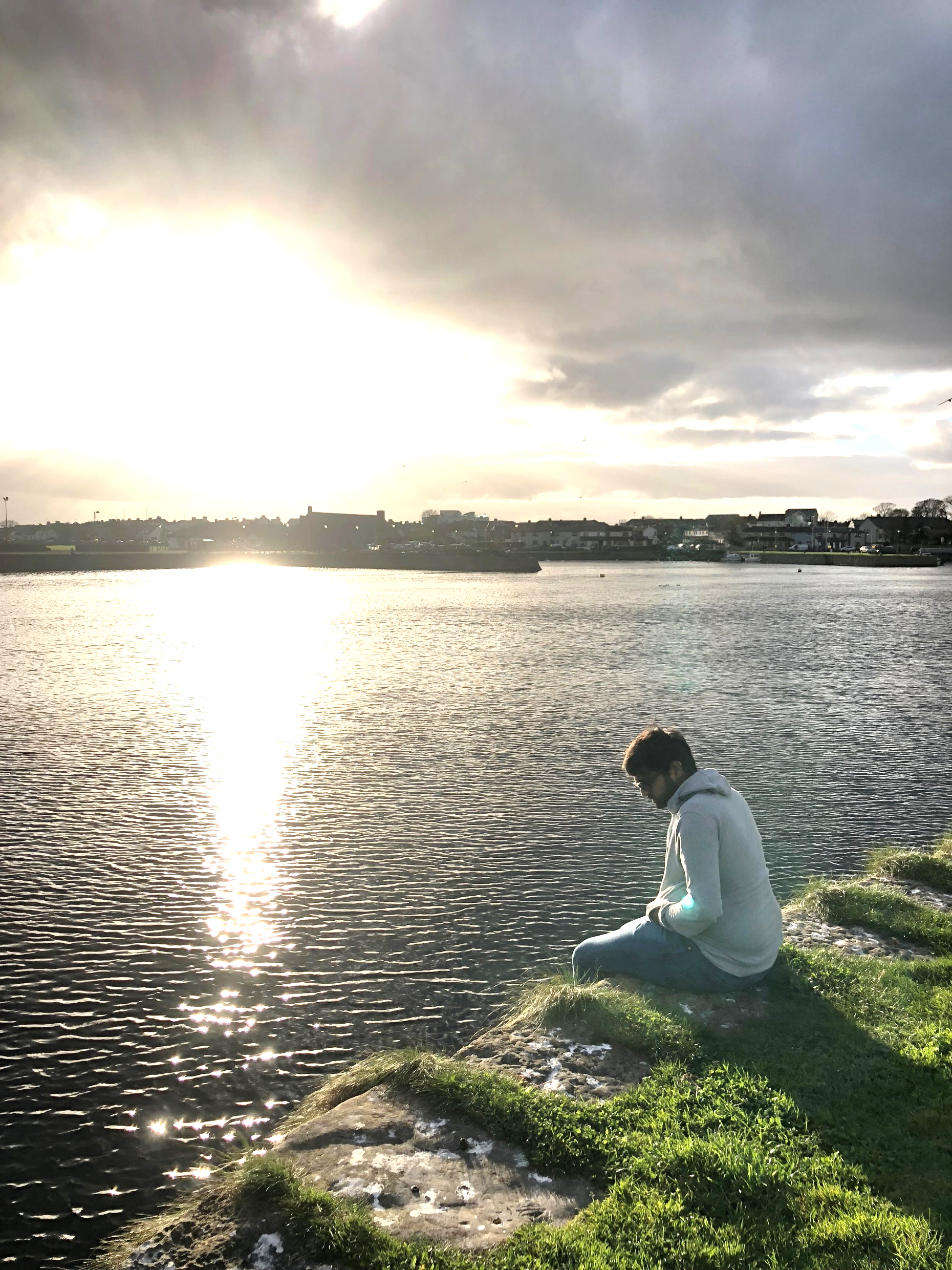 Travel Reflections
Autoethnography revealed deep personal experiences
My travel experiences highlighted personal ways of interaction with different cultures, environments and technology.
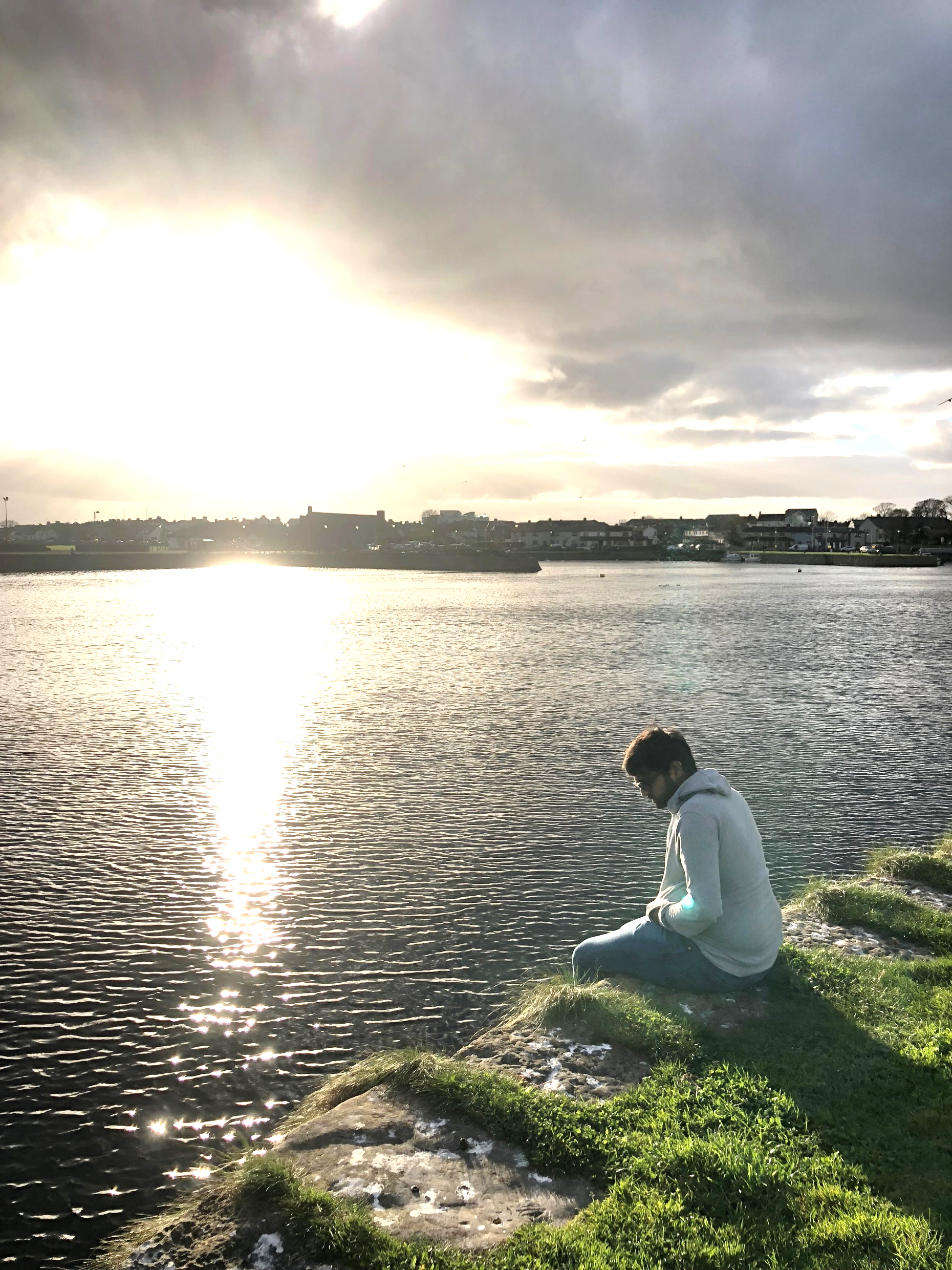 Travel Reflections
Autoethnography revealed deep personal experiences
My travel experiences highlighted personal ways of interaction with different cultures, environments and technology. 
Given that disability is highly personal, these deeply situated insights are difficult to obtain through other research methods.
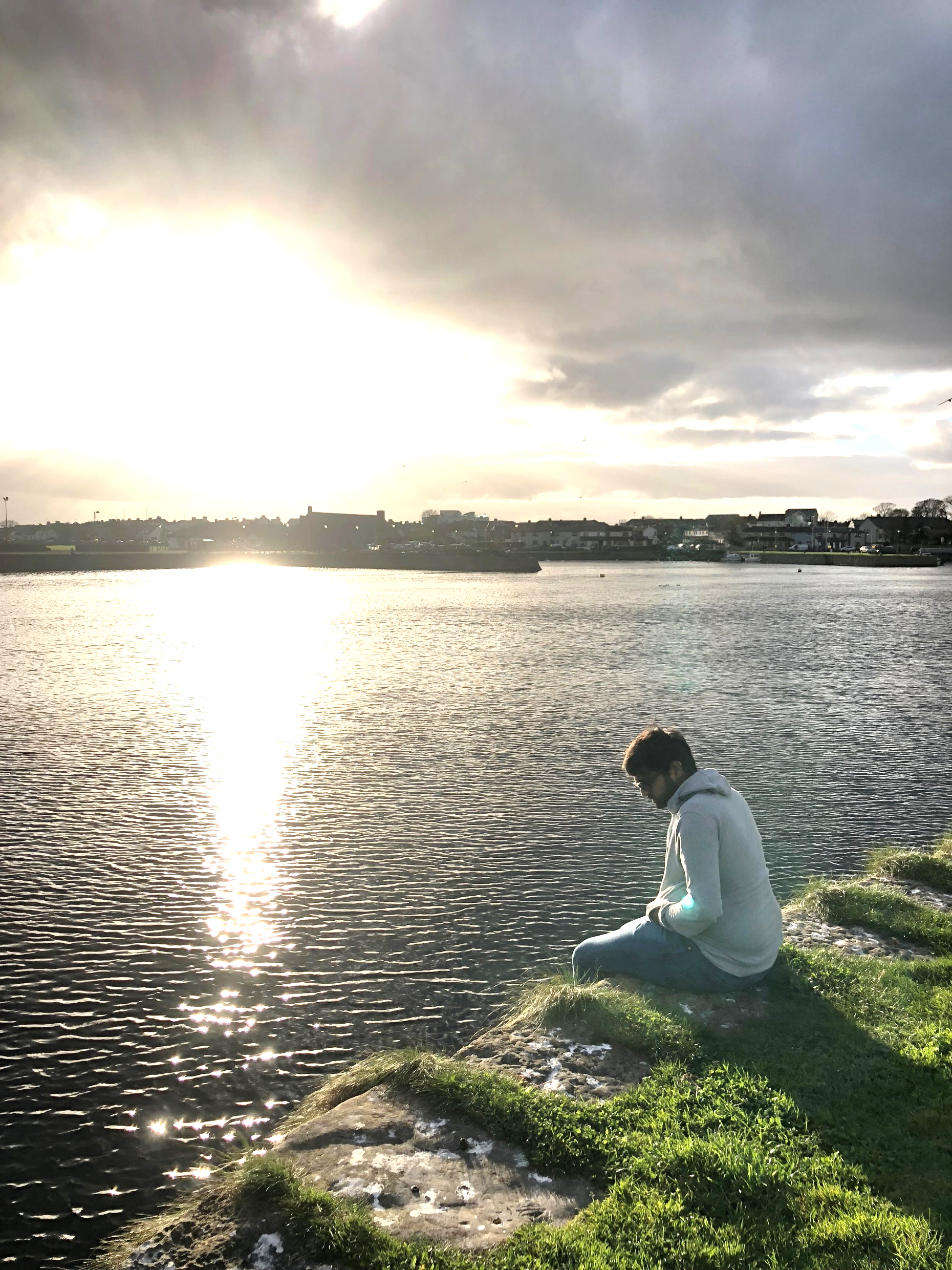 Travel Reflections
Autoethnography revealed deep personal experiences
My travel experiences highlighted personal ways of interaction with different cultures, environments and technology. 
Given that disability is highly personal, these deeply situated insights are difficult to obtain through other research methods. 
Future work should further investigate experiences of other disabled people in diverse contexts.
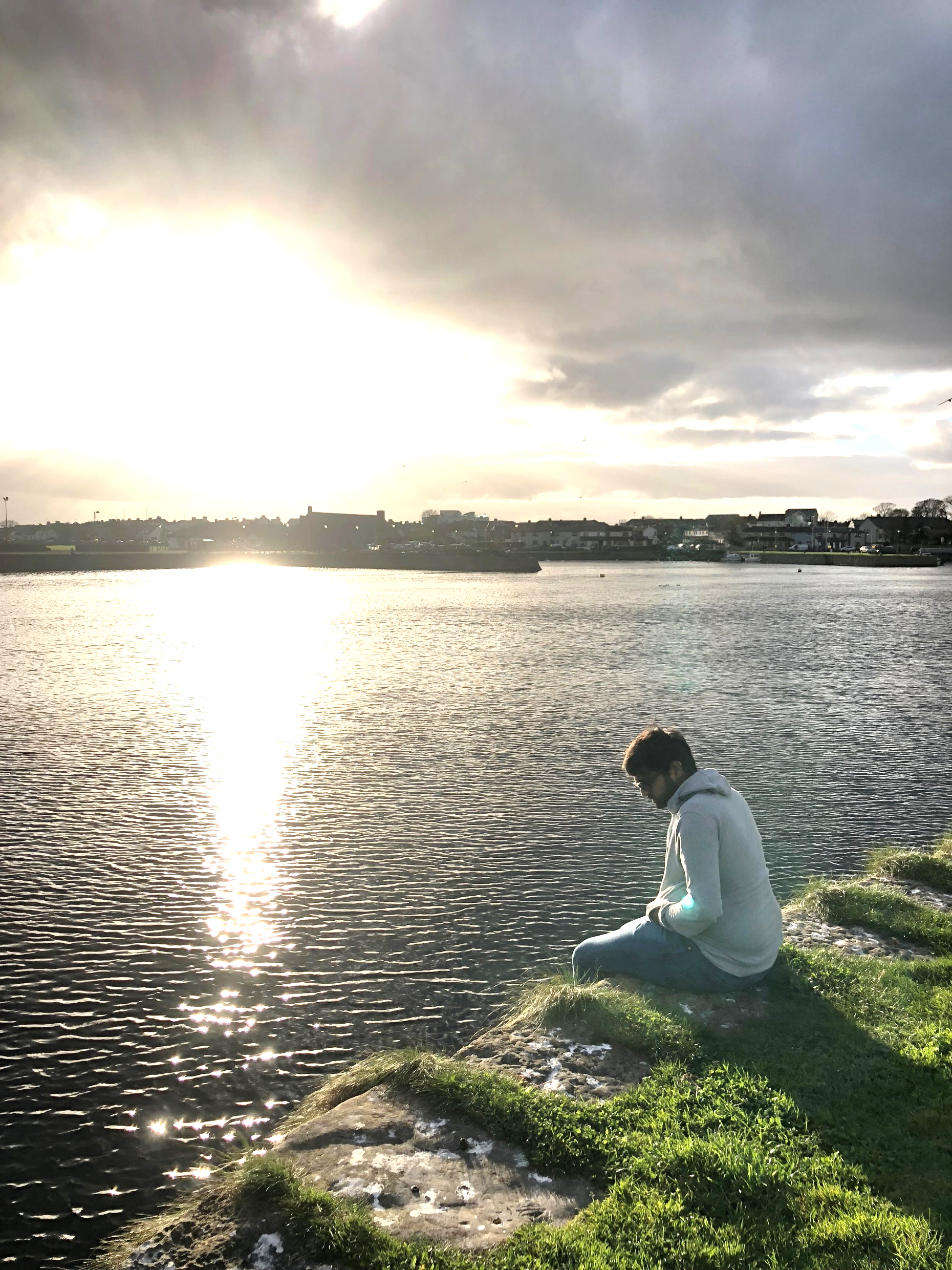 Travel Reflections
[Speaker Notes: Secondly,]
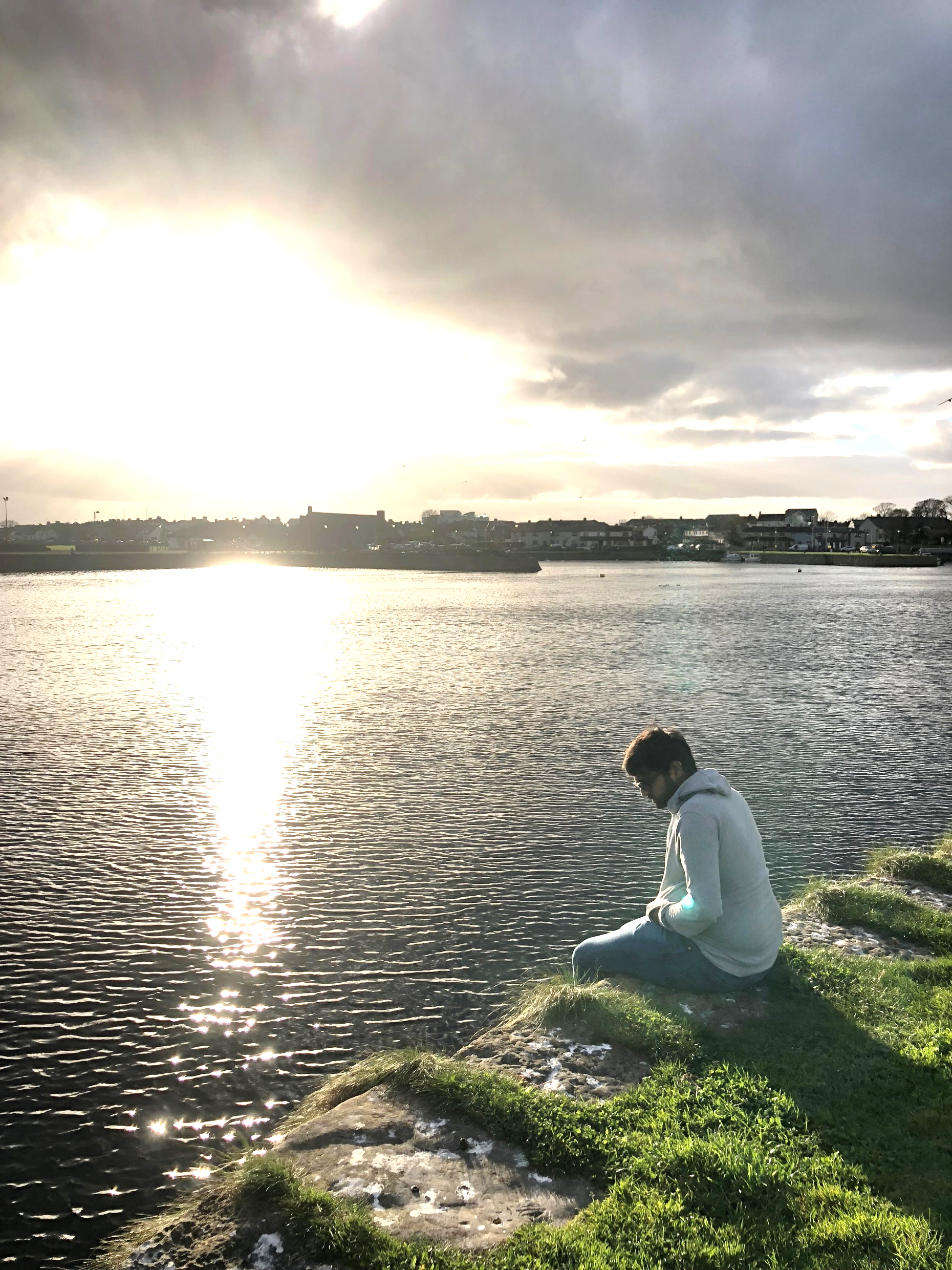 Travel Reflections
Personalized assistive technologies
The varied environmental conditions during travel affected my communication.
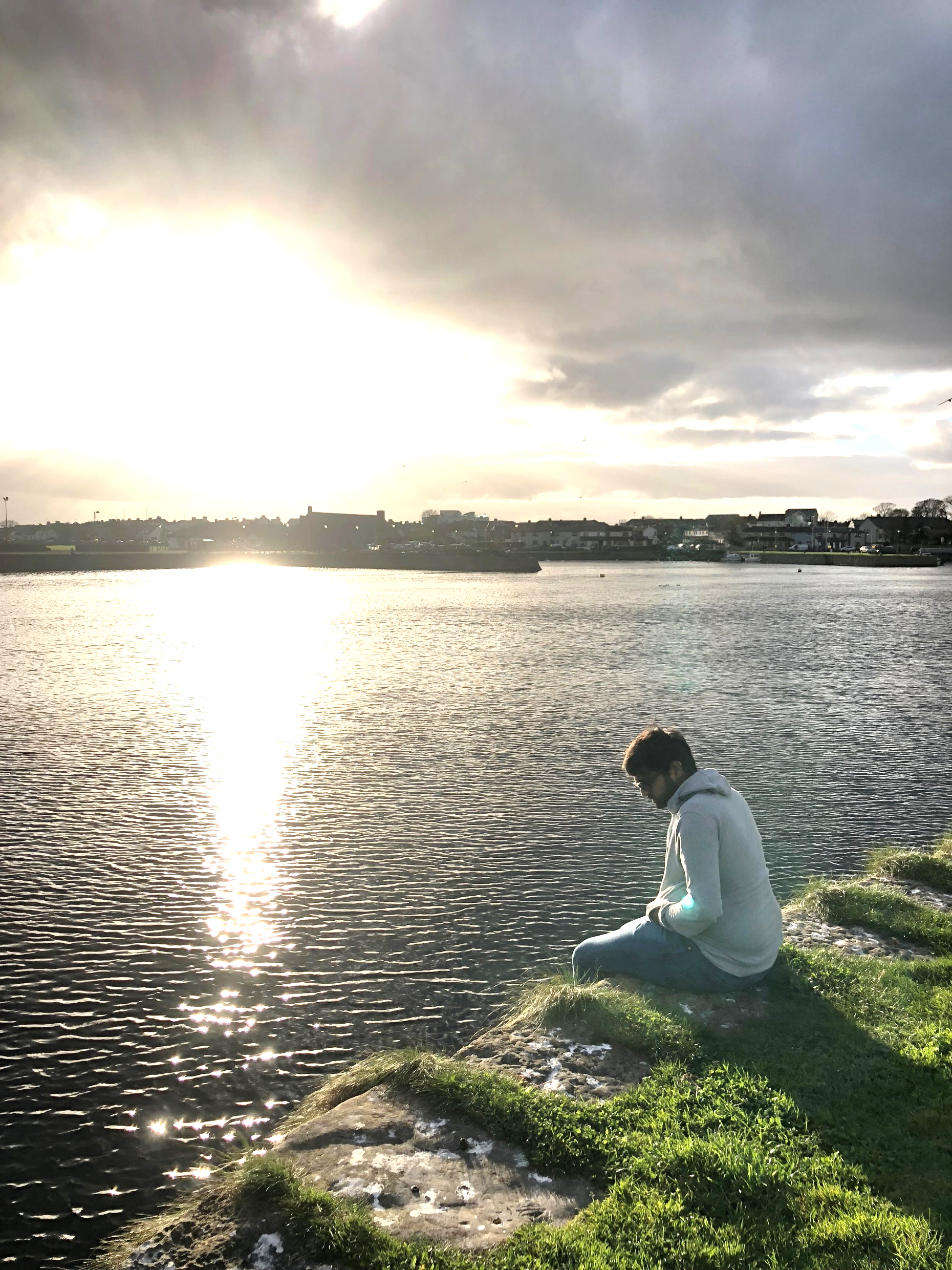 Travel Reflections
Personalized assistive technologies
The varied environmental conditions during travel affected my communication.
Future designers should consider: How might we design personalized assistive technologies that adapt to different settings?
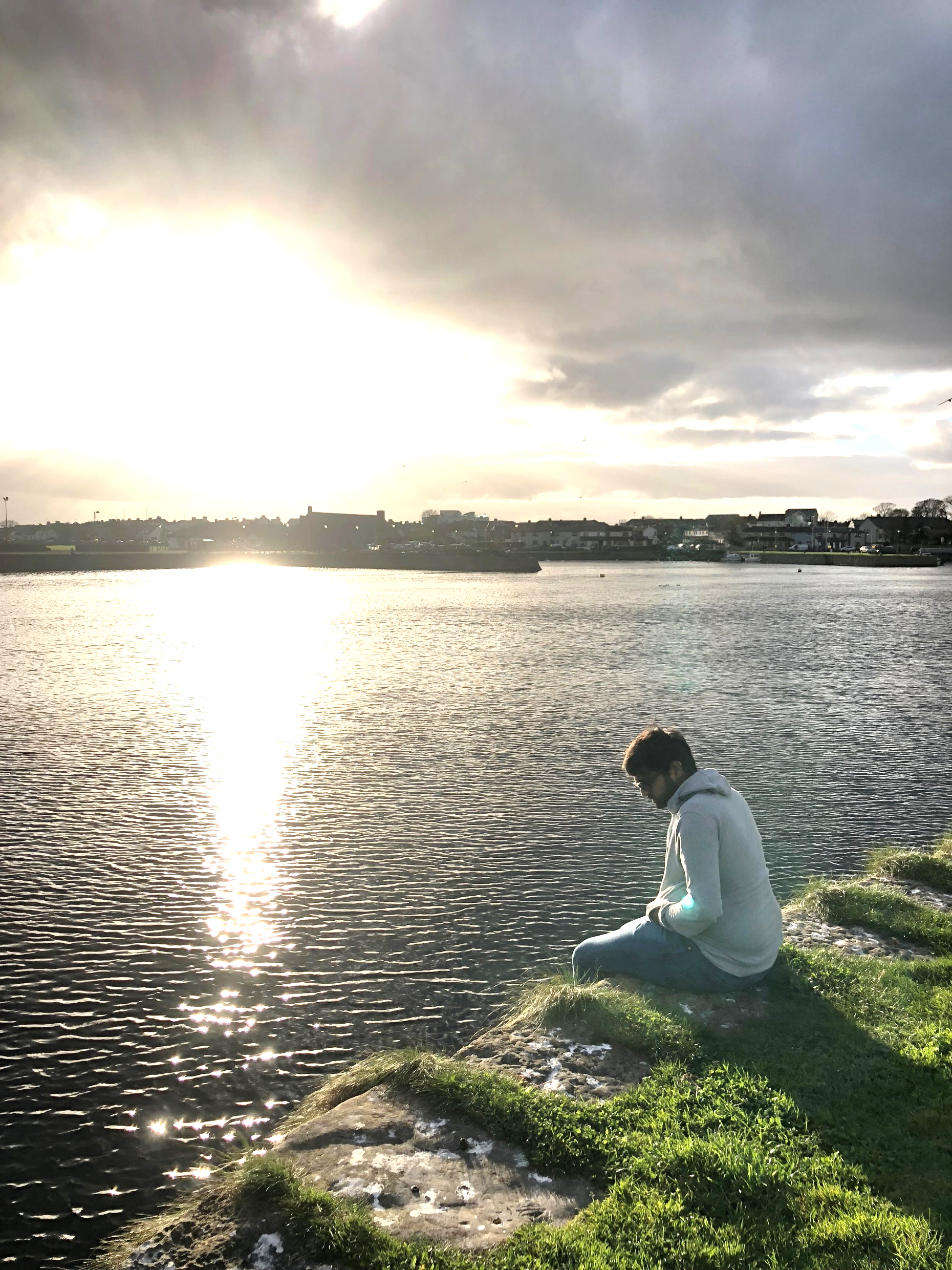 Travel Reflections
Personalized assistive technologies
The varied environmental conditions during travel affected my communication.
Future designers should consider: How might we design personalized assistive technologies that adapt to different settings?
To examine this question, we investigated two highly personalized technology explorations to aid communication during my travel in-situ: a speech to text translating app, and a customized quote speaking app.
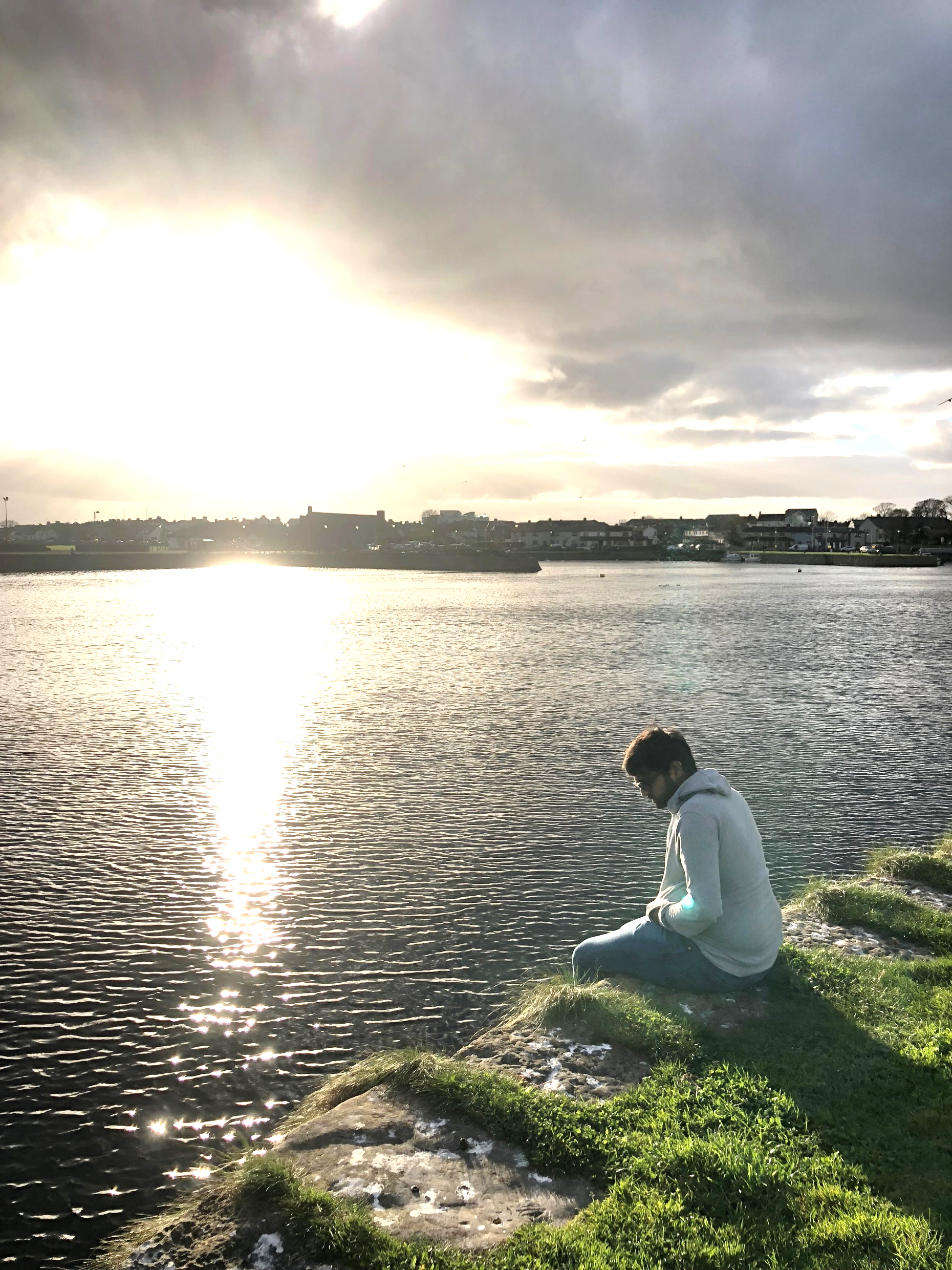 Travel Reflections
Personalized assistive technologies
The varied environmental conditions during travel affected my communication.
Future designers should consider: How might we design personalized assistive technologies that adapt to different settings?
To examine this question, we investigated two highly personalized technology explorations to aid communication during my travel in-situ: a speech to text translating app, and a customized quote speaking app. 
Results are in the paper.
Methodological Guidelines for Disabled Researchers to Perform Autoethnography
Methodological Guidelines for Disabled Researchers to Perform Autoethnography
Privacy vs. Transparency:
Methodological Guidelines for Disabled Researchers to Perform Autoethnography
Privacy vs. Transparency:
Disabled researchers may feel compelled to hide facts that could negatively affect them.
Methodological Guidelines for Disabled Researchers to Perform Autoethnography
Privacy vs. Transparency:
Disabled researchers may feel compelled to hide facts that could negatively affect them. 
In fact, some of my negative experiences are during travel with my family members, which were very hard to talk about.
Methodological Guidelines for Disabled Researchers to Perform Autoethnography
Privacy vs. Transparency:
Disabled researchers may feel compelled to hide facts that could negatively affect them. 
In fact, some of my negative experiences are during travel with my family members, which were very hard to talk about. 
While hiding intimate facts may be necessary, deep and evocative insights only result when intricacies are disclosed and discussed.
Methodological Guidelines for Disabled Researchers to Perform Autoethnography
Privacy vs. Transparency:
Disabled researchers may feel compelled to hide facts that could negatively affect them. 
In fact, some of my negative experiences are during travel with my family members, which were very hard to talk about. 
While hiding intimate facts may be necessary, deep and evocative insights only result when intricacies are disclosed and discussed. 
So, take the time to access what balance between disclosure and privacy makes you comfortable.
Methodological Guidelines for Disabled Researchers to Perform Autoethnography
Balancing Authority:
Methodological Guidelines for Disabled Researchers to Perform Autoethnography
Balancing Authority:
Graduate students performing autoethnography may be intimidated to share their personal experiences with advisors.
Methodological Guidelines for Disabled Researchers to Perform Autoethnography
Balancing Authority:
Graduate students performing autoethnography may be intimidated to share their personal experiences with advisors.
Their advisers should ensure a healthy, constructive environment for personal expression.
Discuss Your Ideas with us…
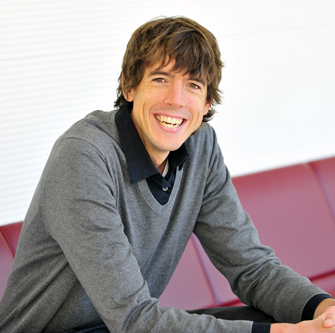 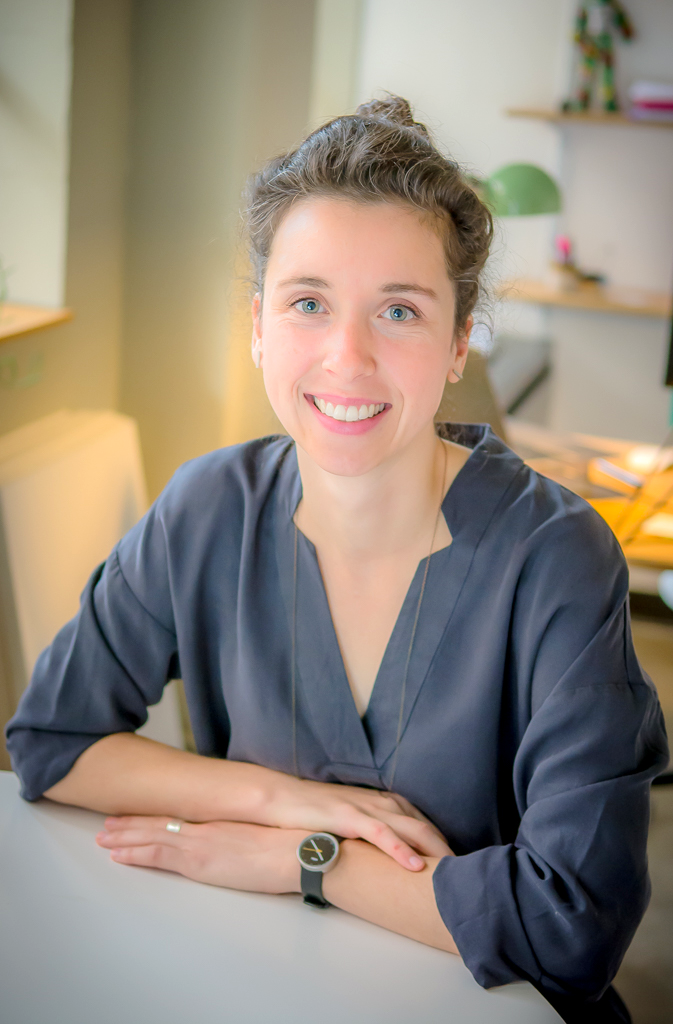 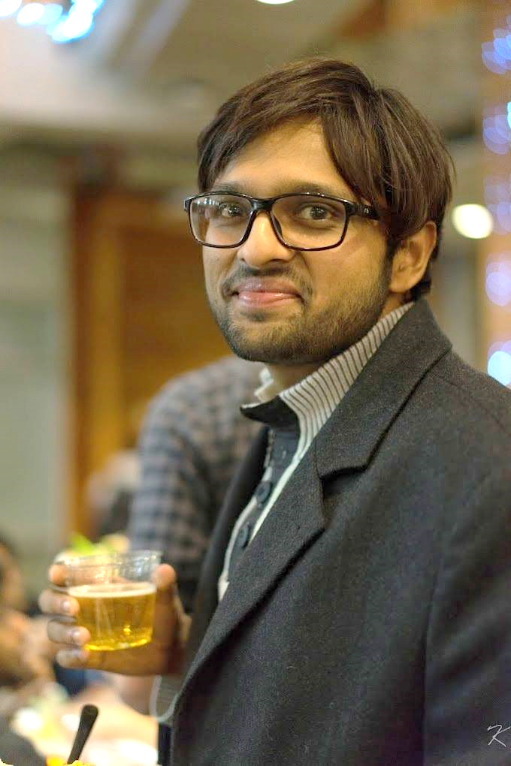 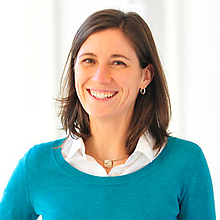 Leah Findlater
Professor, HCDE
leahkf@uw.edu
Jon Froehlich
Professor, CSE
jonf@cs.uw.edu
Dhruv Jain (DJ)
PhD Student, CSE
djain@cs.uw.edu
Audrey Desjardins
Professor, Art + D
adesjard@uw.edu
[Speaker Notes: Three authors: Me, Leah and Jon are here at the conference.]
Calling all researchers with disabilities! 
Let’s together contribute our rich personal accounts to reveal how diverse scenarios and contexts affect our disability.
[Speaker Notes: In Conclusion, I’d like to call out to all researcher with disabilities!

Our experience and our relationship with ATs.]